DIVISION ladders
With pictures!
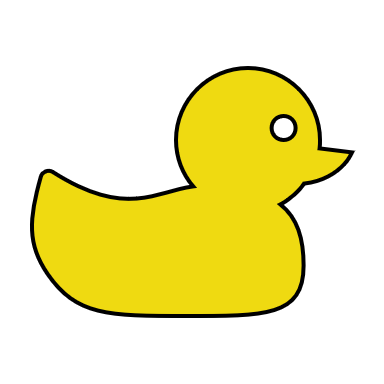 12X
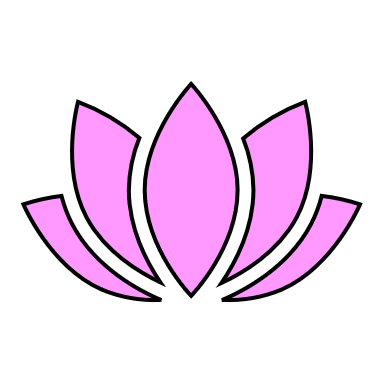 8X
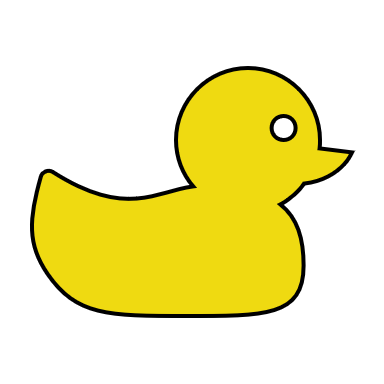 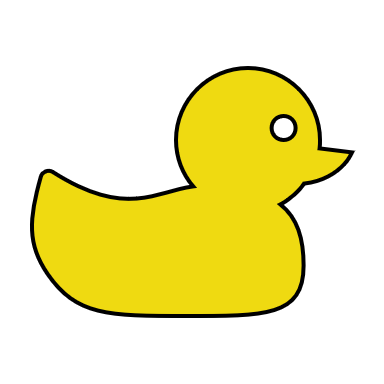 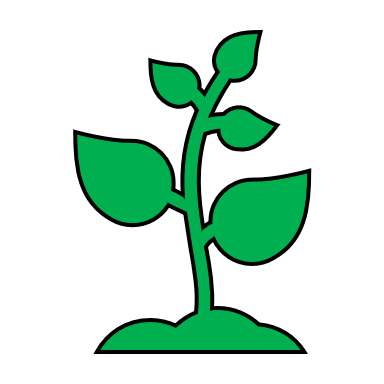 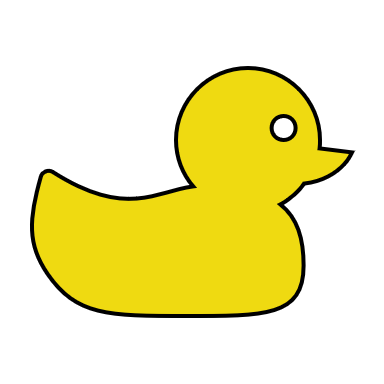 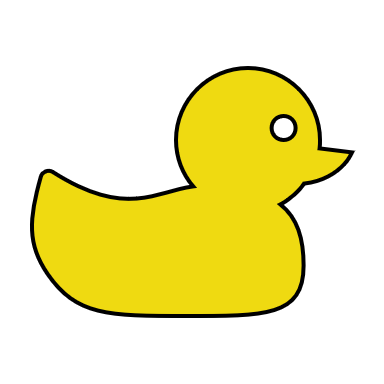 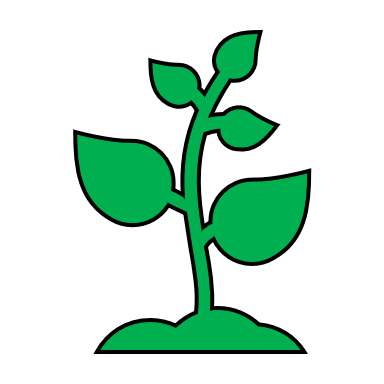 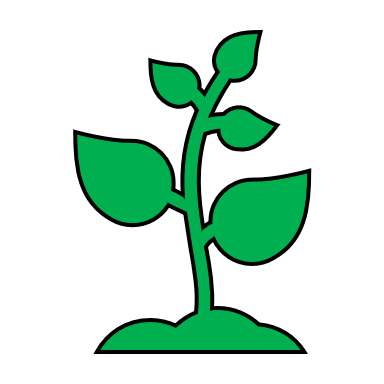 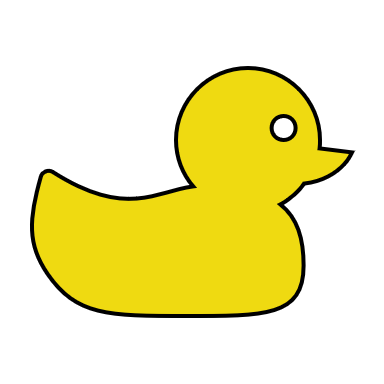 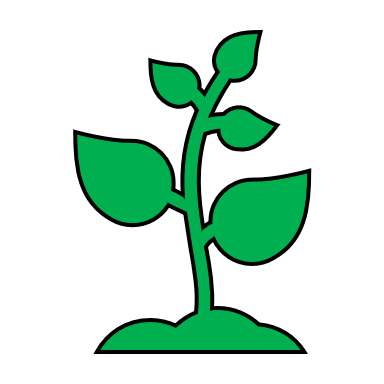 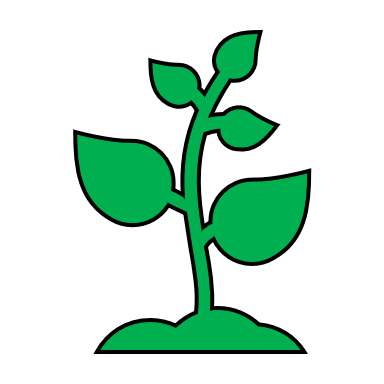 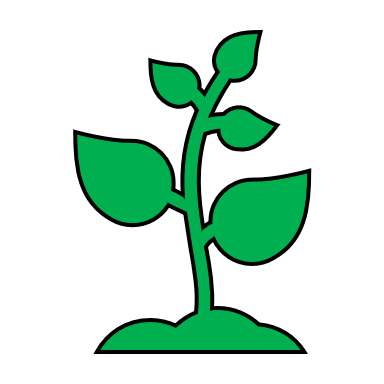 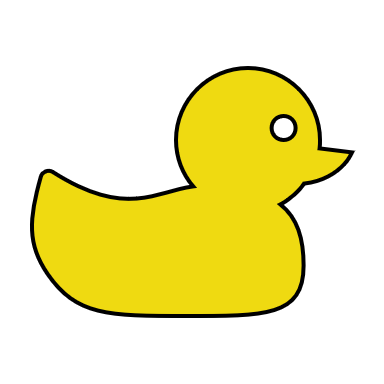 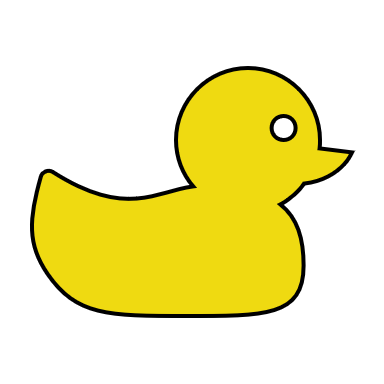 12X
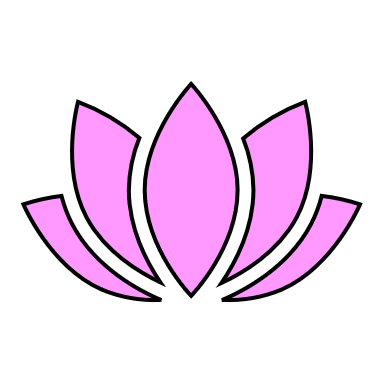 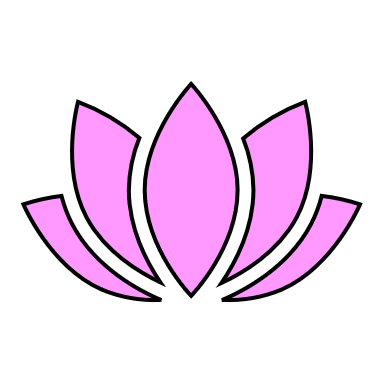 8X
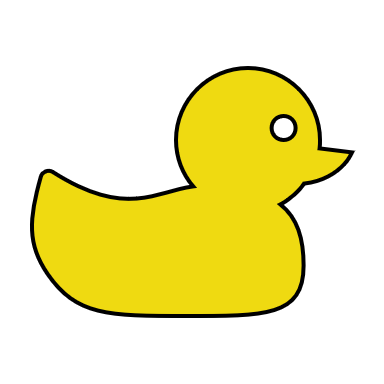 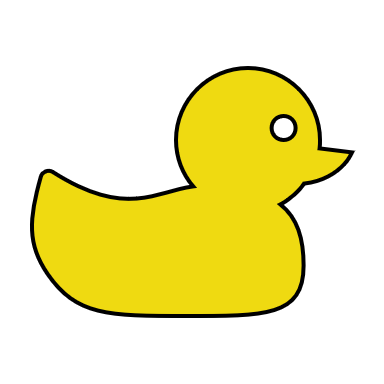 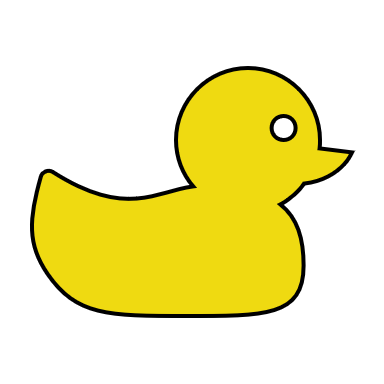 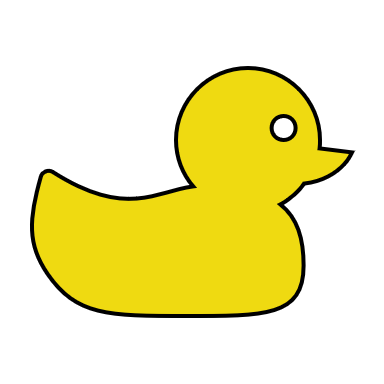 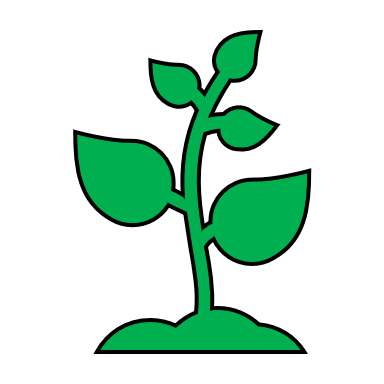 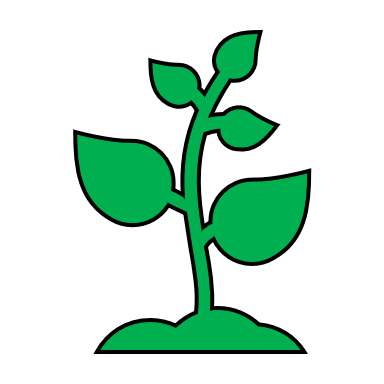 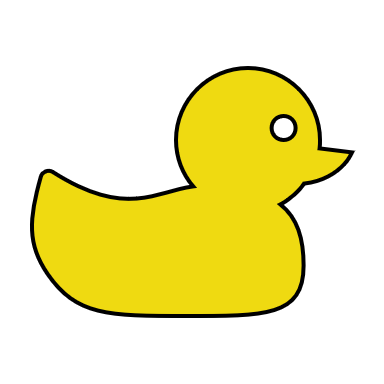 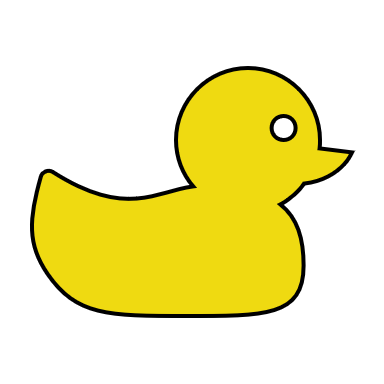 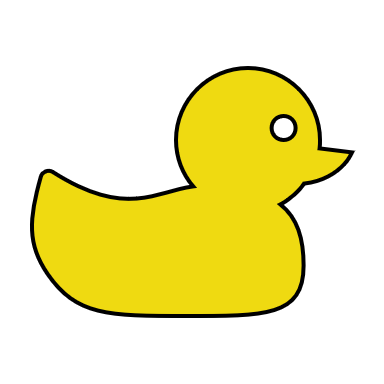 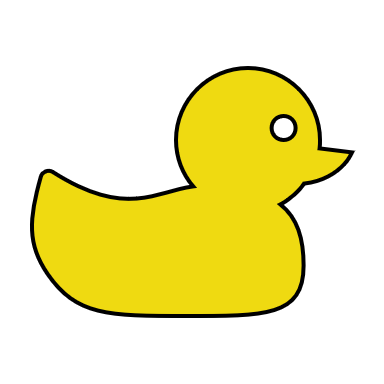 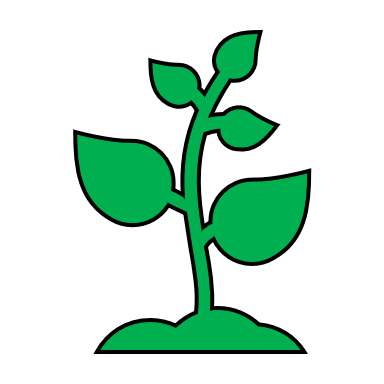 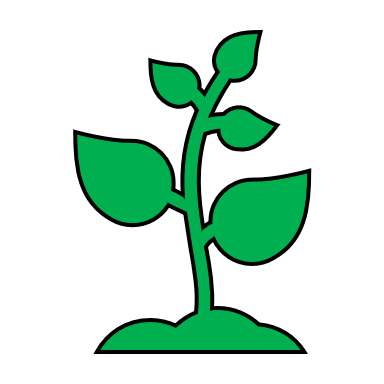 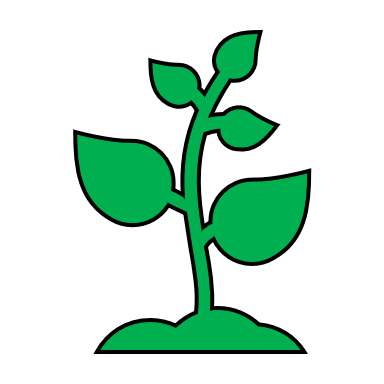 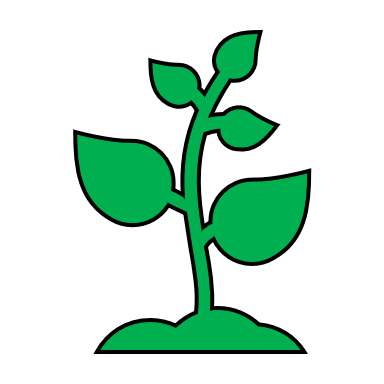 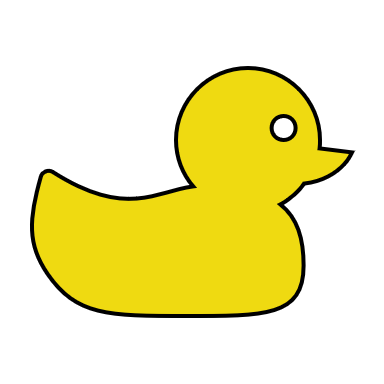 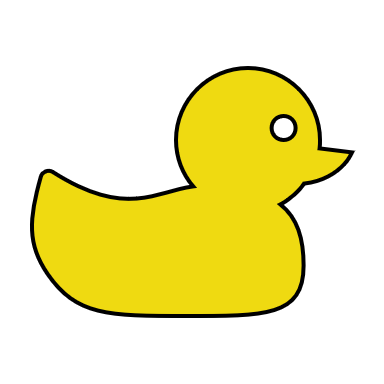 4X
2X
3X
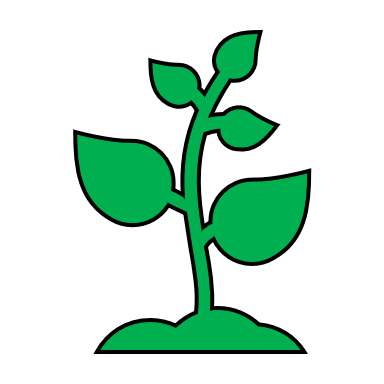 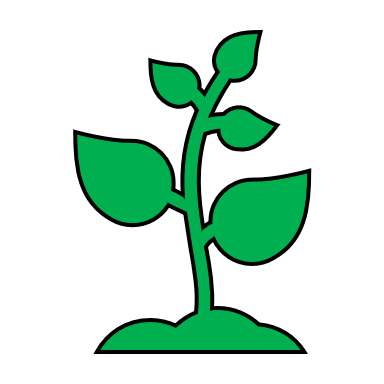 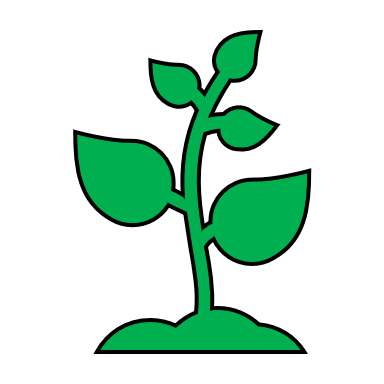 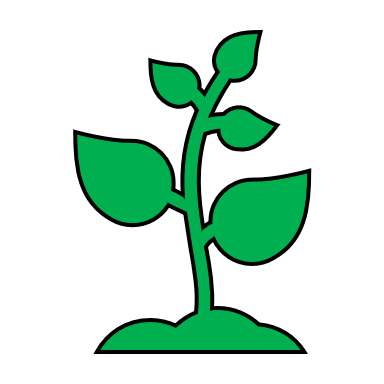 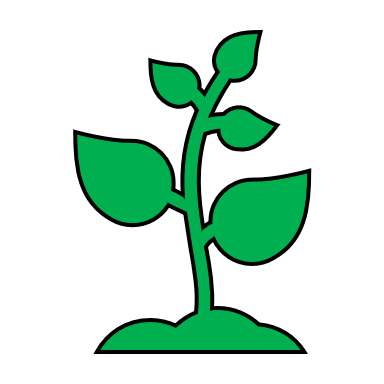 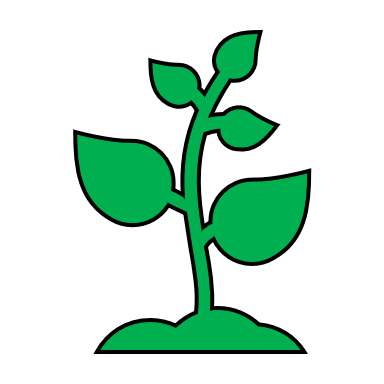 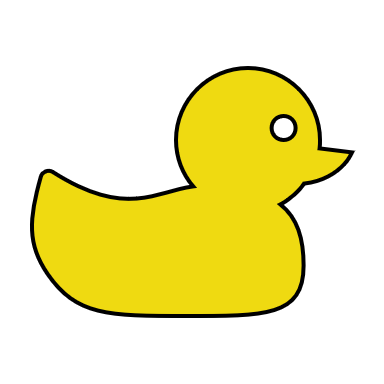 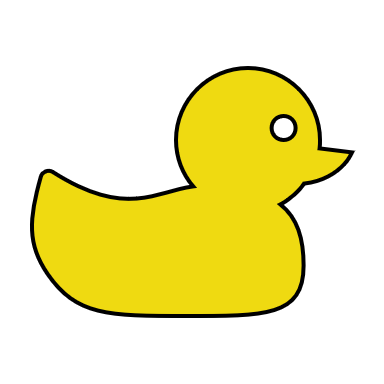 12X
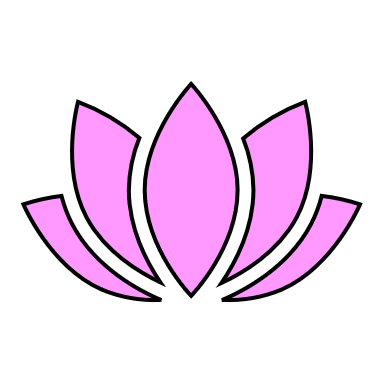 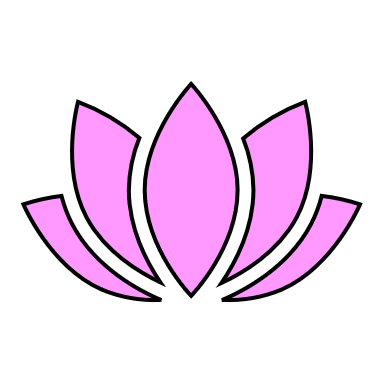 8X
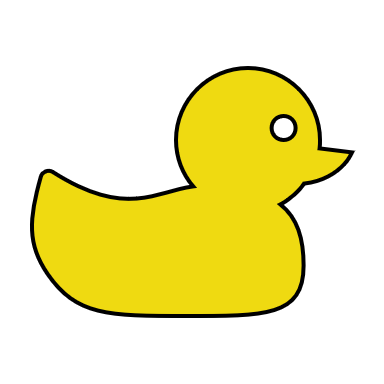 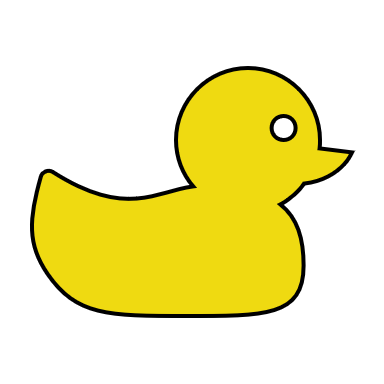 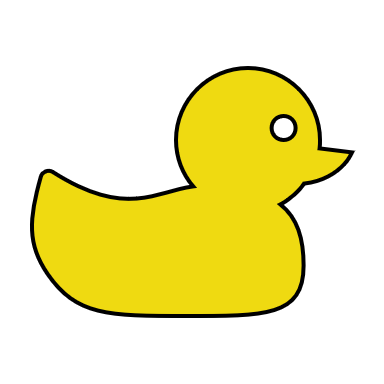 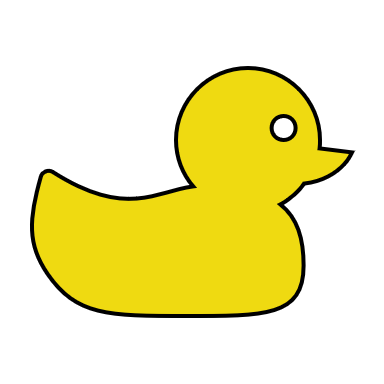 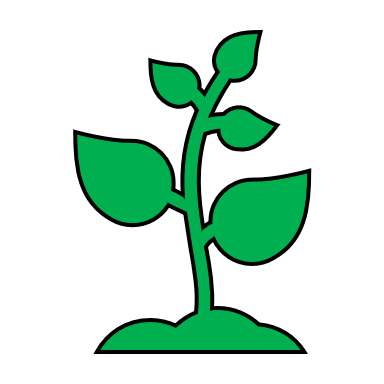 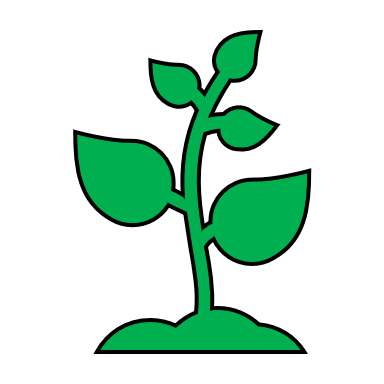 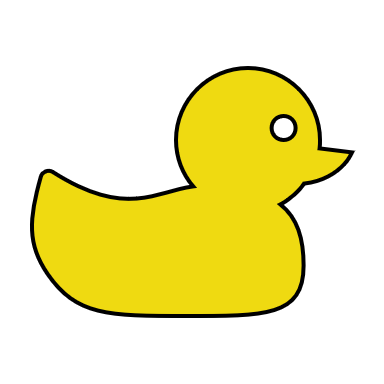 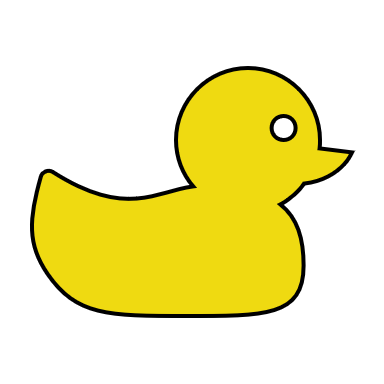 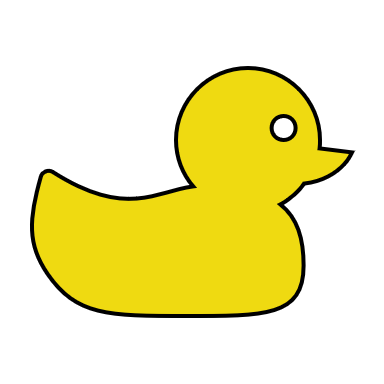 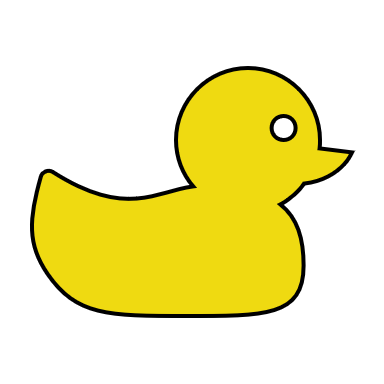 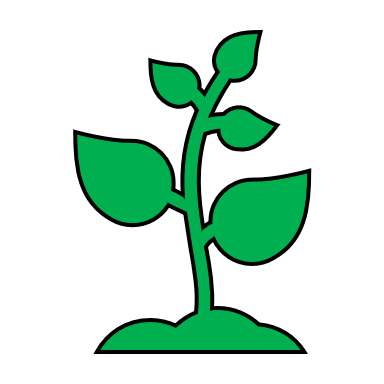 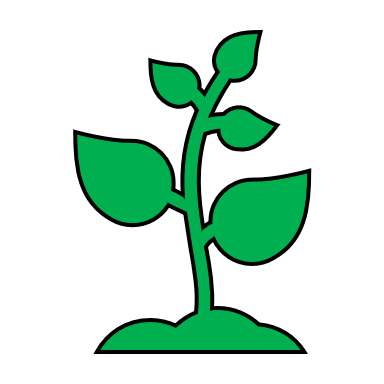 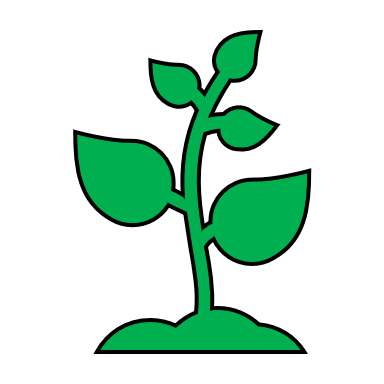 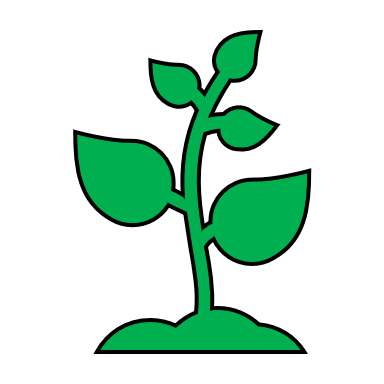 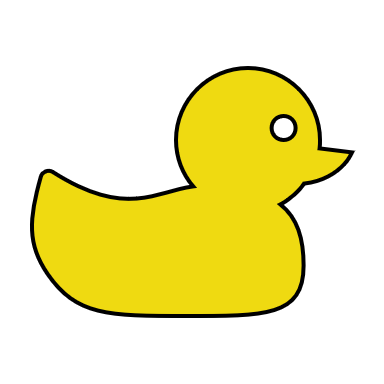 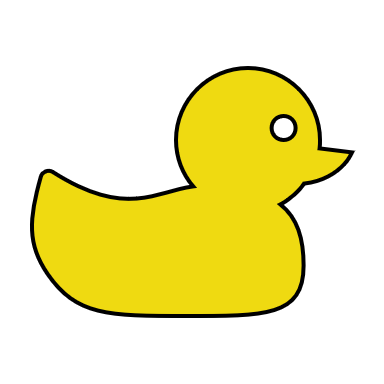 4X
2X
3X
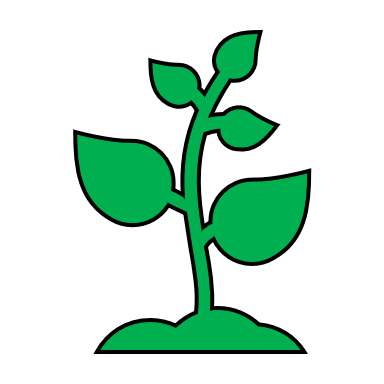 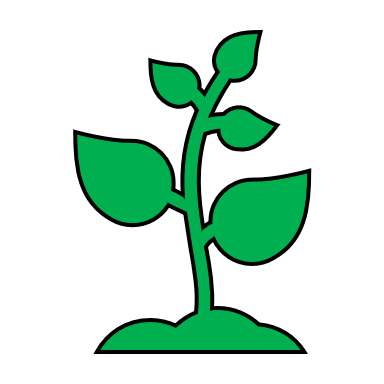 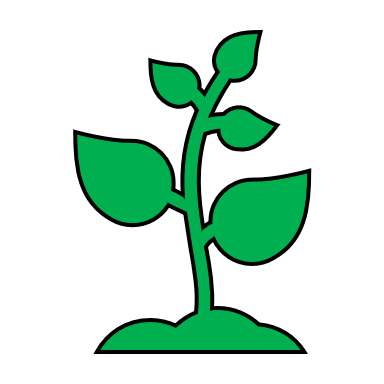 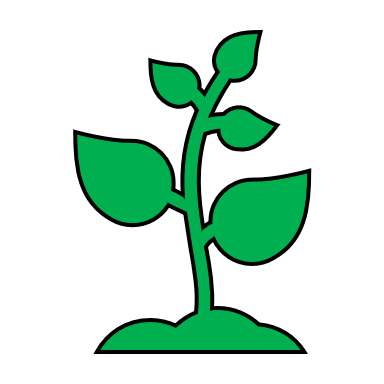 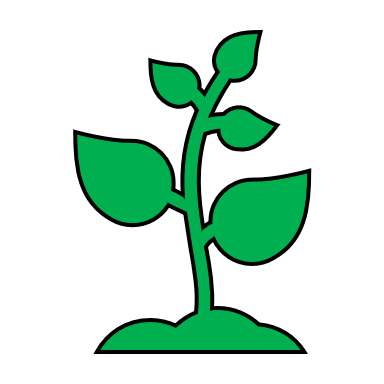 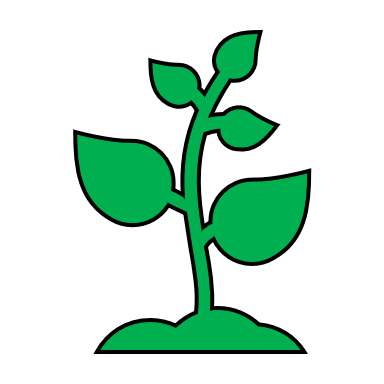 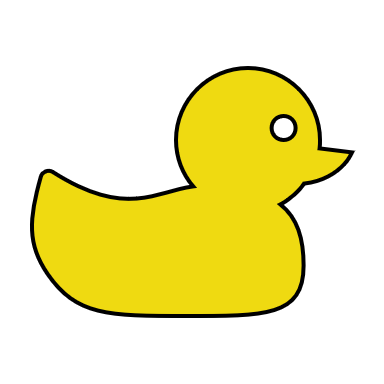 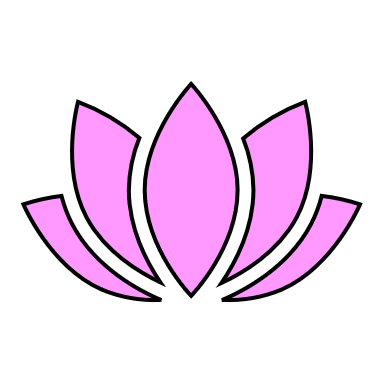 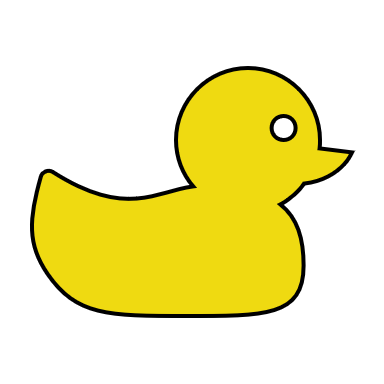 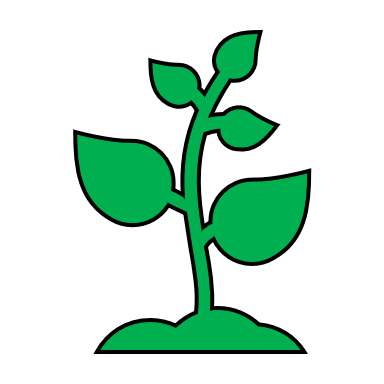 3X
2X
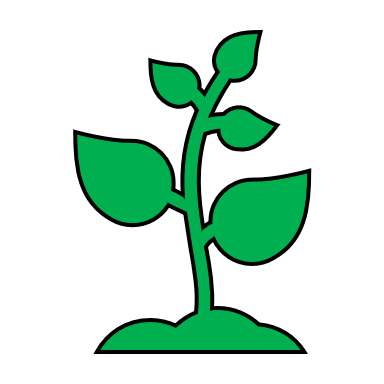 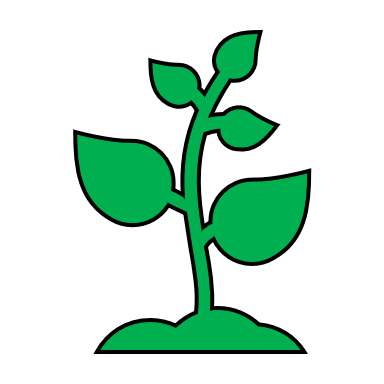 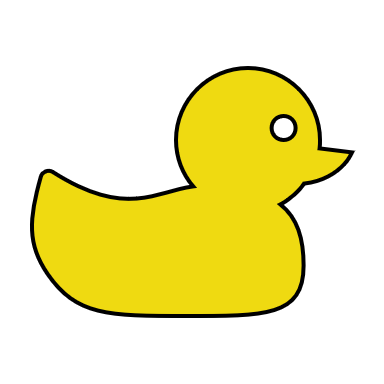 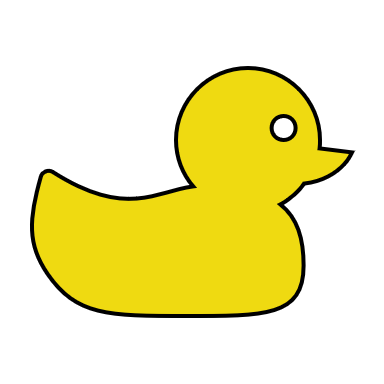 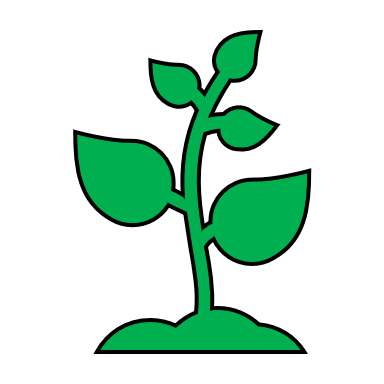 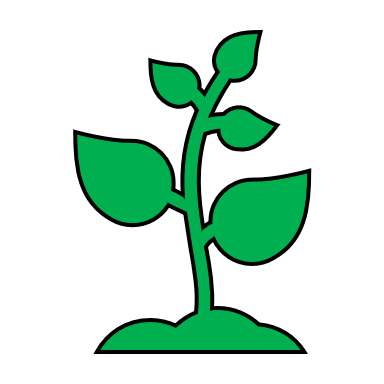 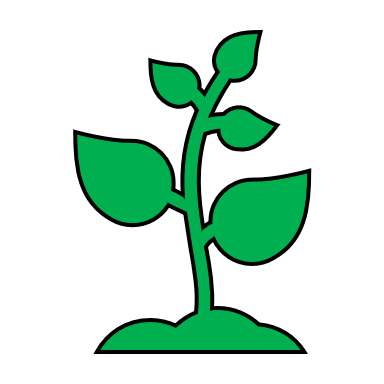 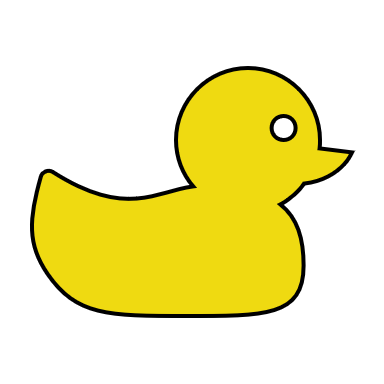 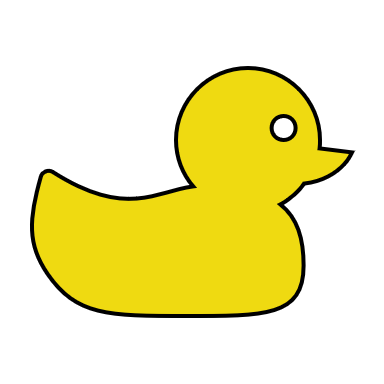 12X
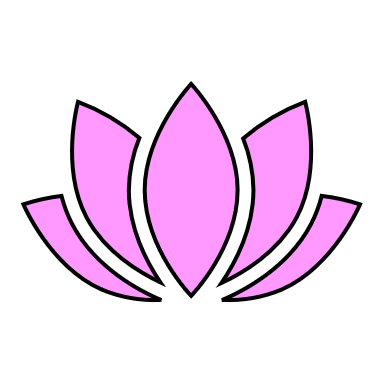 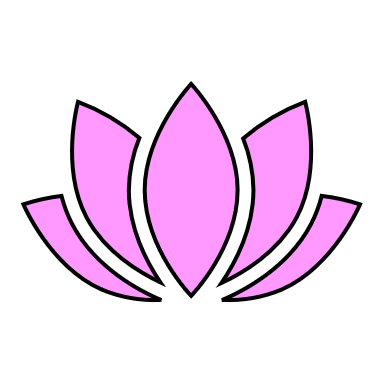 8X
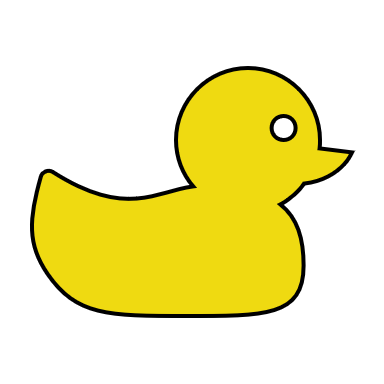 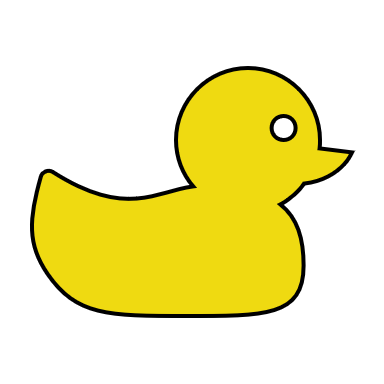 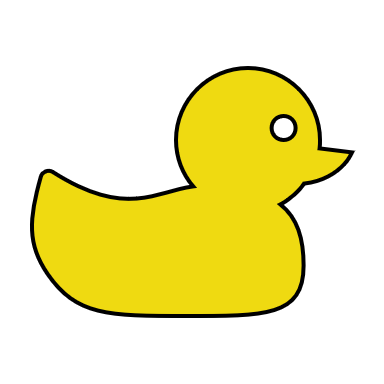 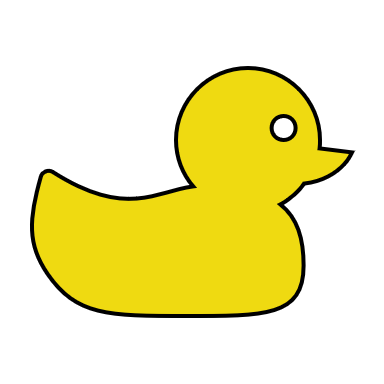 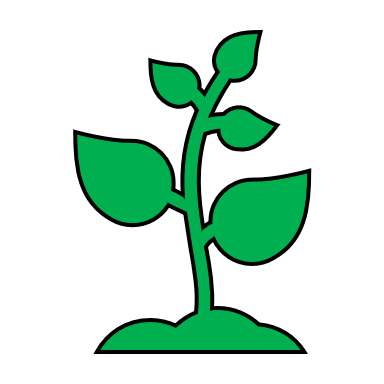 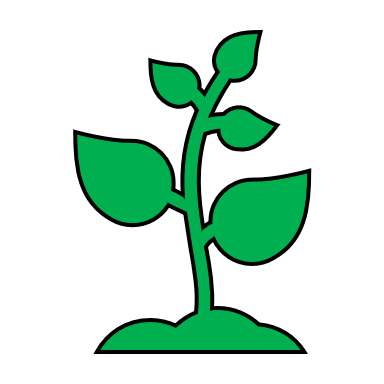 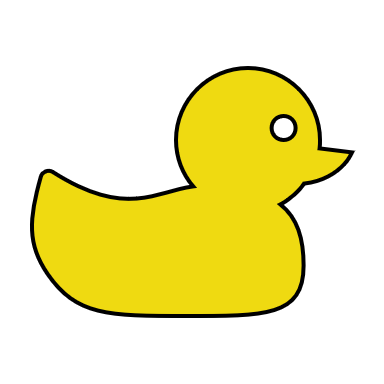 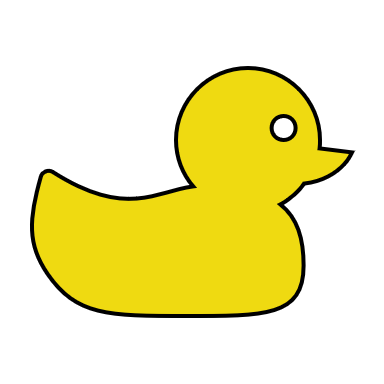 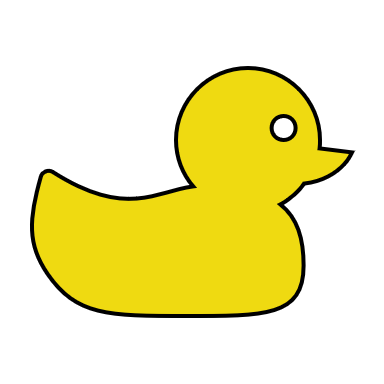 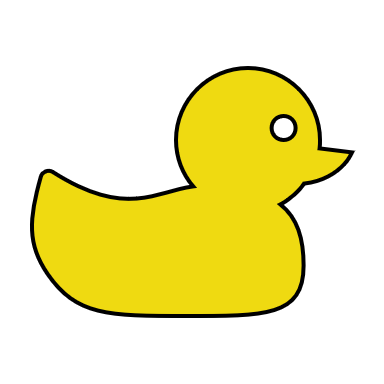 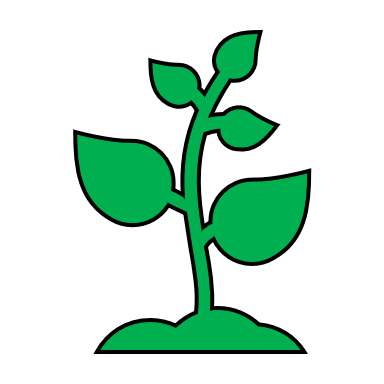 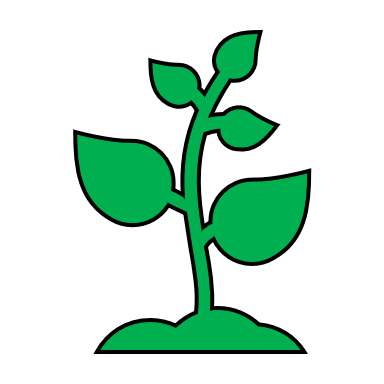 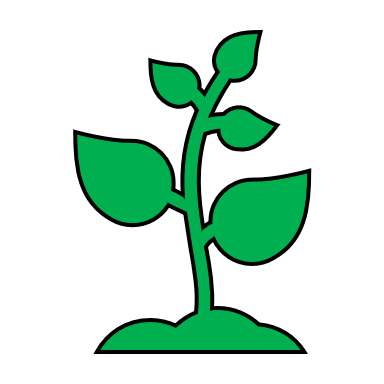 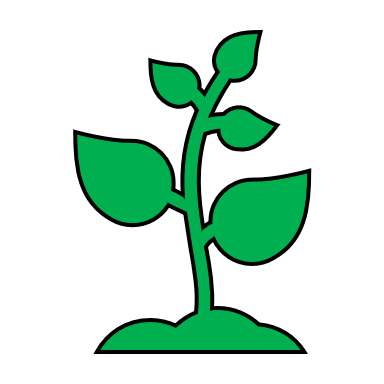 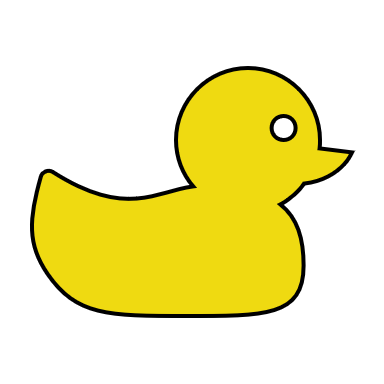 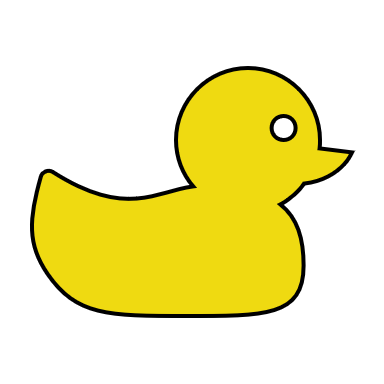 4X
2X
3X
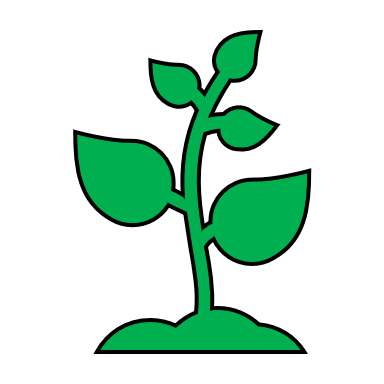 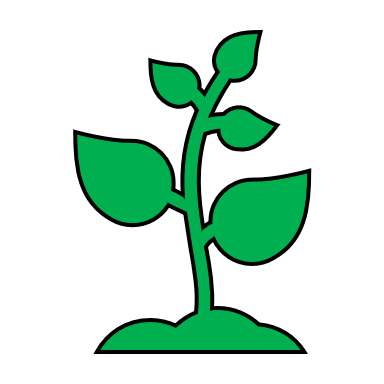 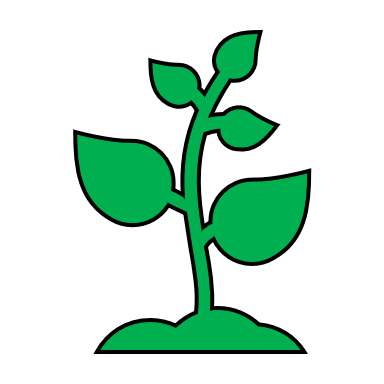 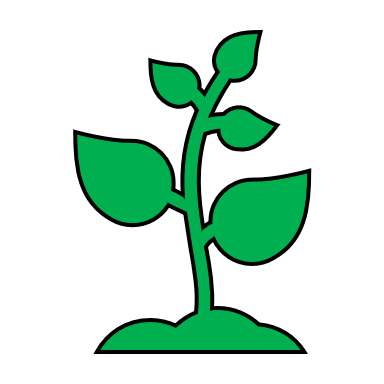 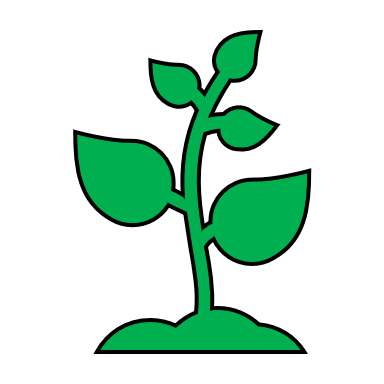 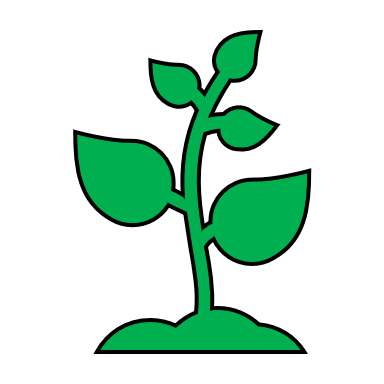 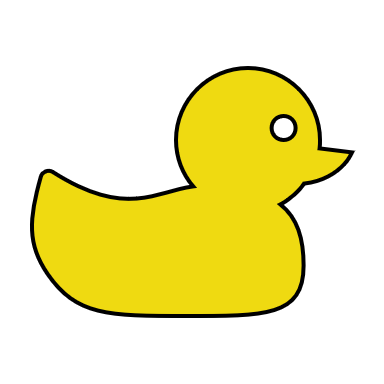 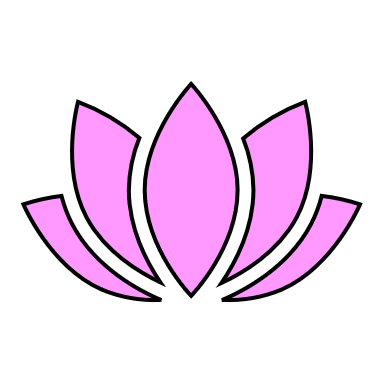 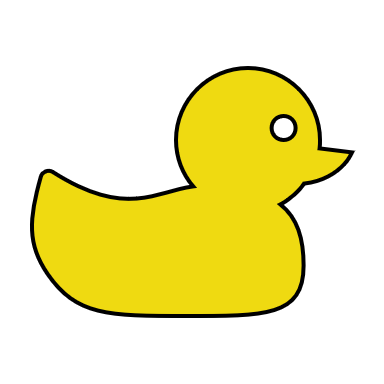 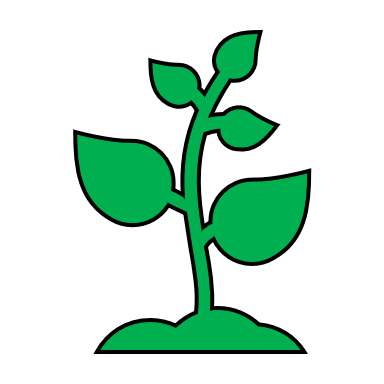 3X
2X
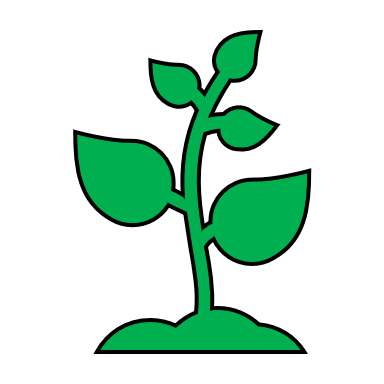 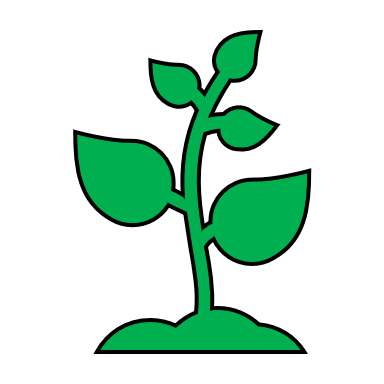 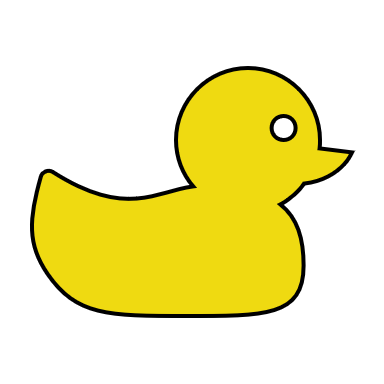 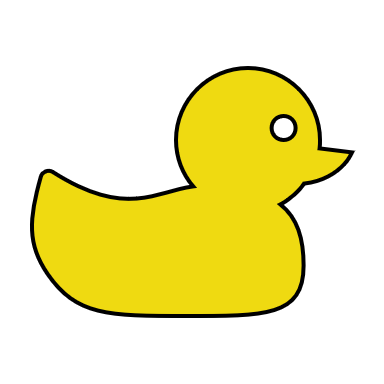 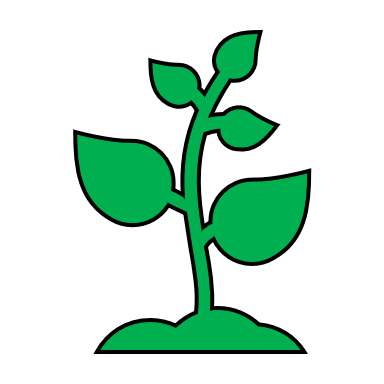 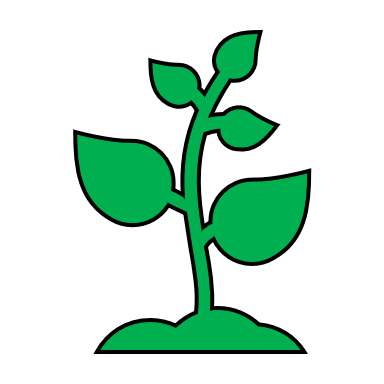 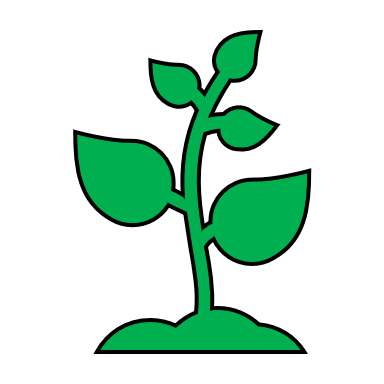 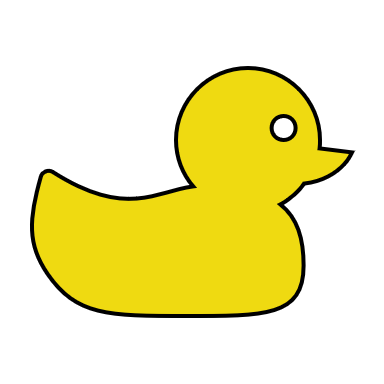 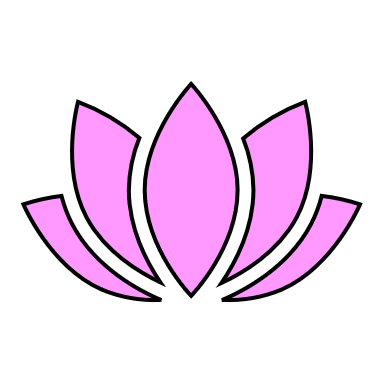 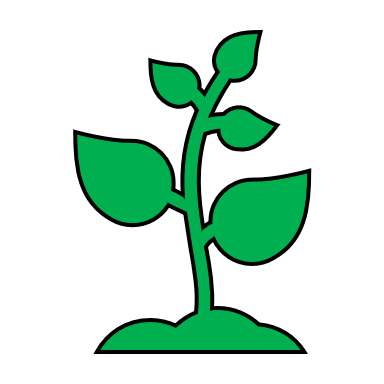 3X
2X
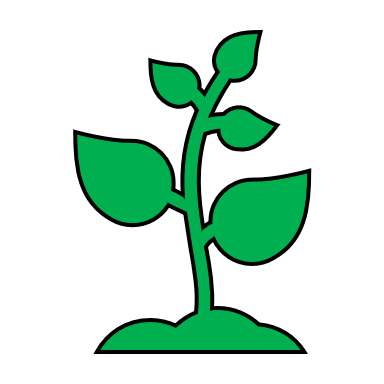 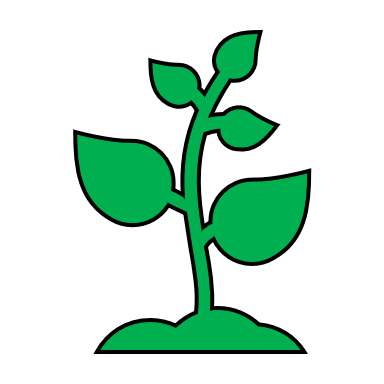 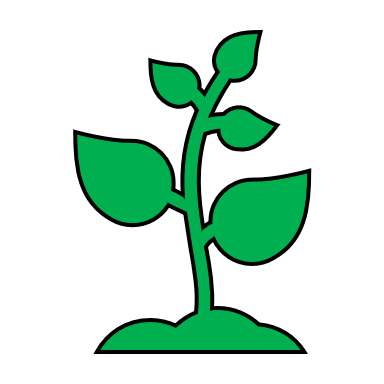 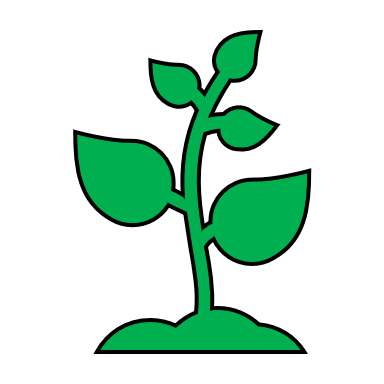 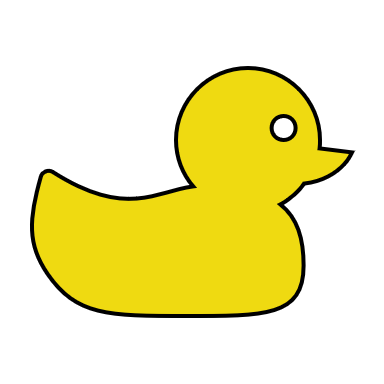 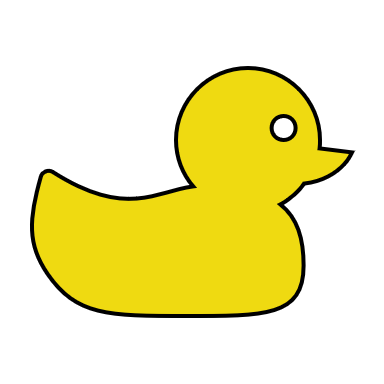 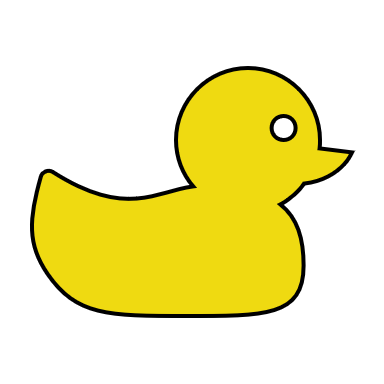 12X
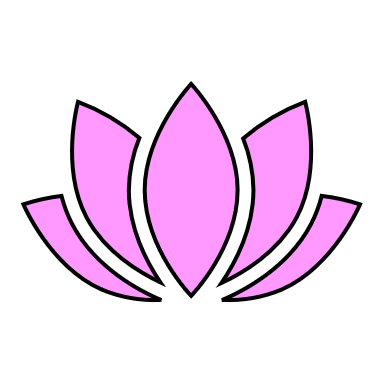 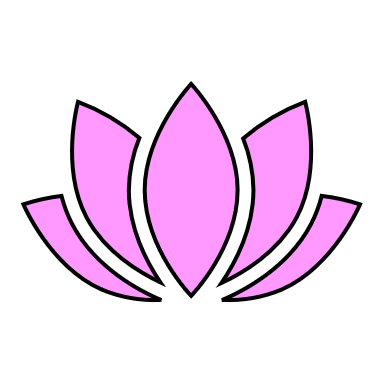 8X
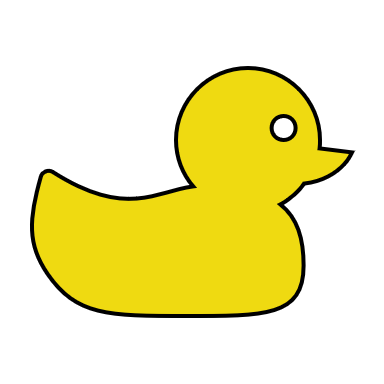 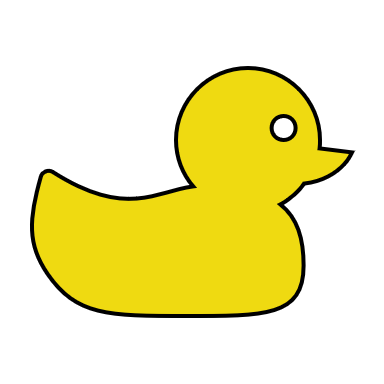 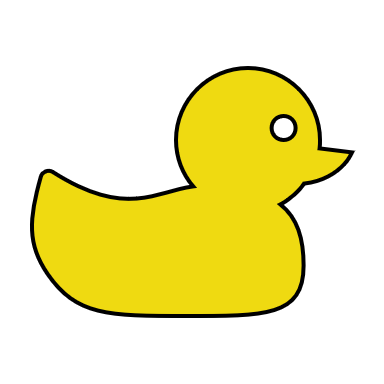 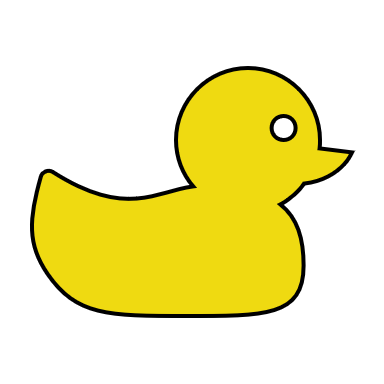 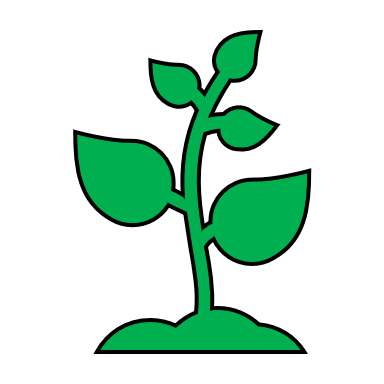 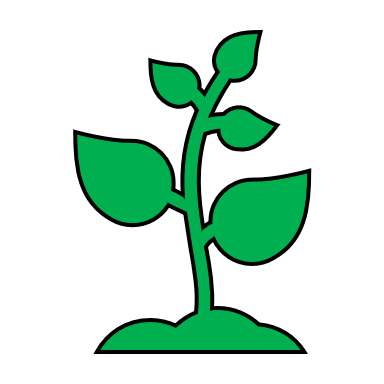 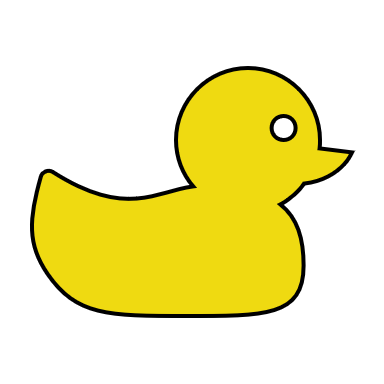 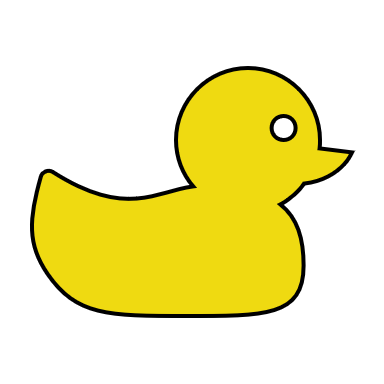 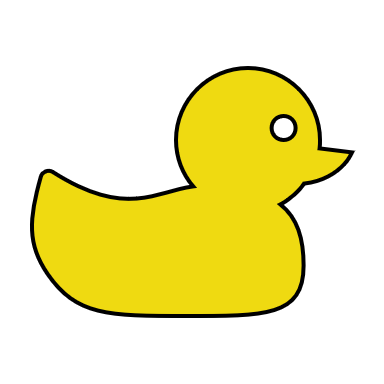 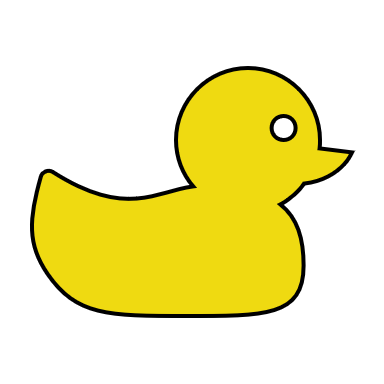 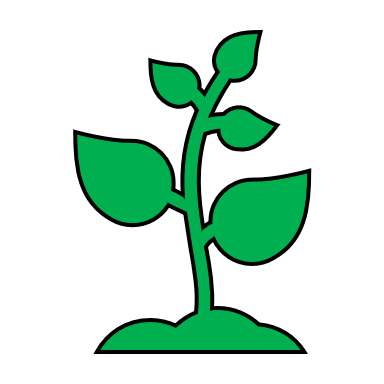 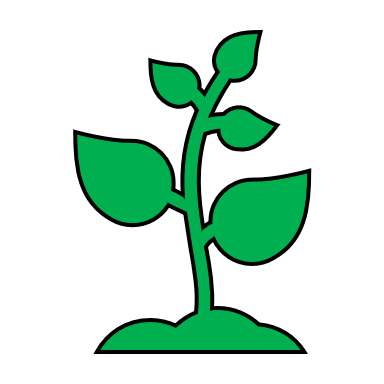 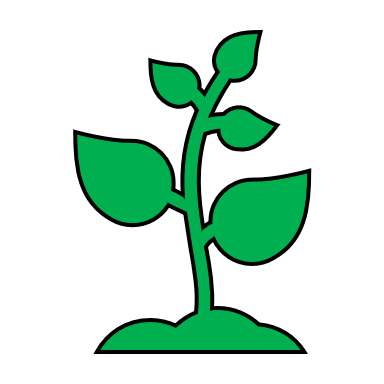 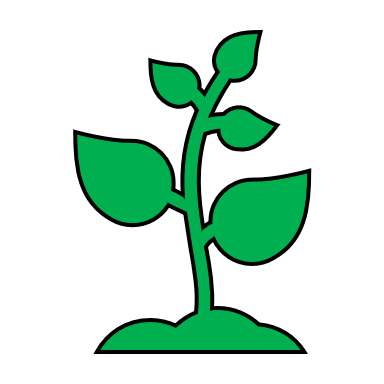 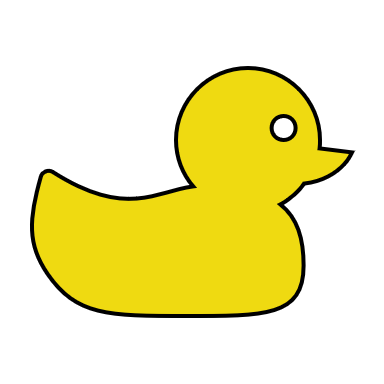 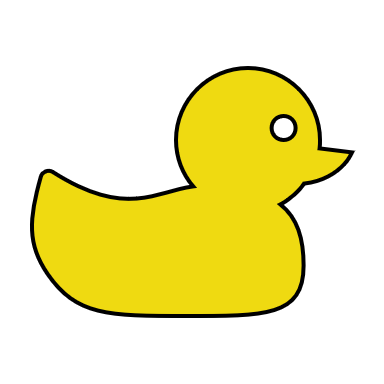 4X
2X
3X
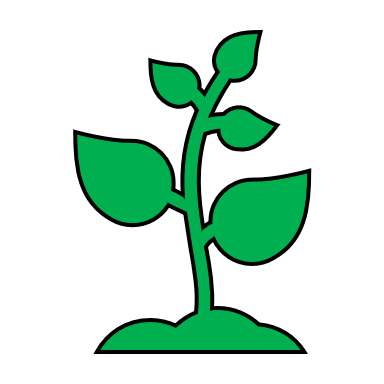 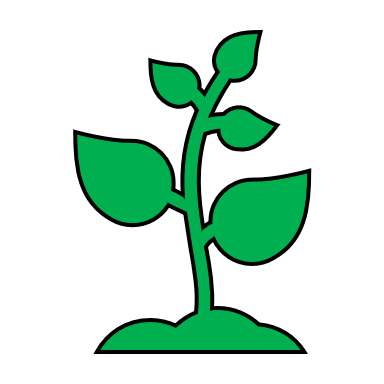 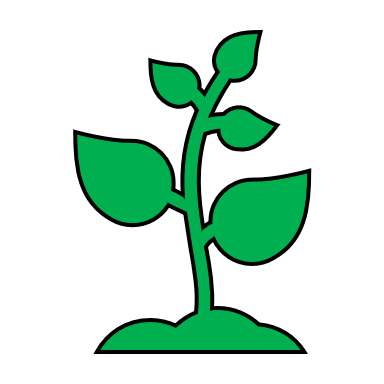 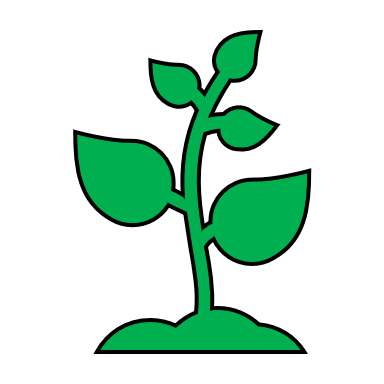 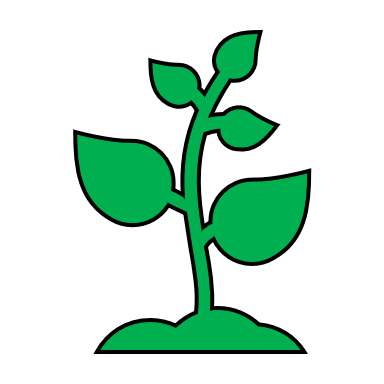 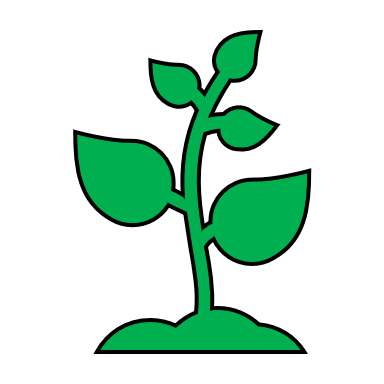 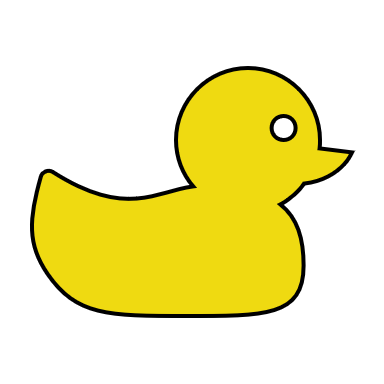 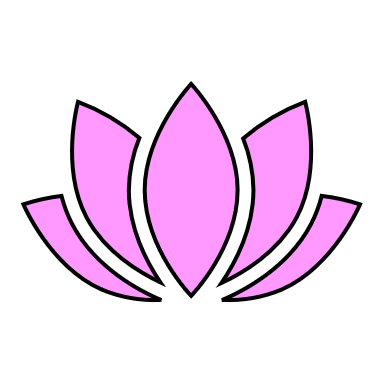 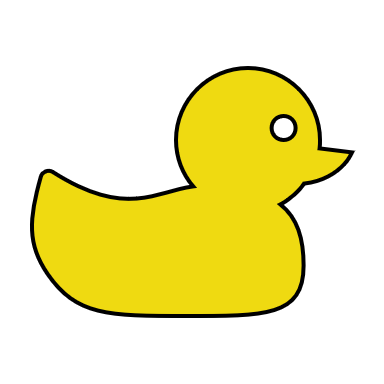 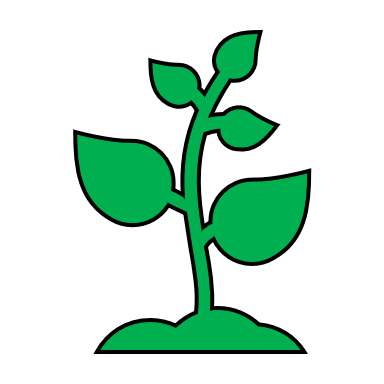 3X
2X
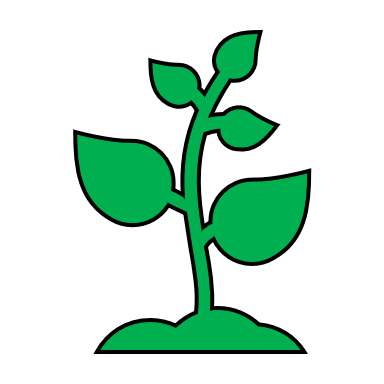 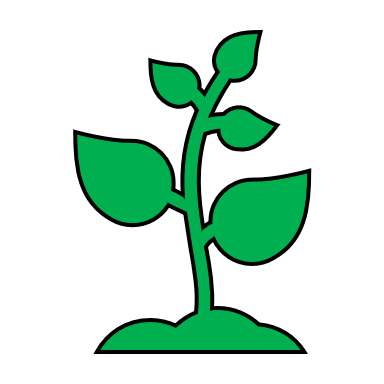 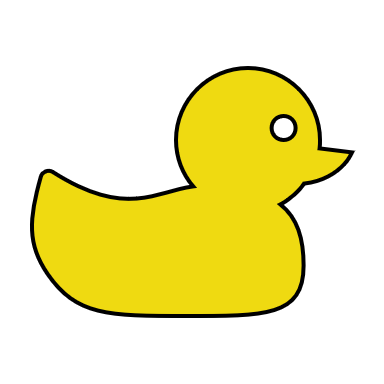 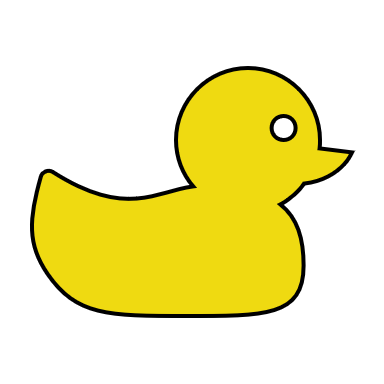 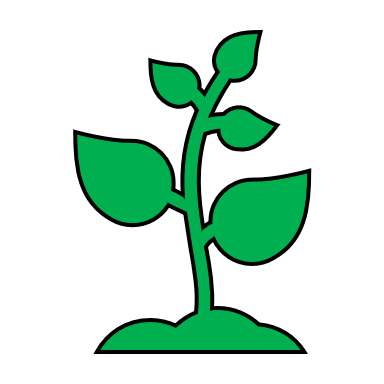 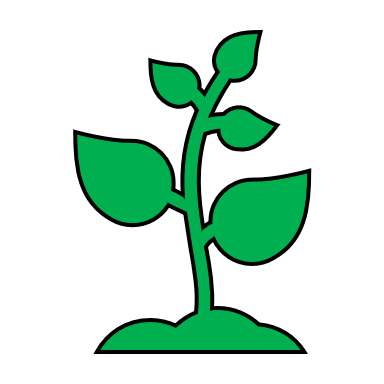 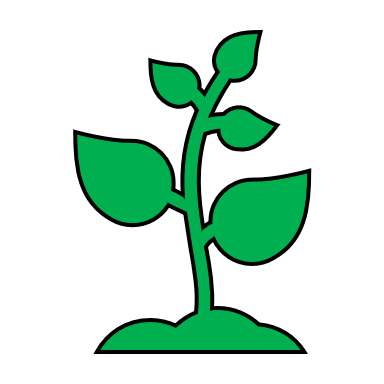 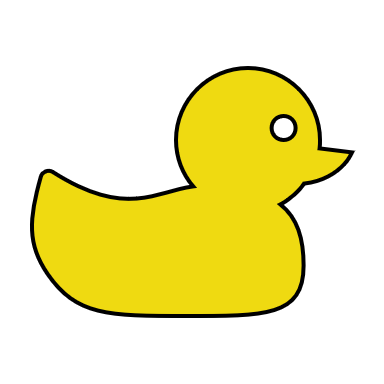 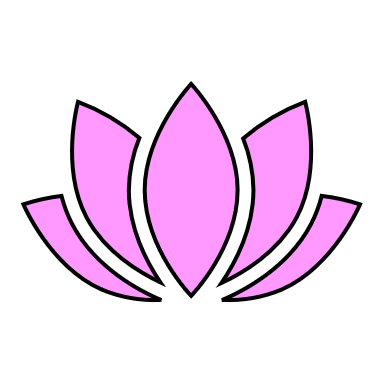 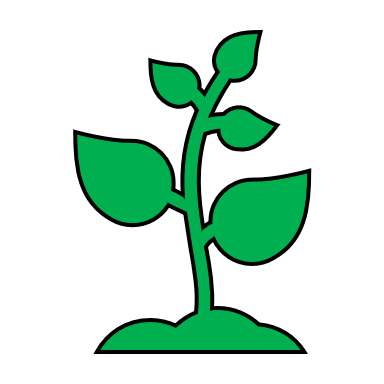 3X
2X
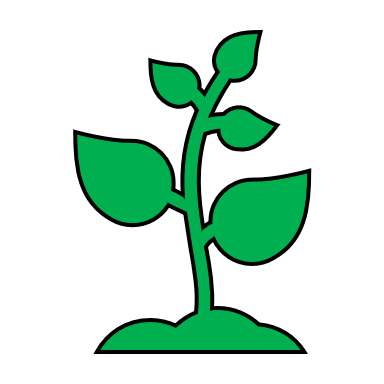 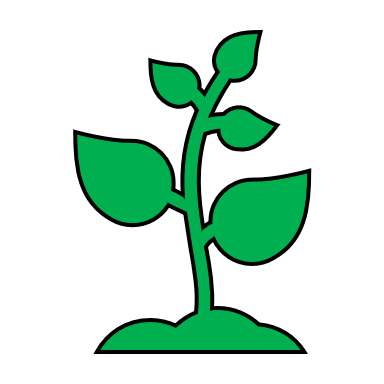 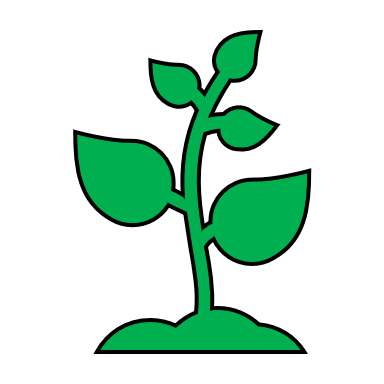 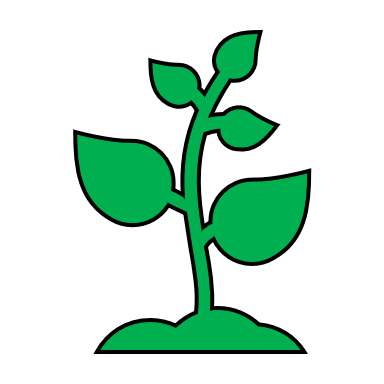 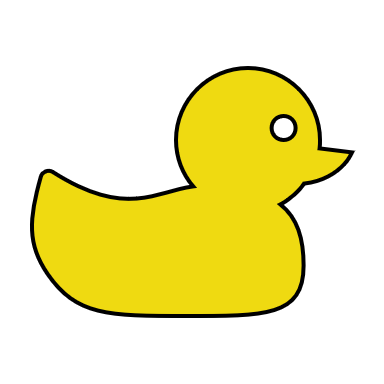 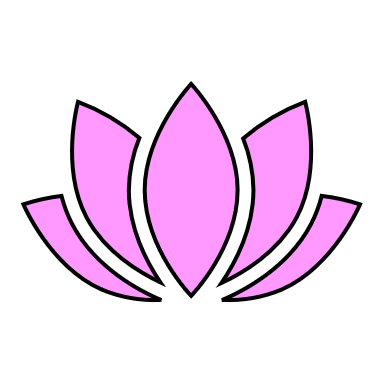 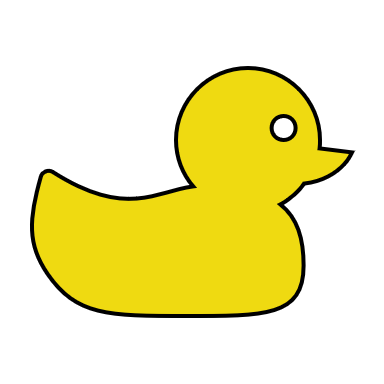 3X
2X
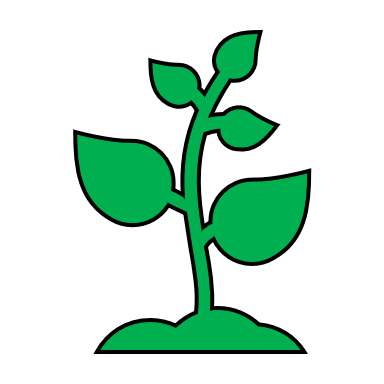 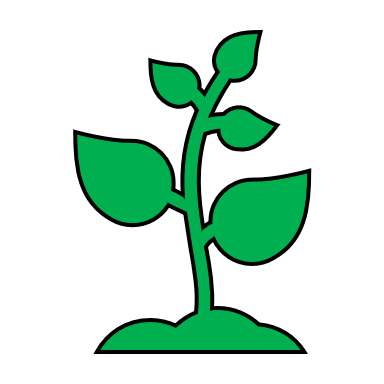 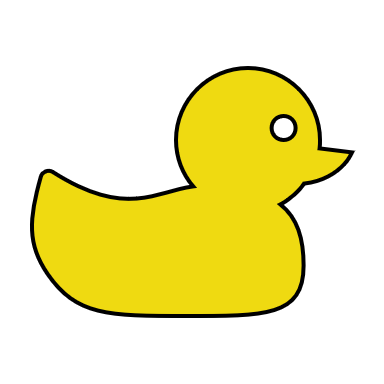 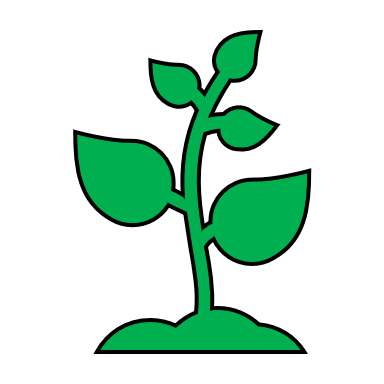 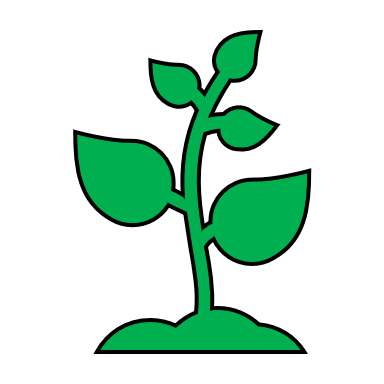 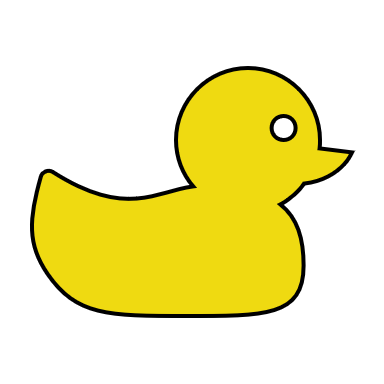 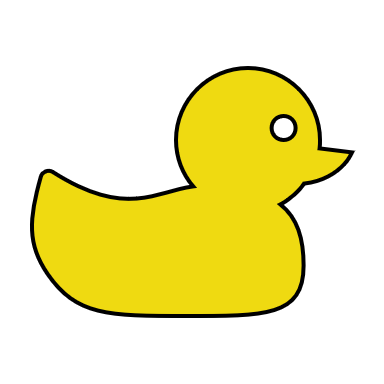 12X
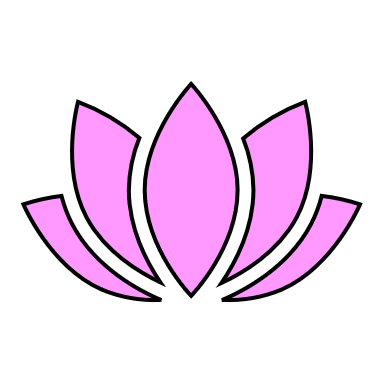 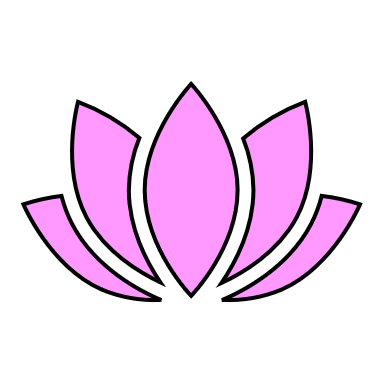 8X
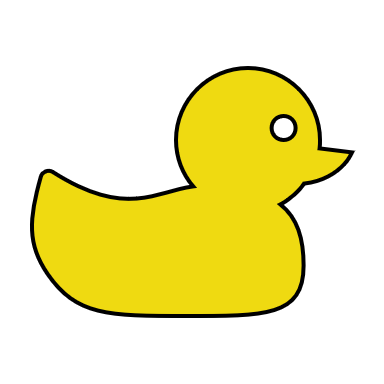 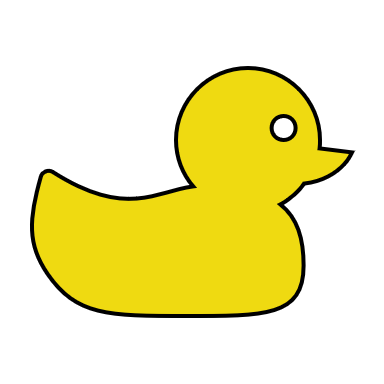 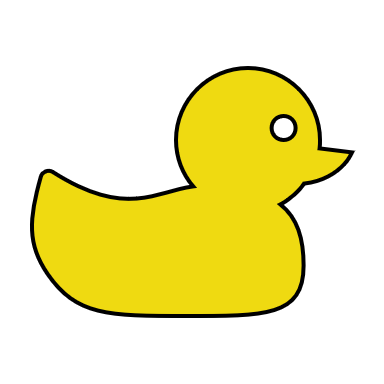 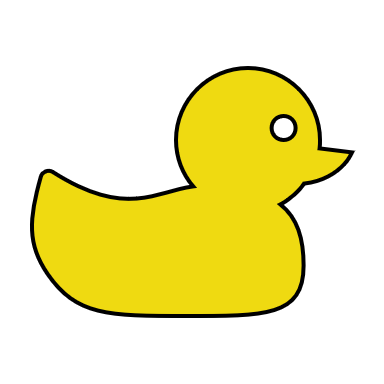 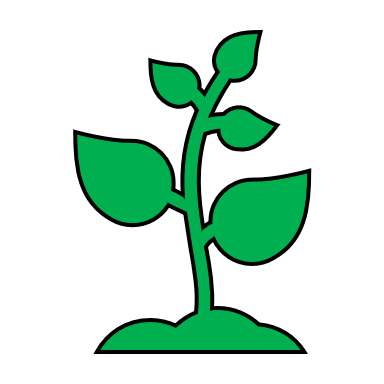 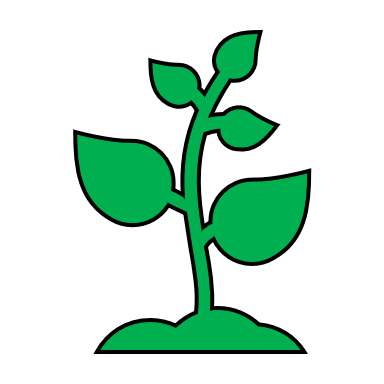 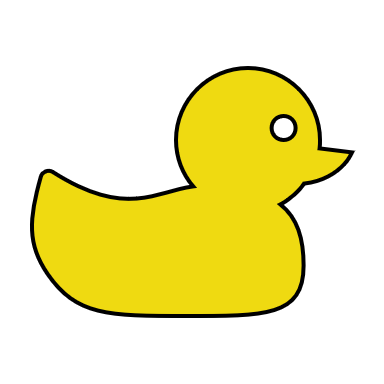 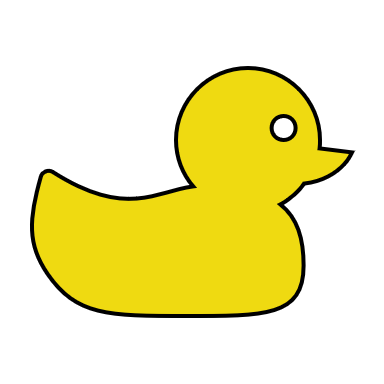 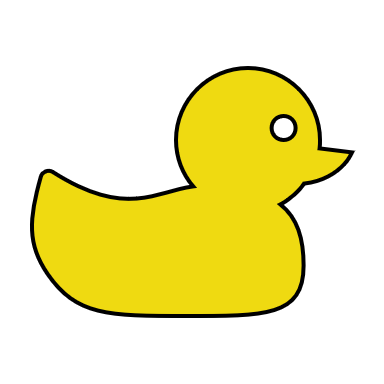 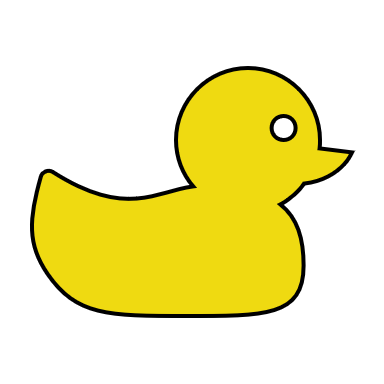 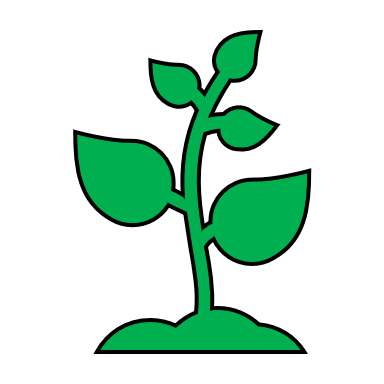 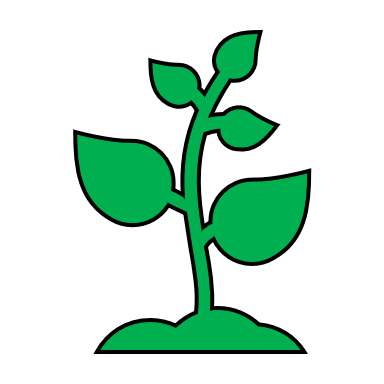 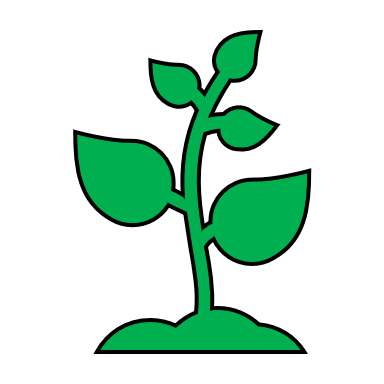 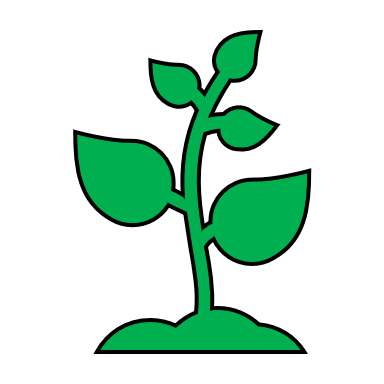 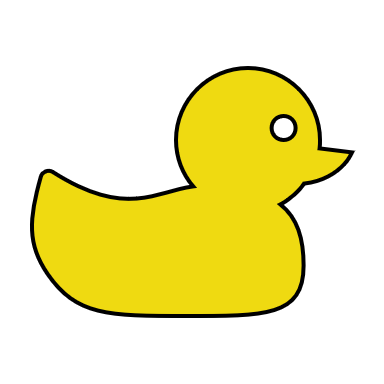 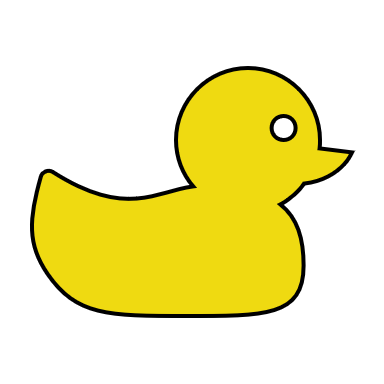 4X
2X
3X
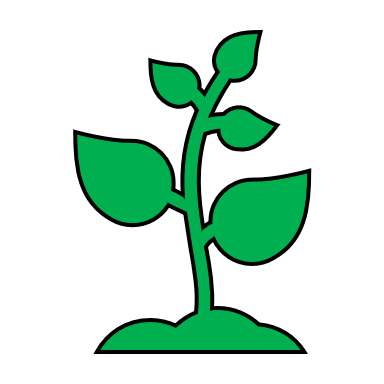 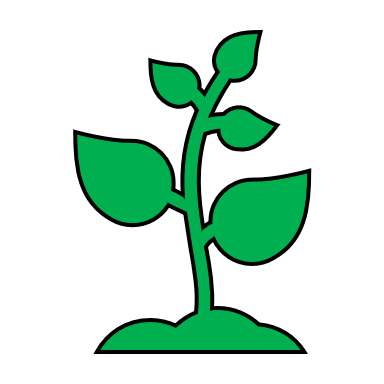 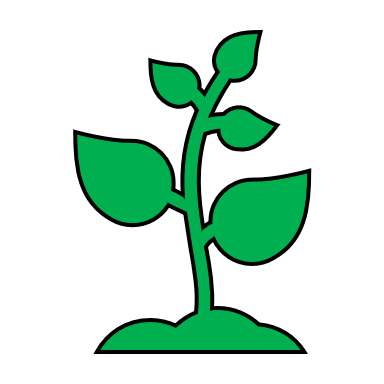 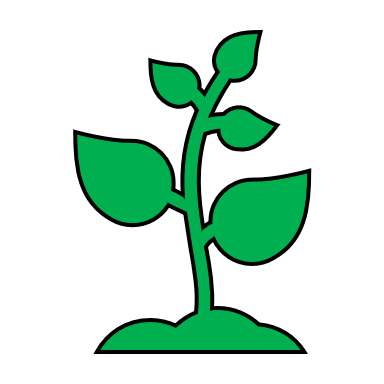 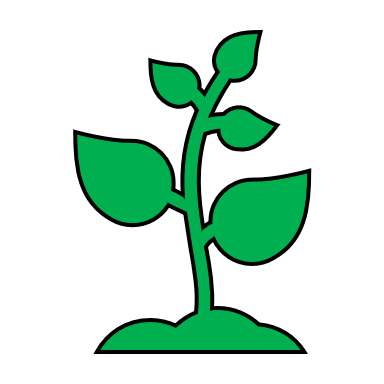 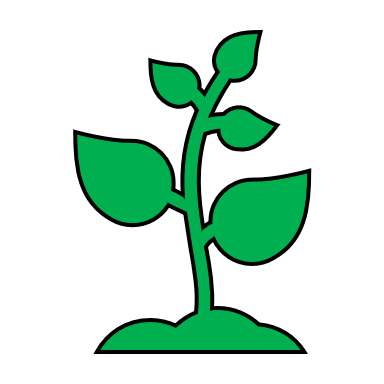 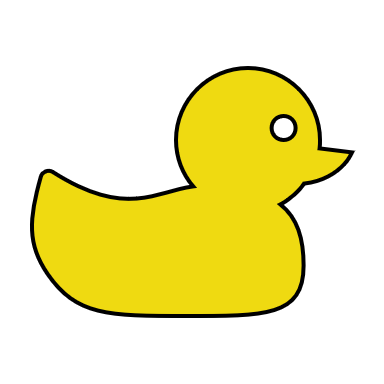 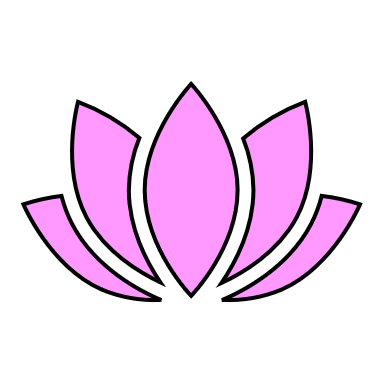 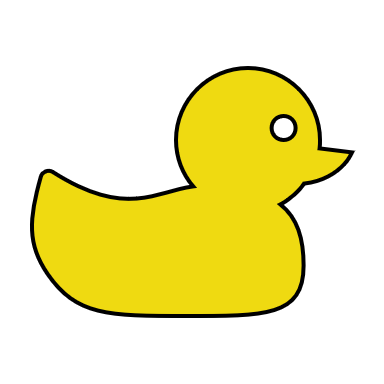 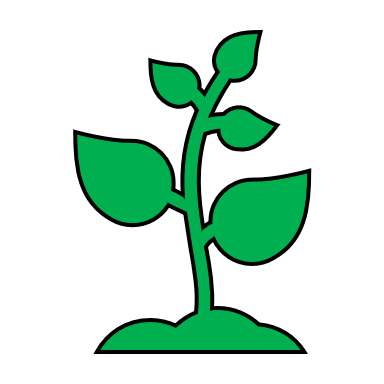 3X
2X
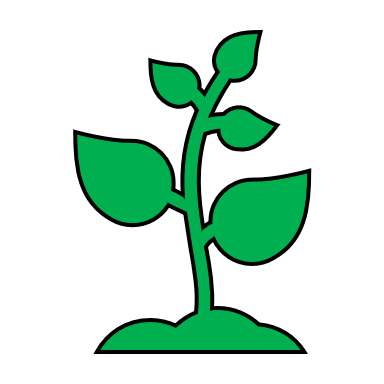 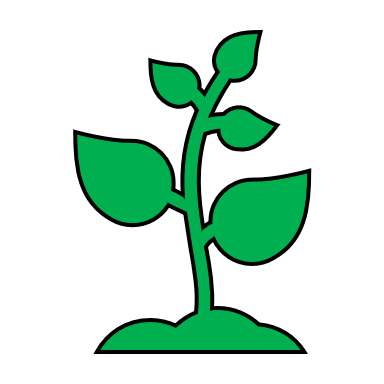 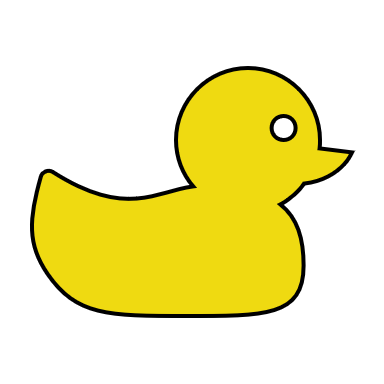 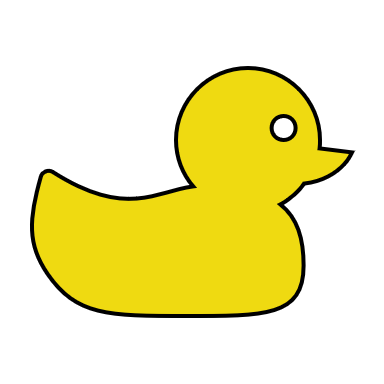 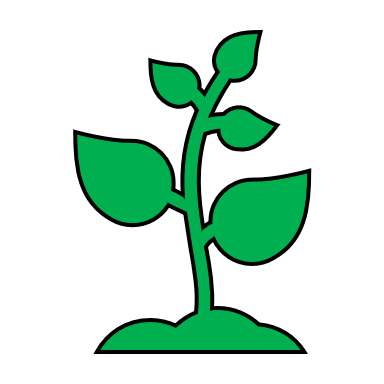 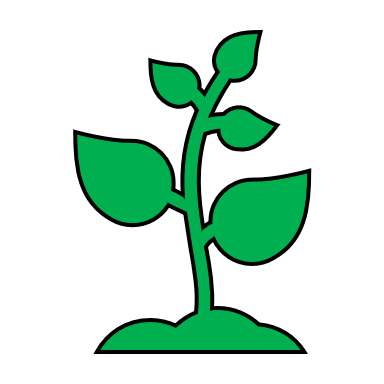 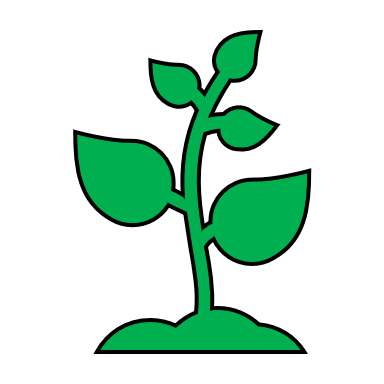 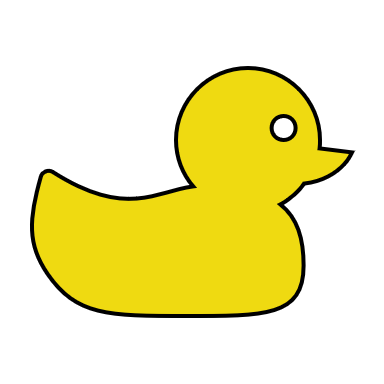 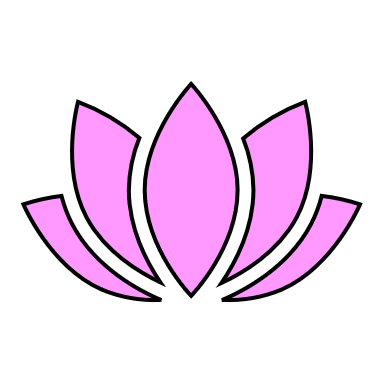 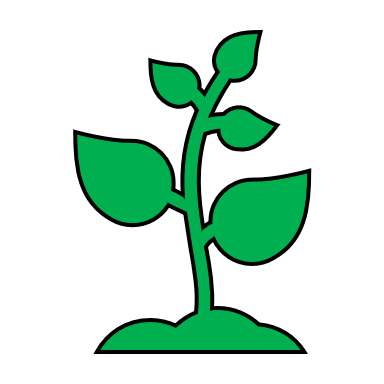 3X
2X
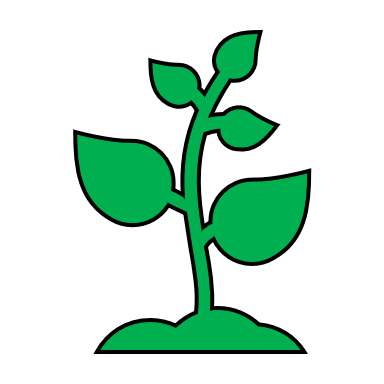 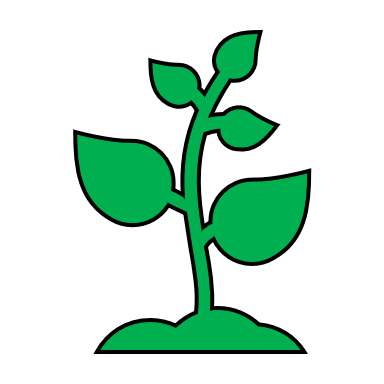 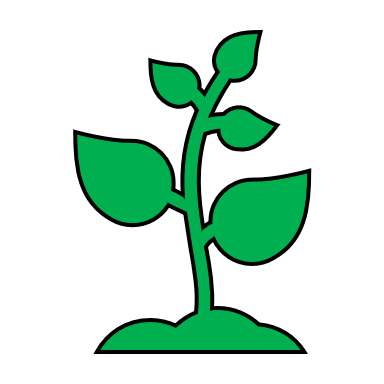 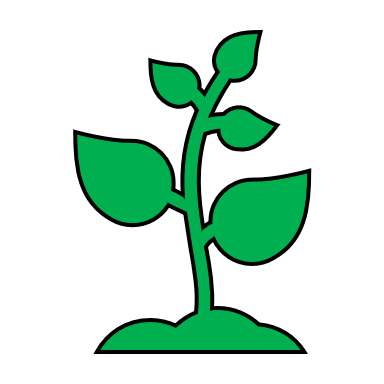 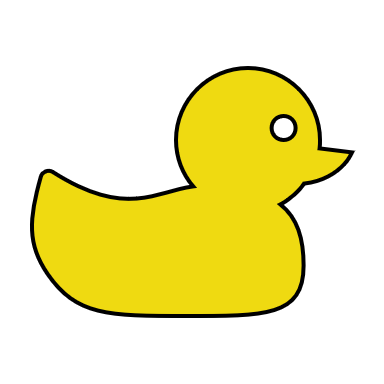 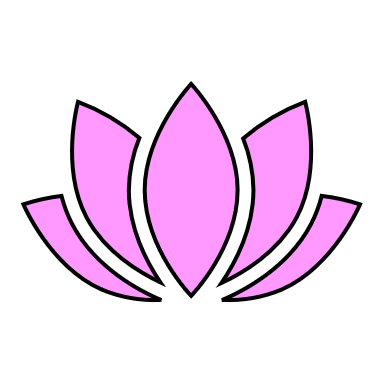 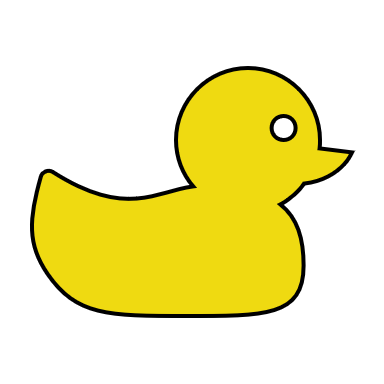 3X
2X
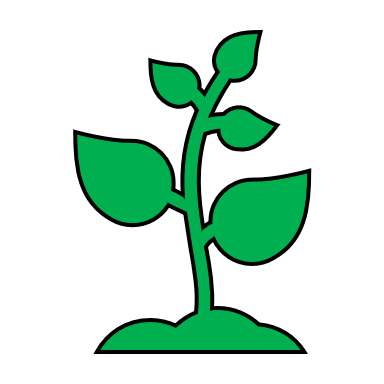 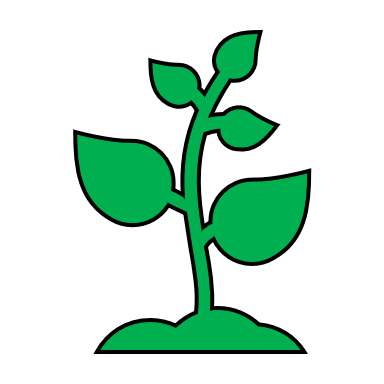 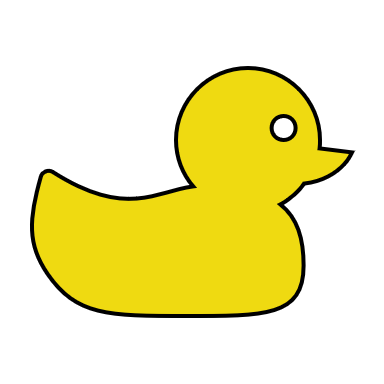 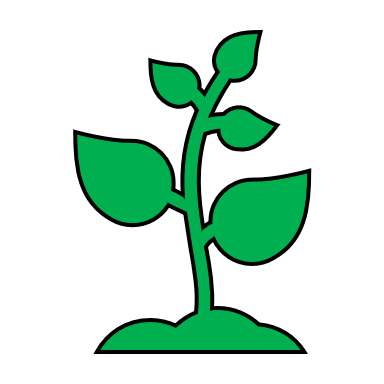 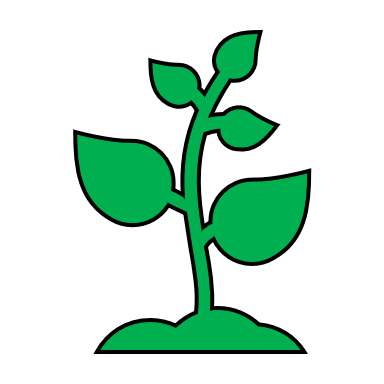 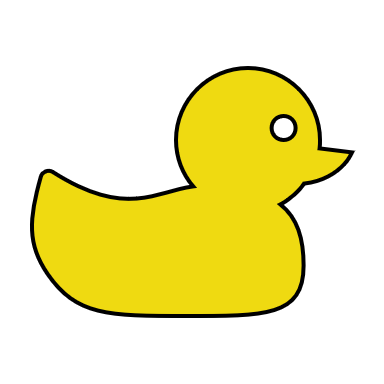 12X
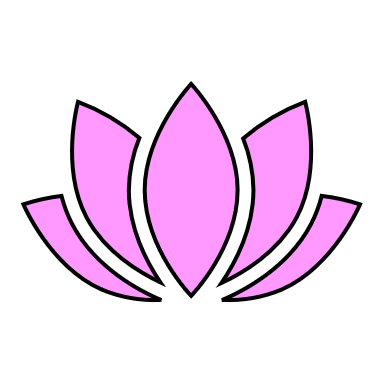 8X
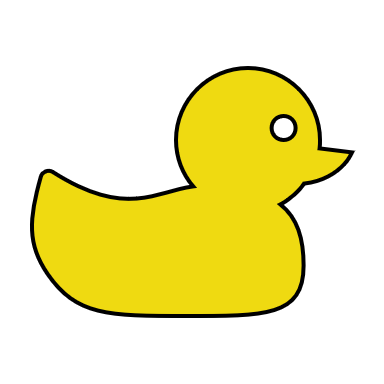 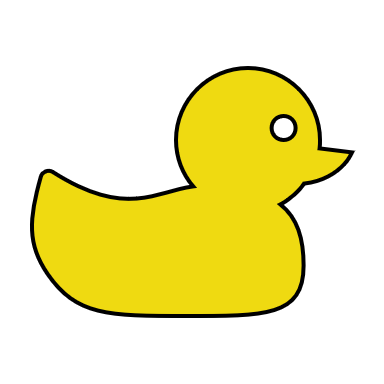 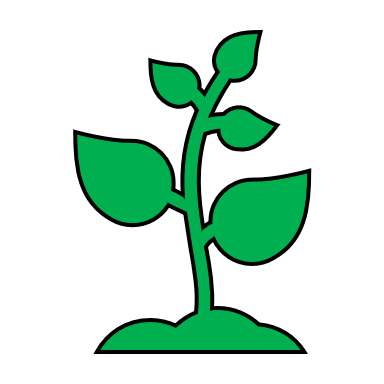 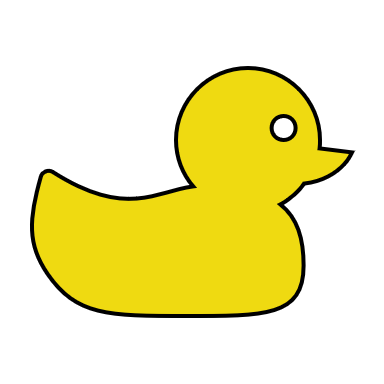 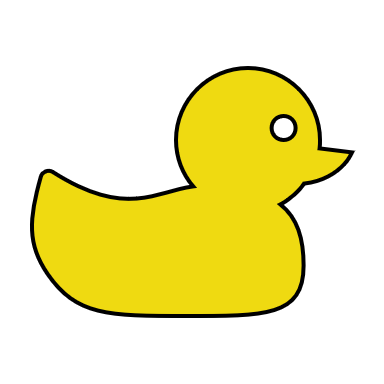 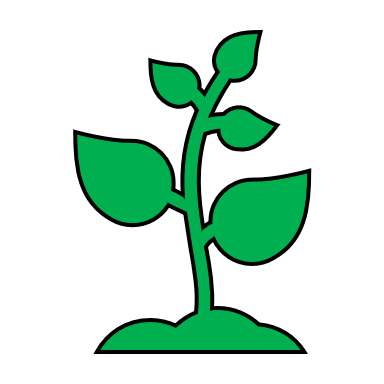 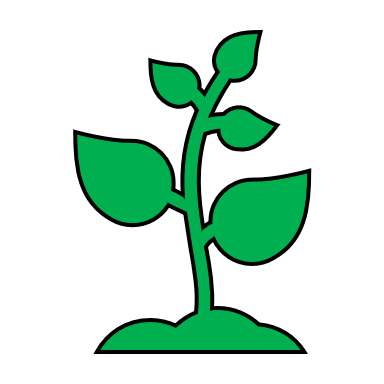 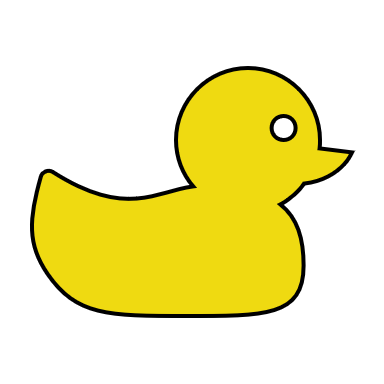 4X
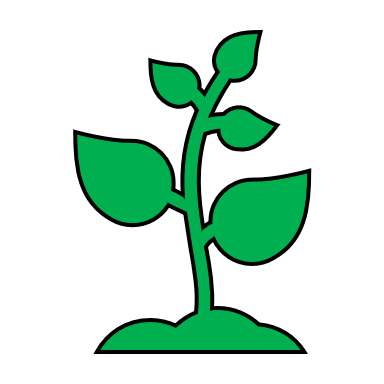 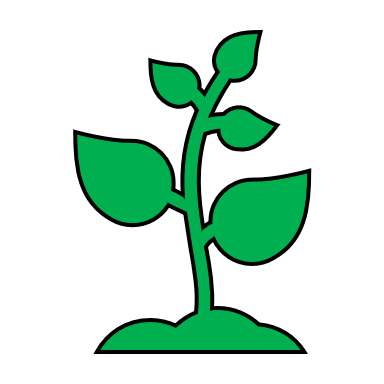 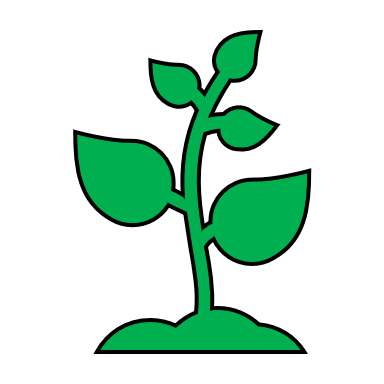 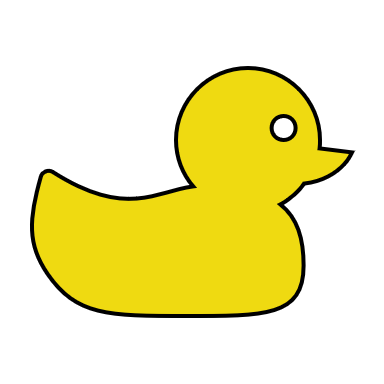 4X
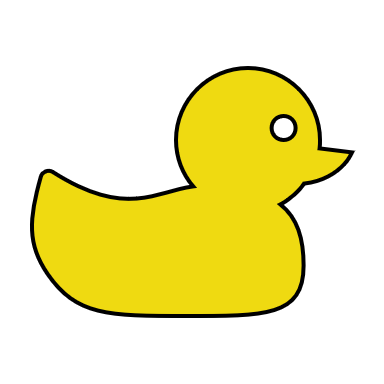 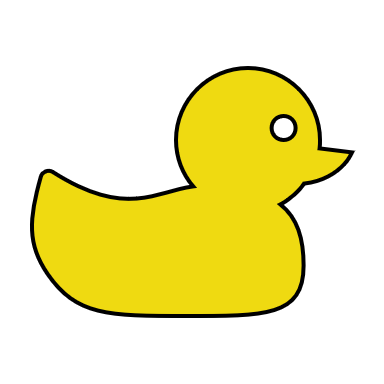 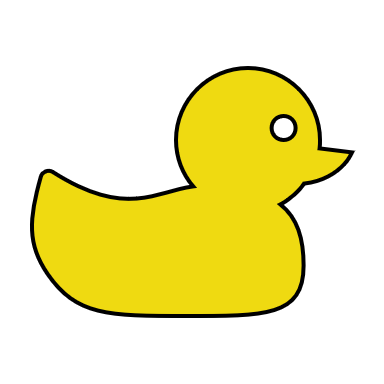 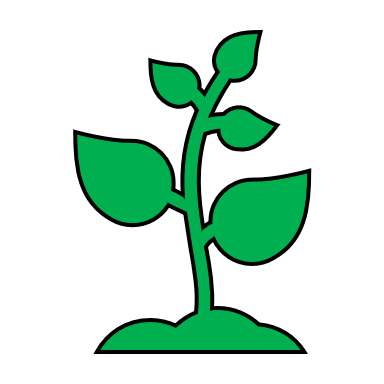 Everybody has the GCF
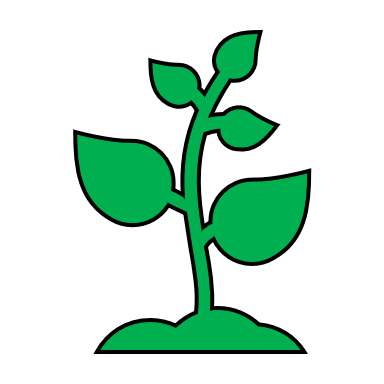 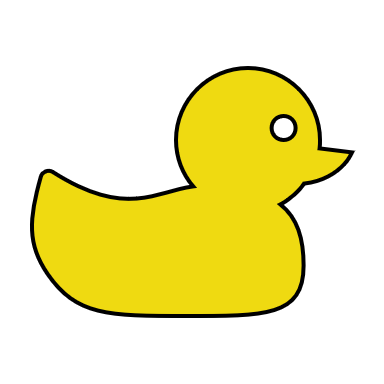 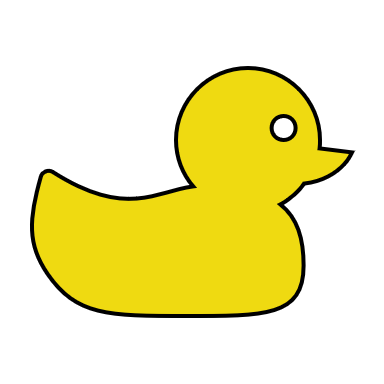 12X
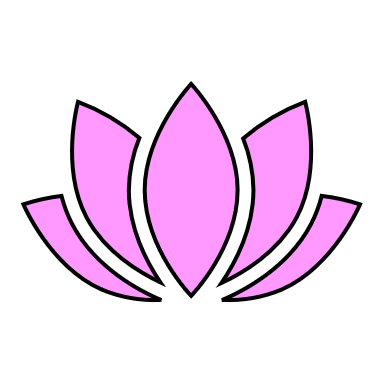 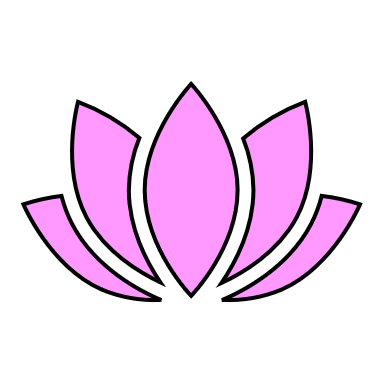 8X
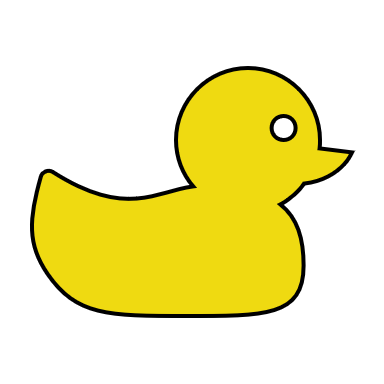 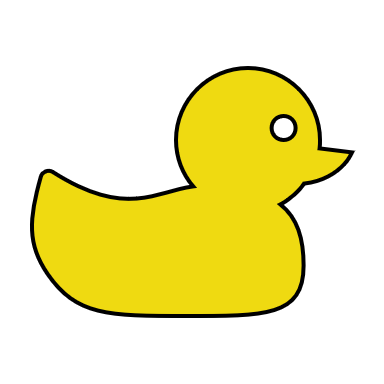 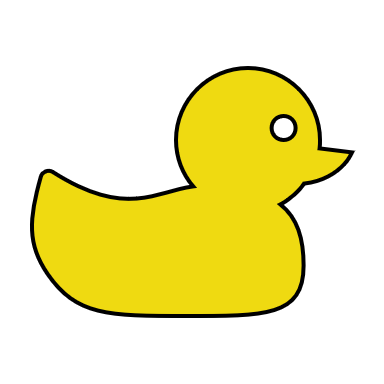 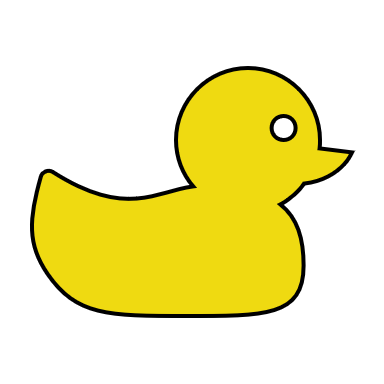 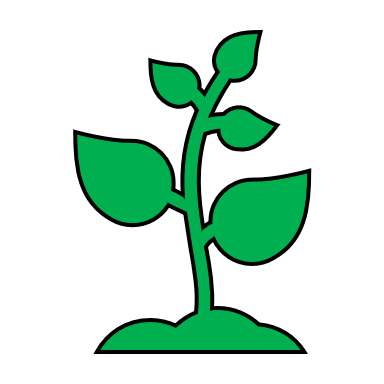 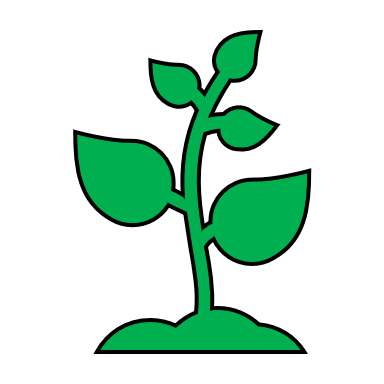 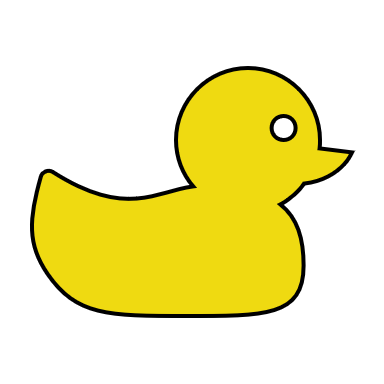 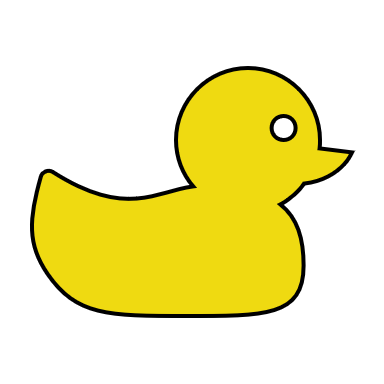 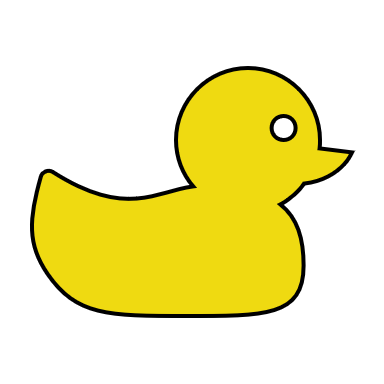 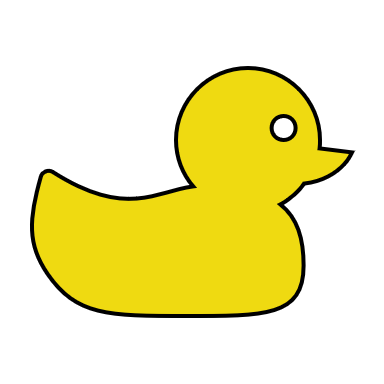 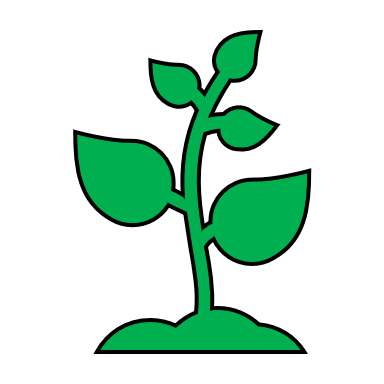 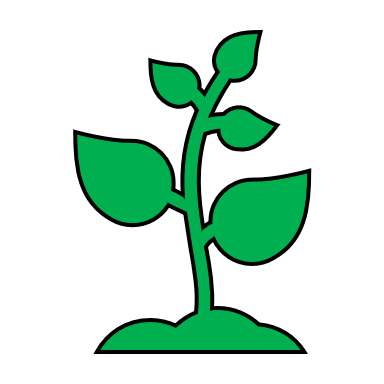 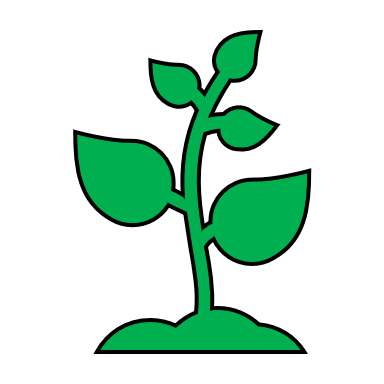 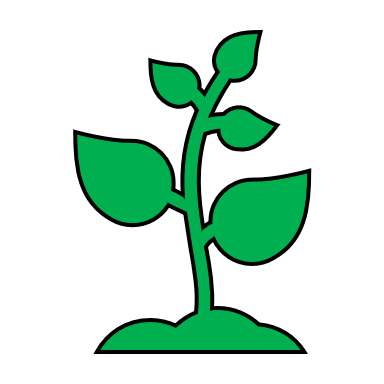 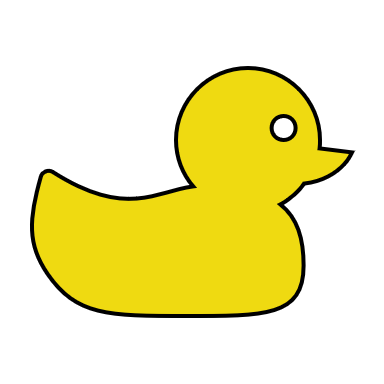 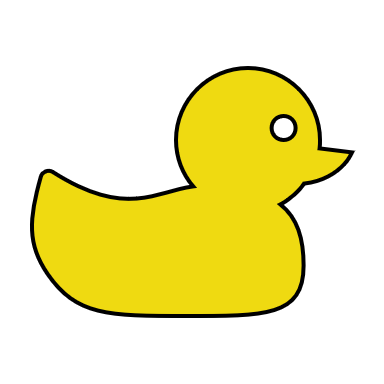 4X
2X
3X
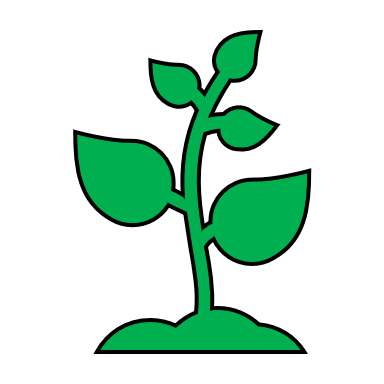 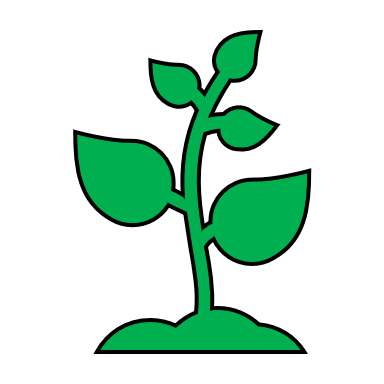 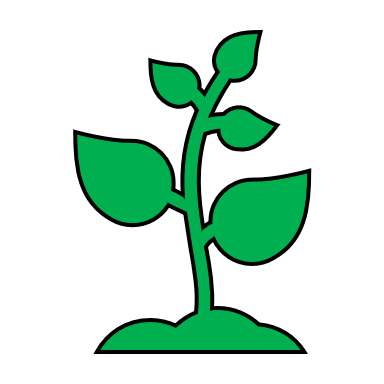 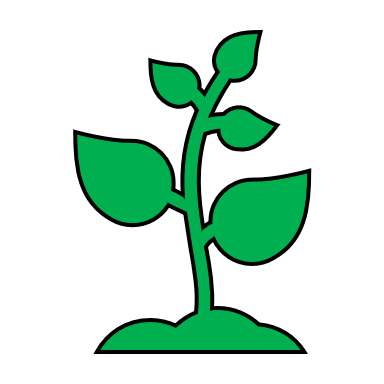 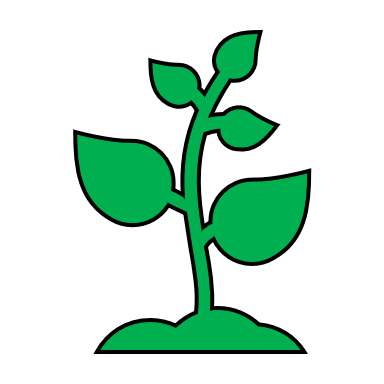 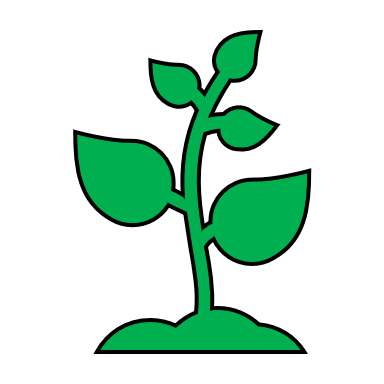 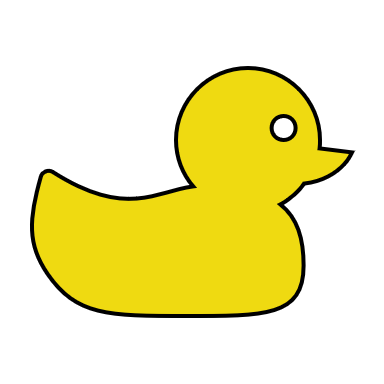 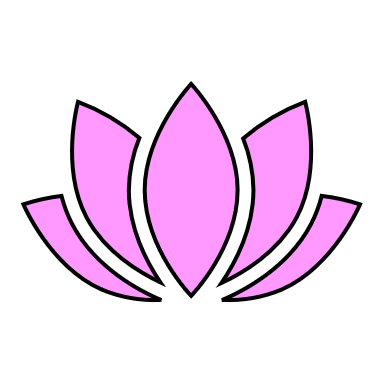 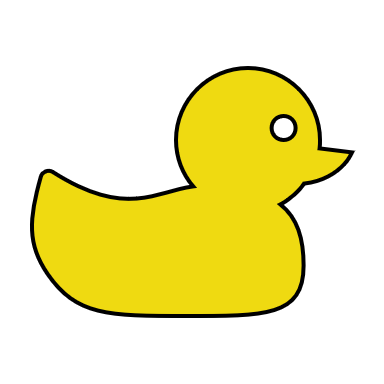 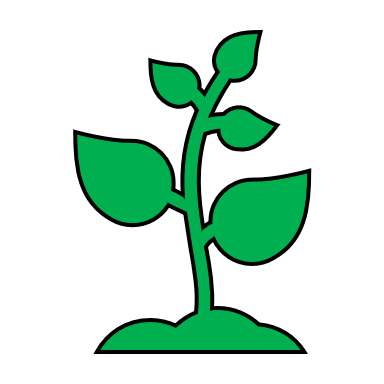 3X
2X
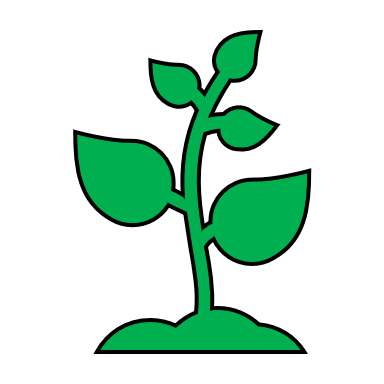 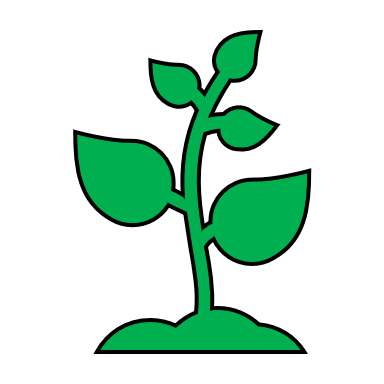 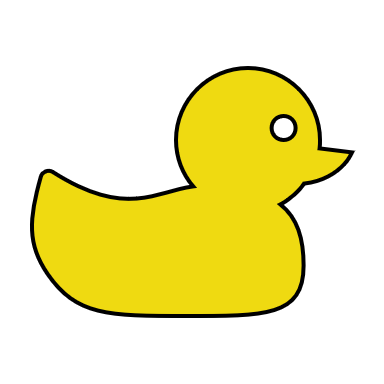 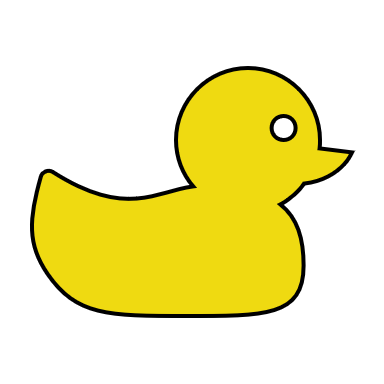 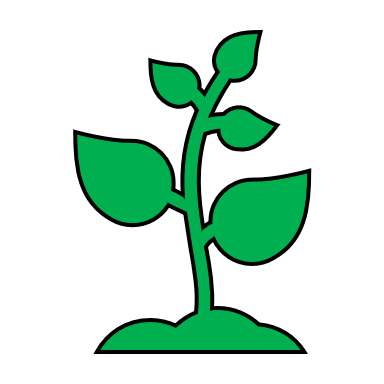 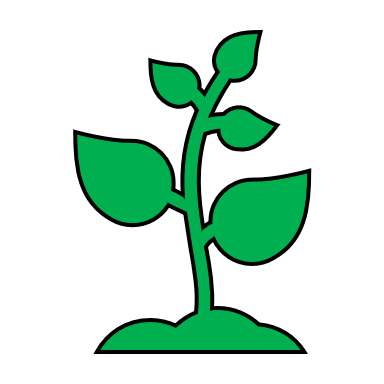 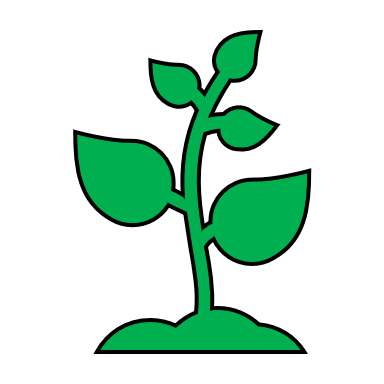 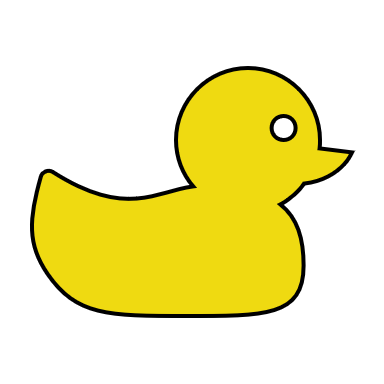 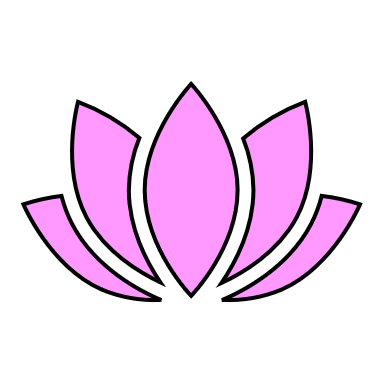 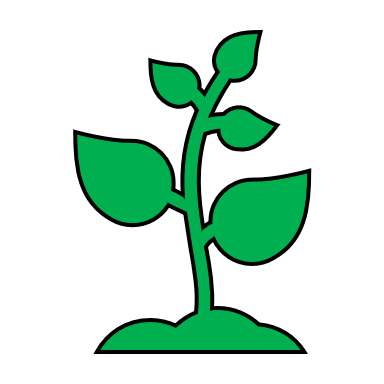 3X
2X
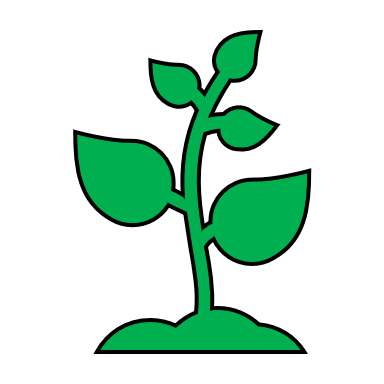 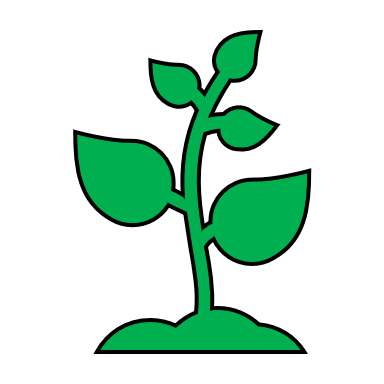 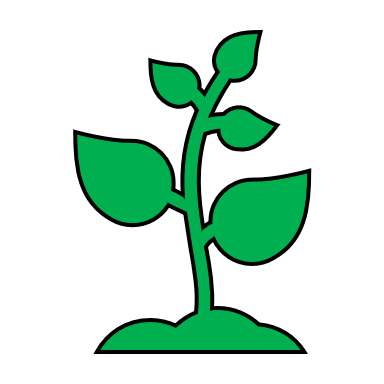 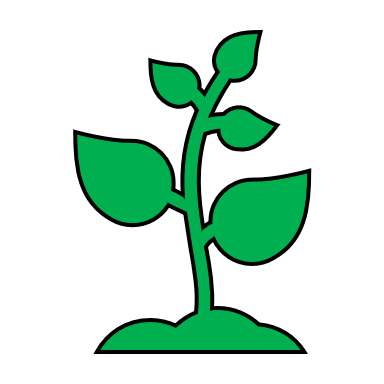 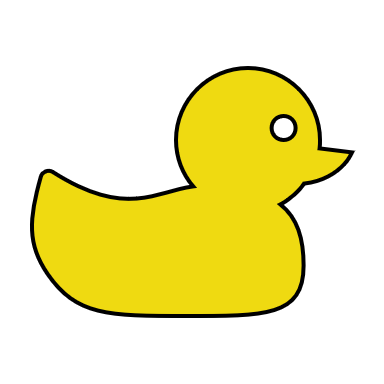 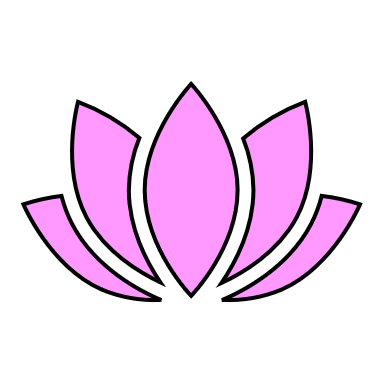 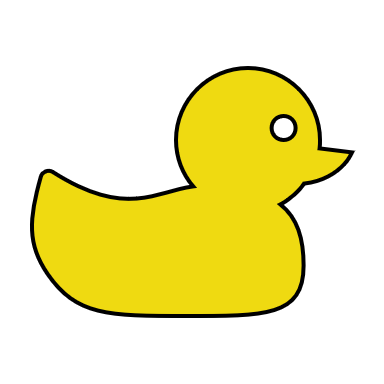 3X
2X
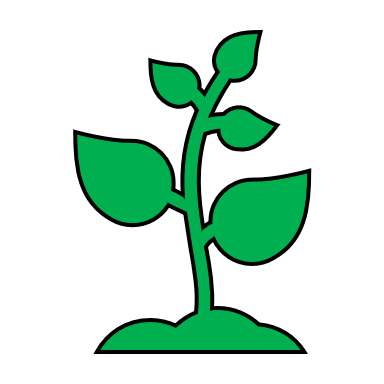 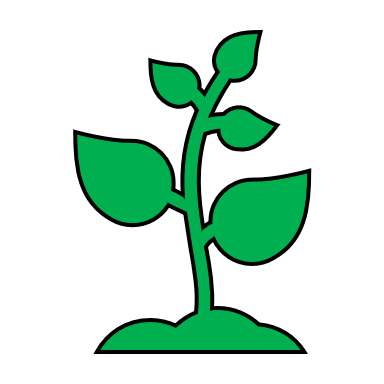 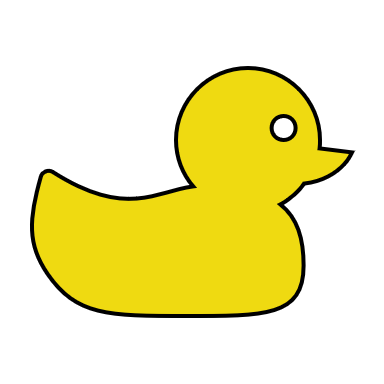 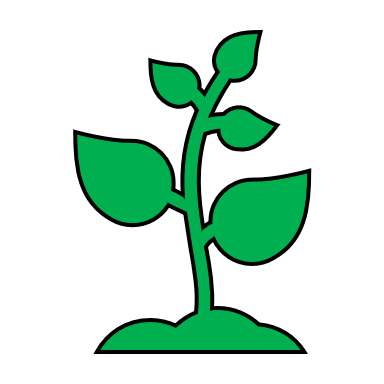 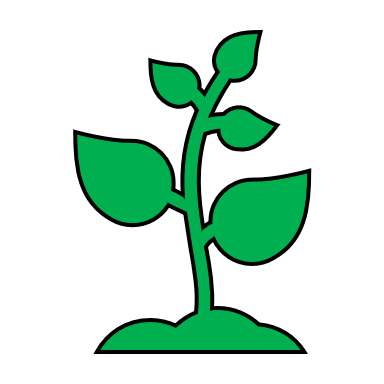 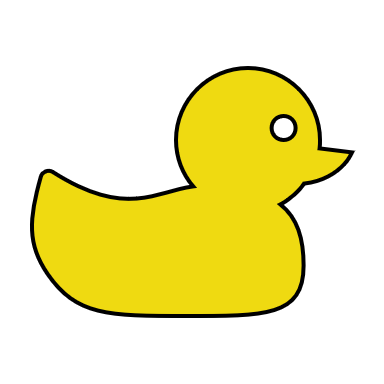 12X
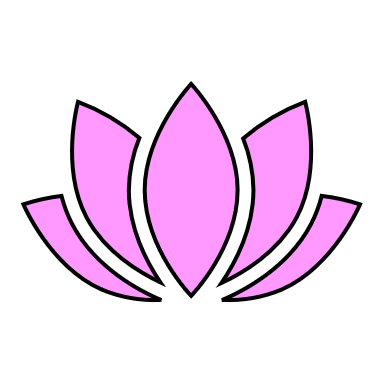 8X
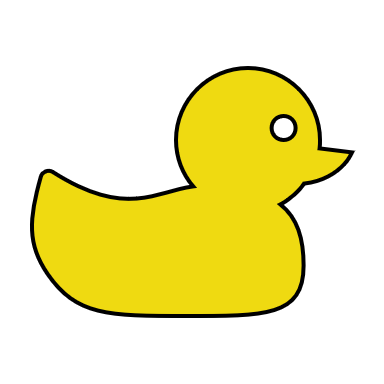 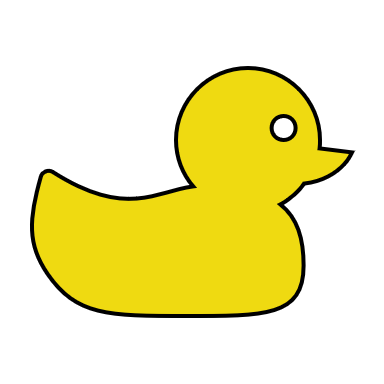 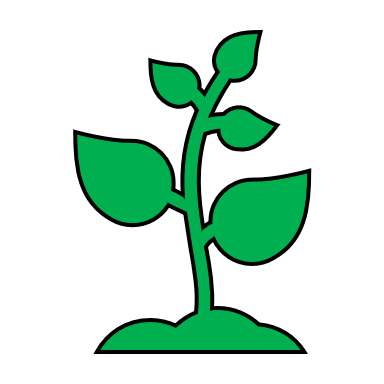 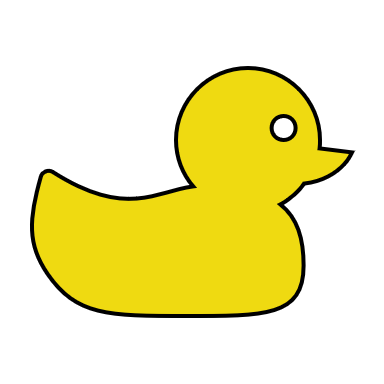 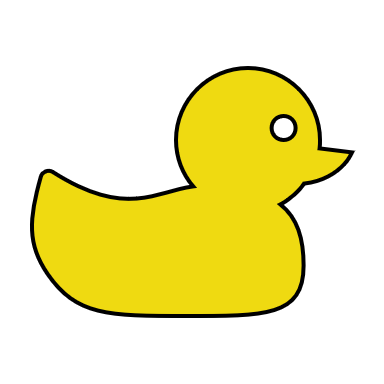 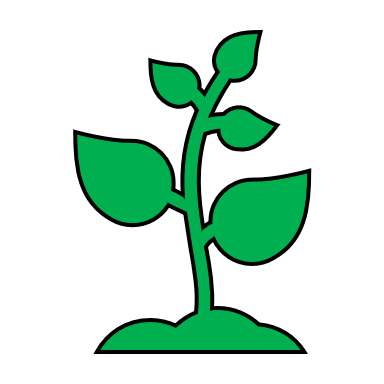 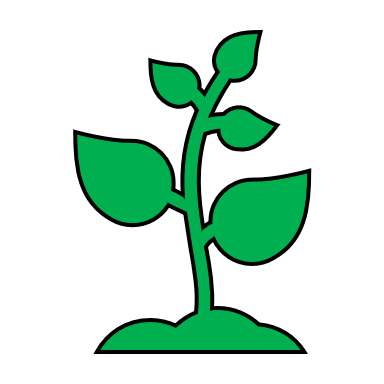 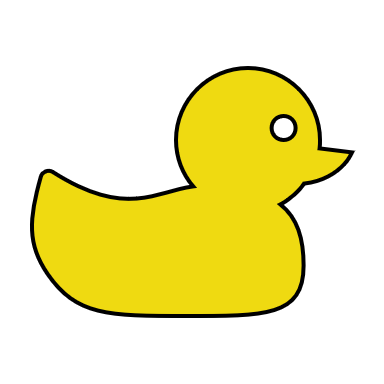 4X
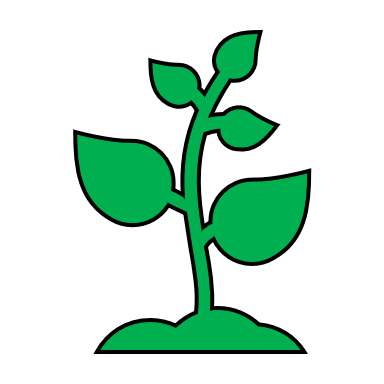 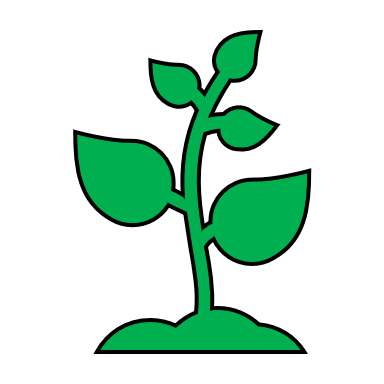 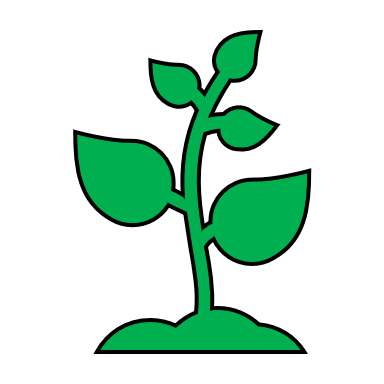 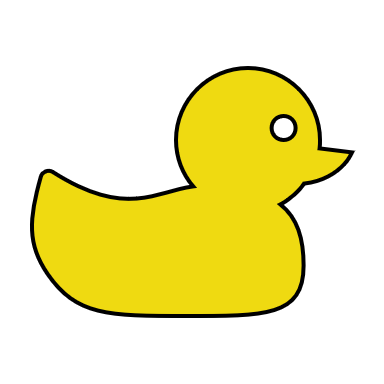 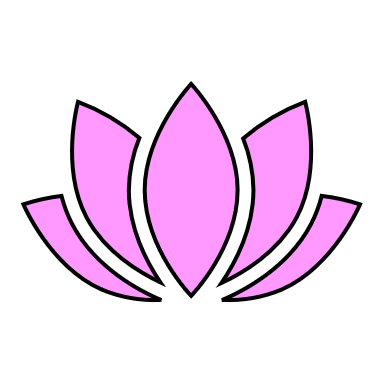 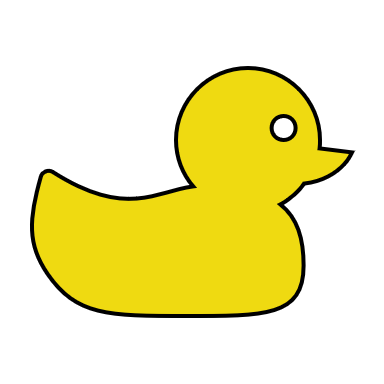 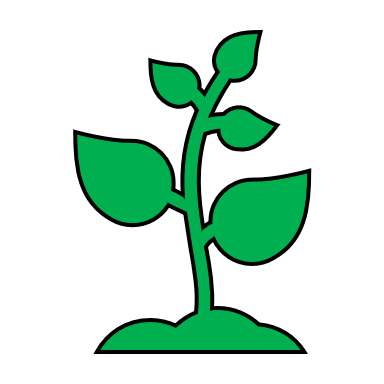 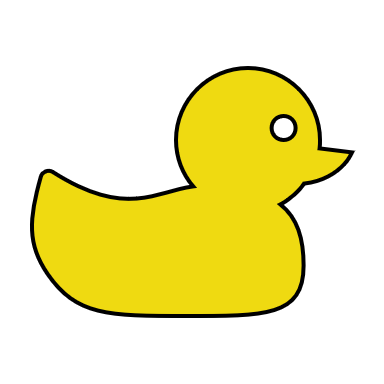 24X
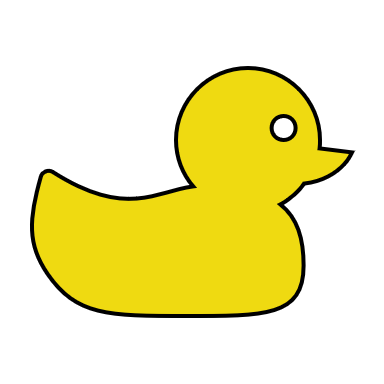 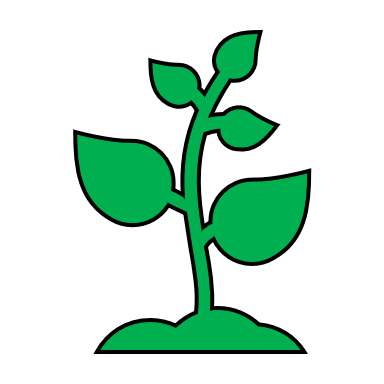 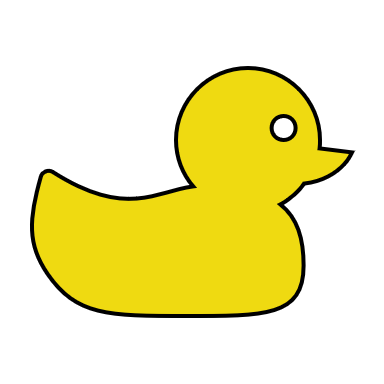 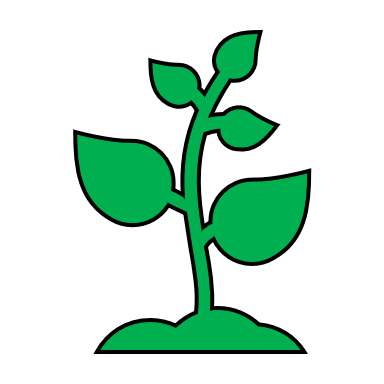 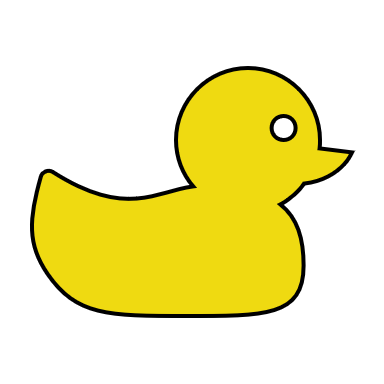 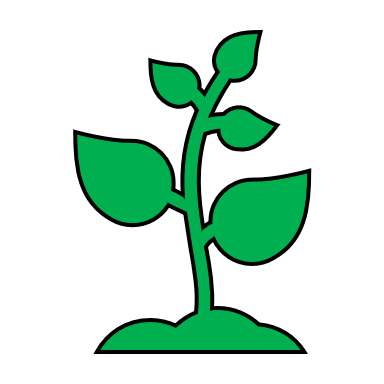 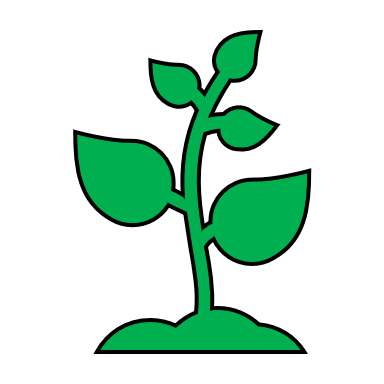 The LCM has everybody
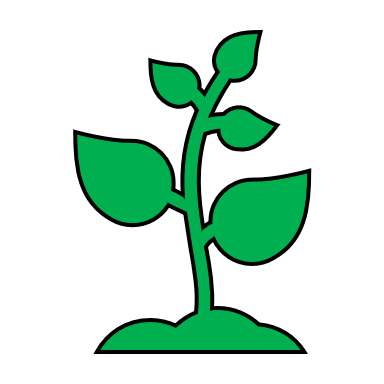 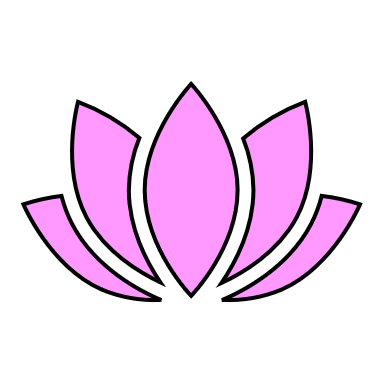 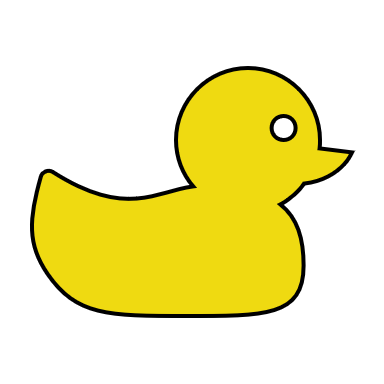 3X
2X
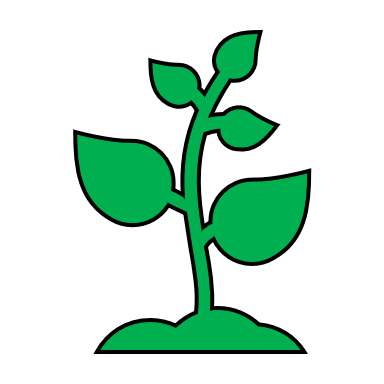 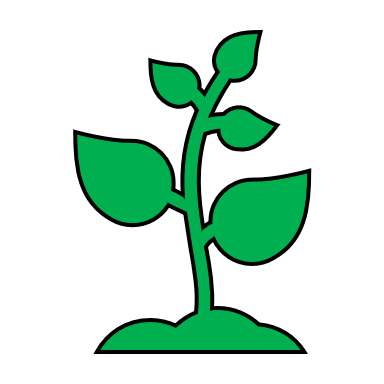 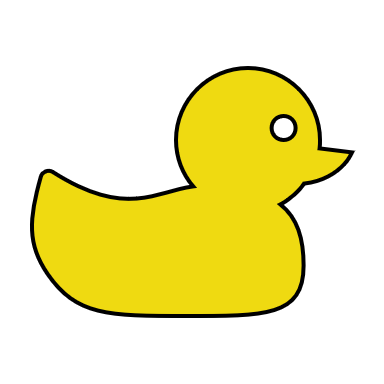 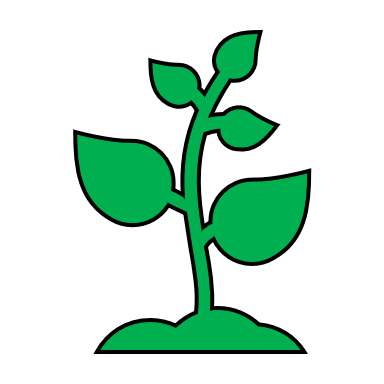 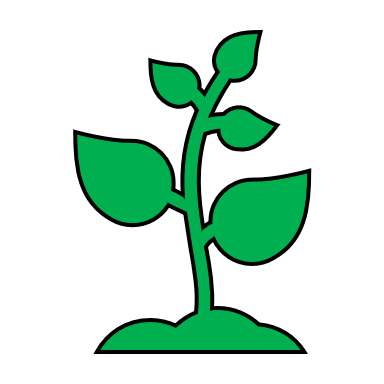 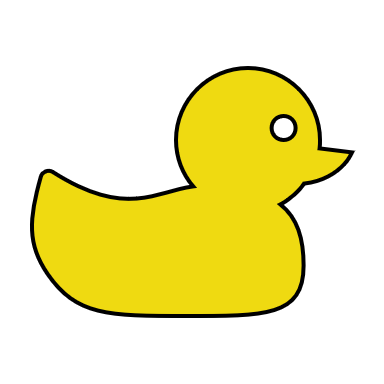 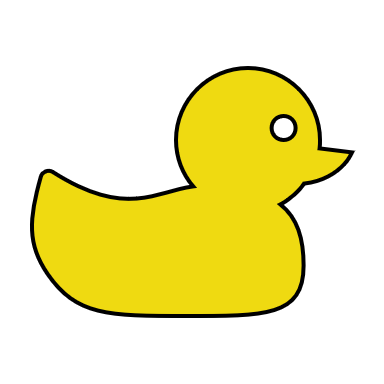 12X
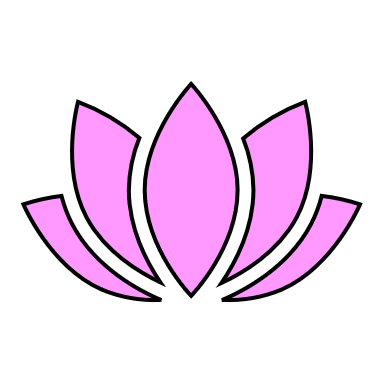 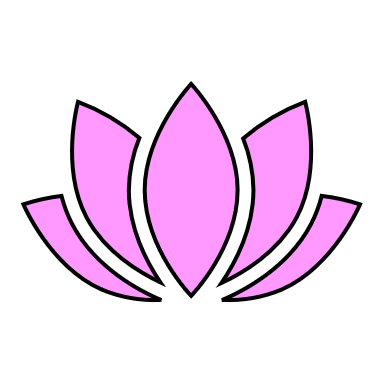 8X
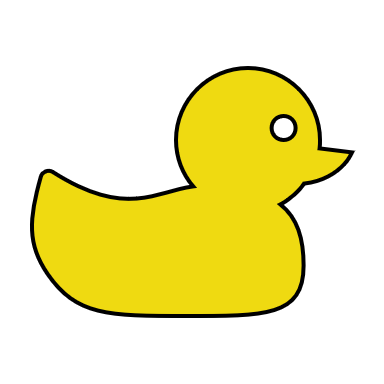 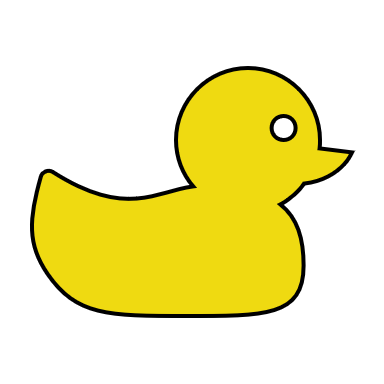 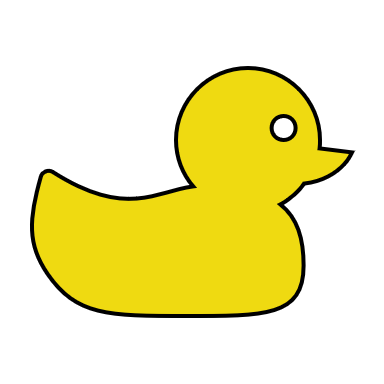 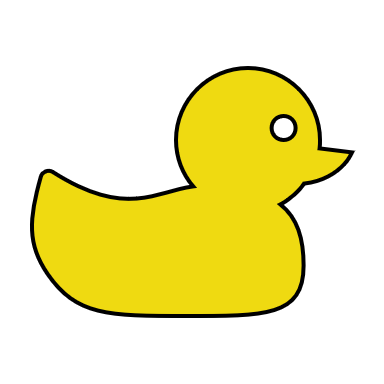 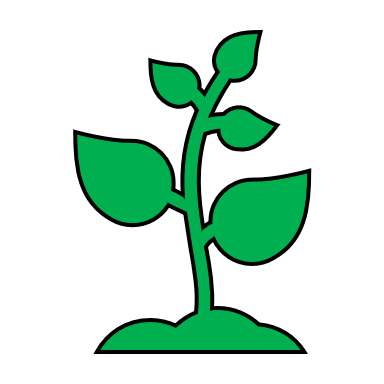 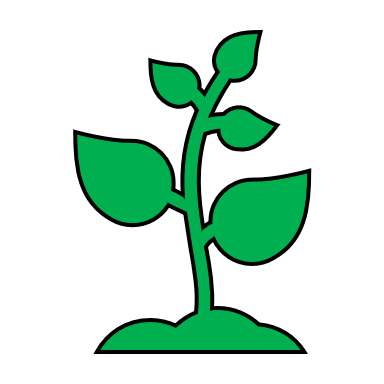 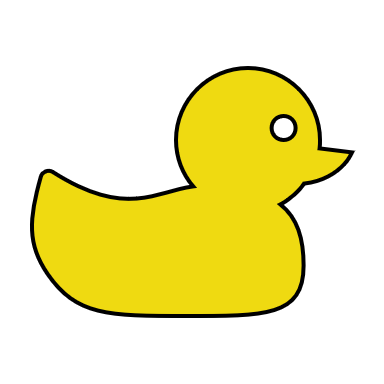 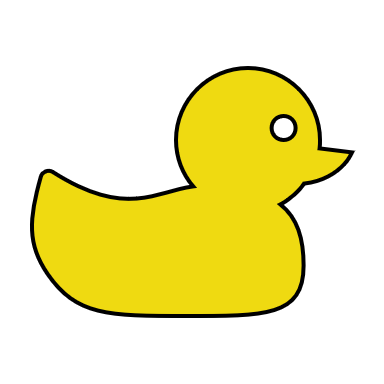 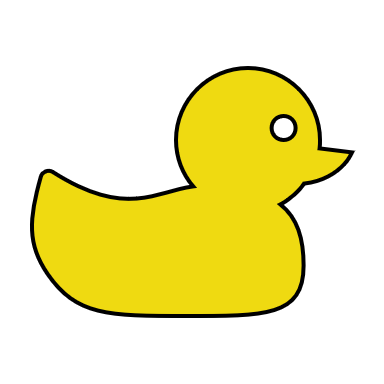 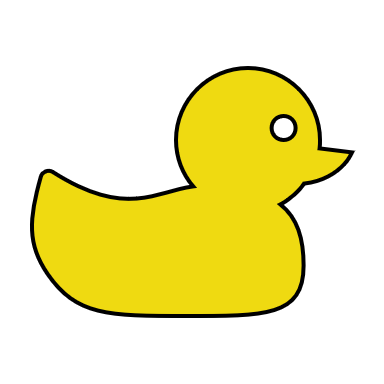 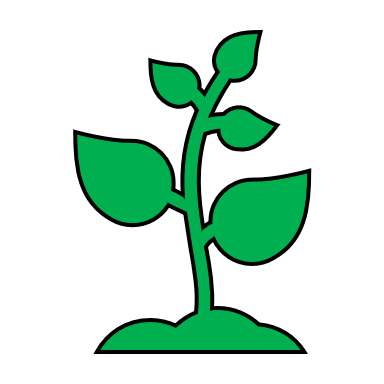 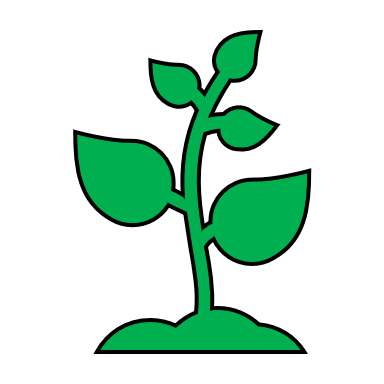 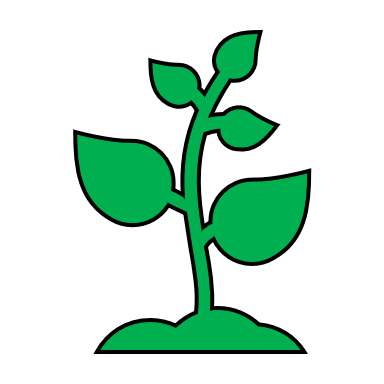 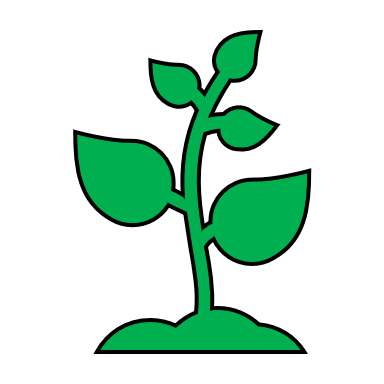 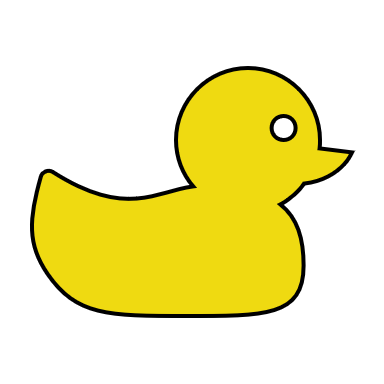 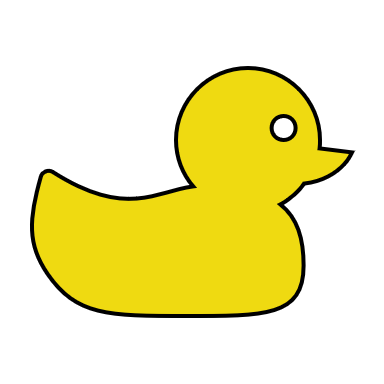 4X
2X
3X
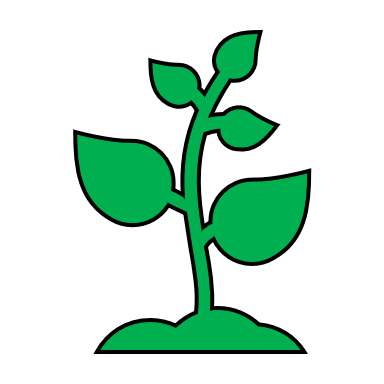 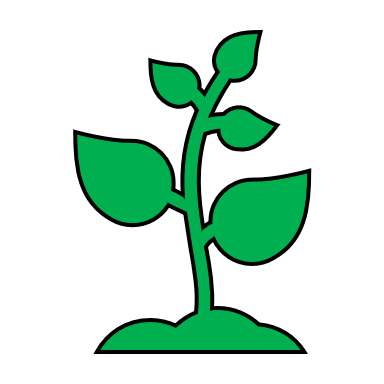 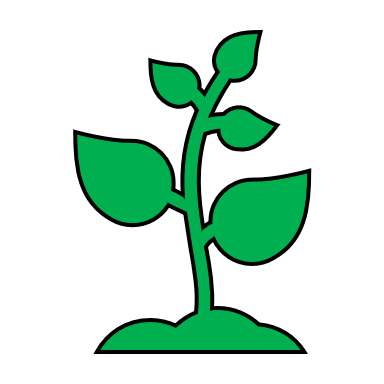 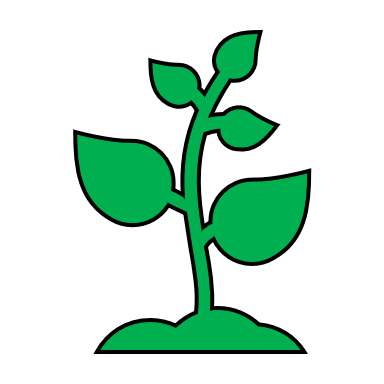 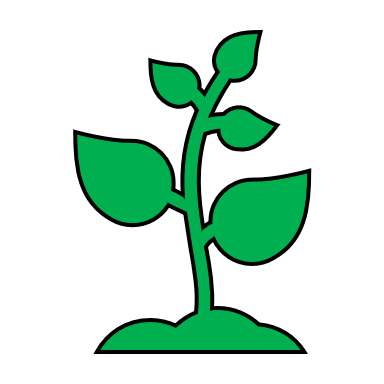 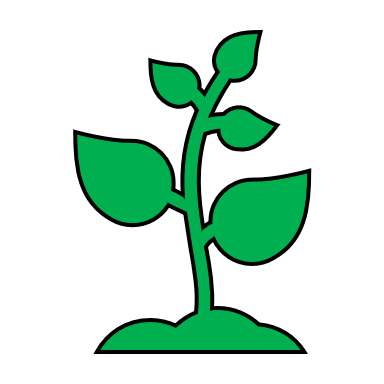 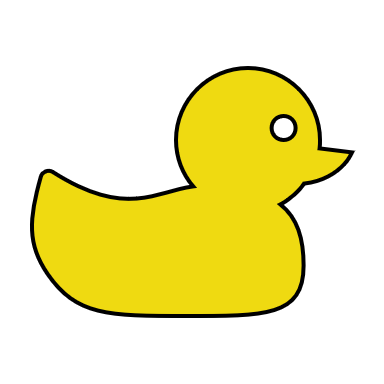 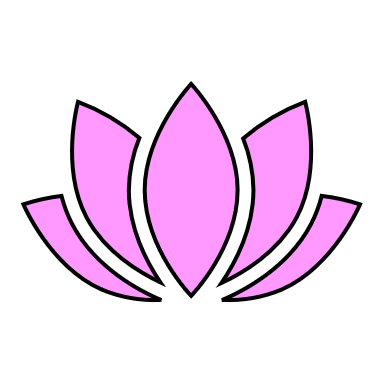 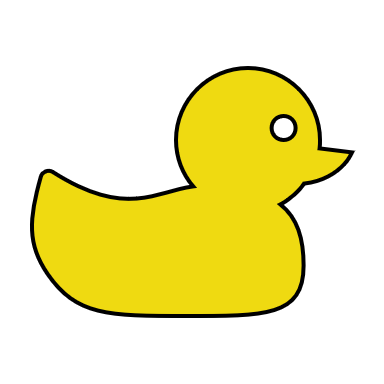 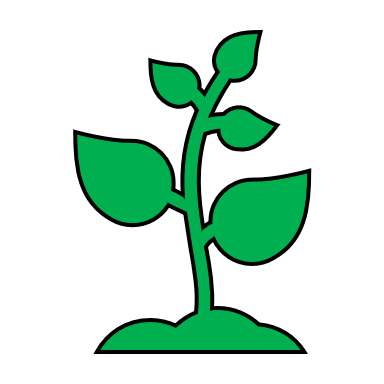 3X
2X
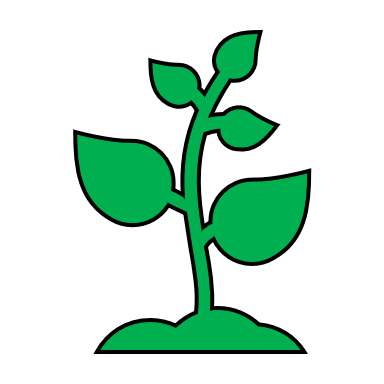 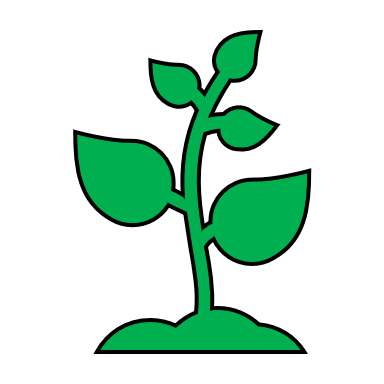 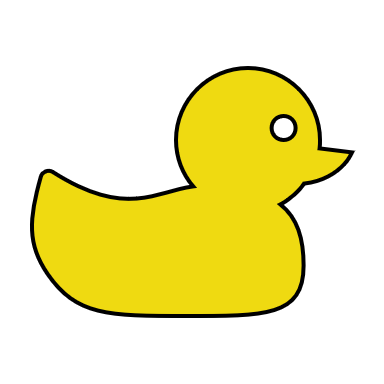 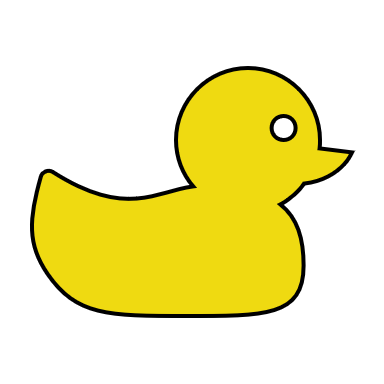 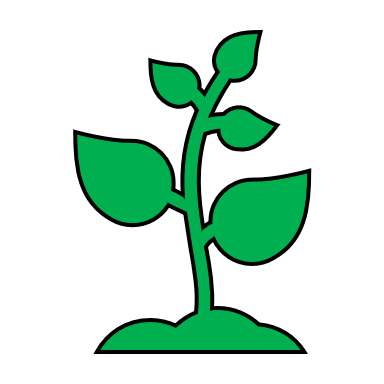 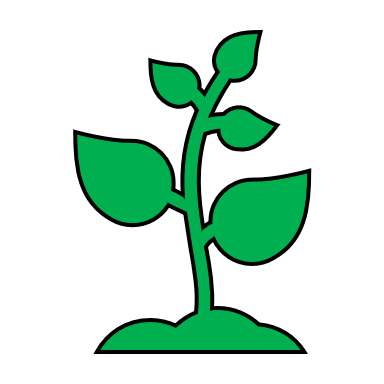 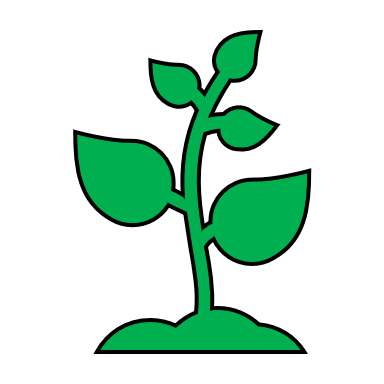 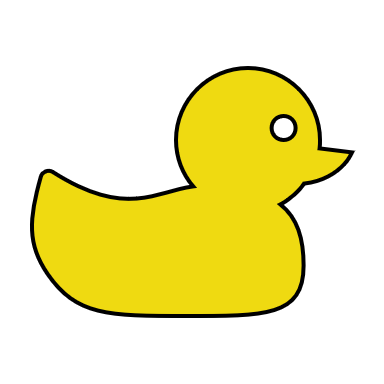 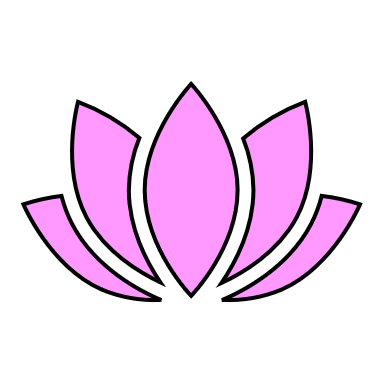 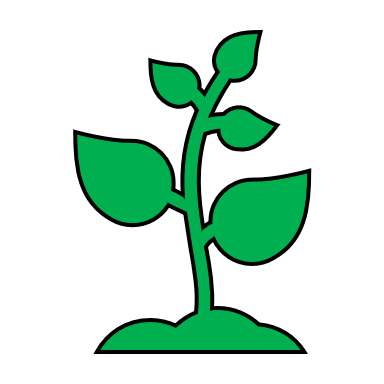 3X
2X
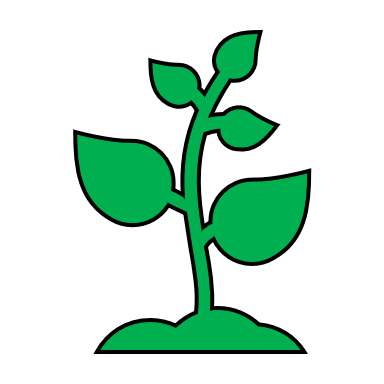 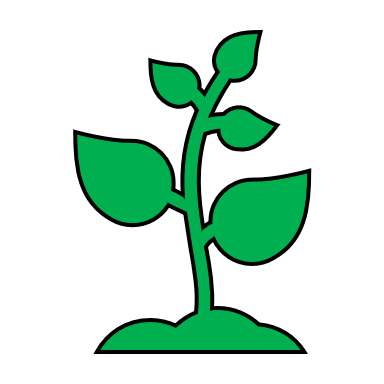 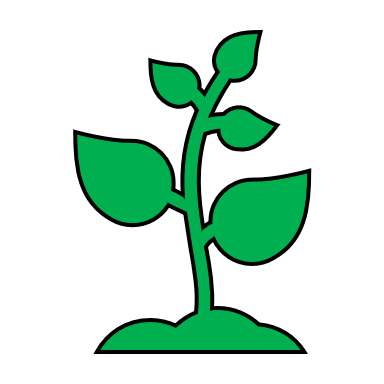 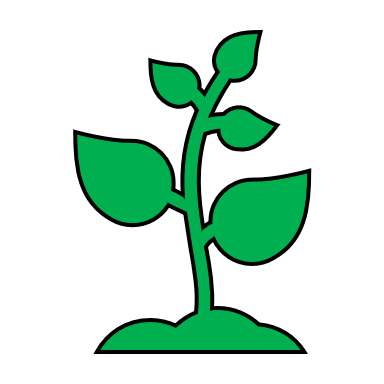 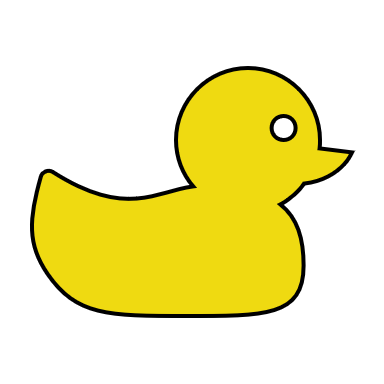 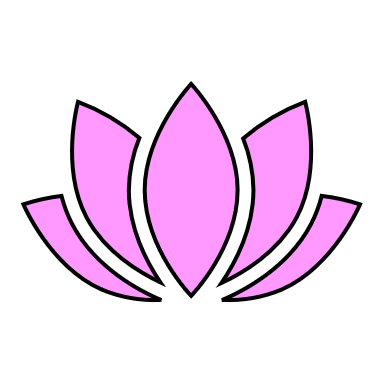 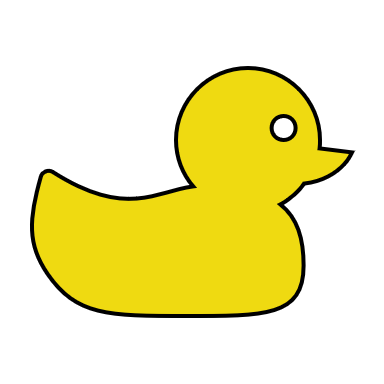 3X
2X
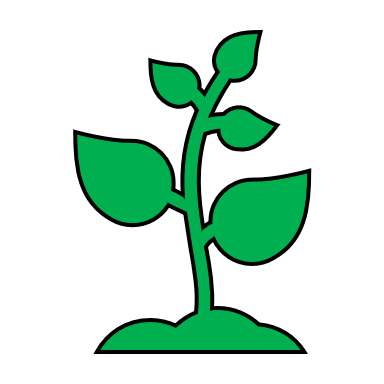 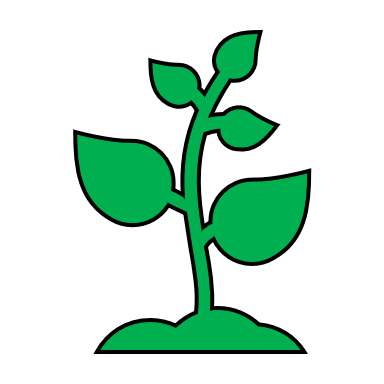 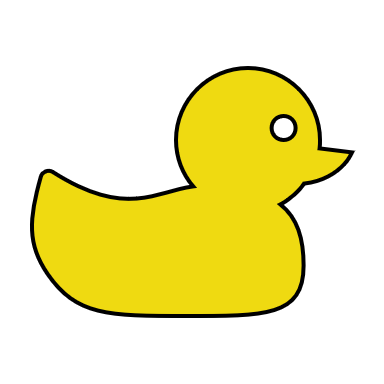 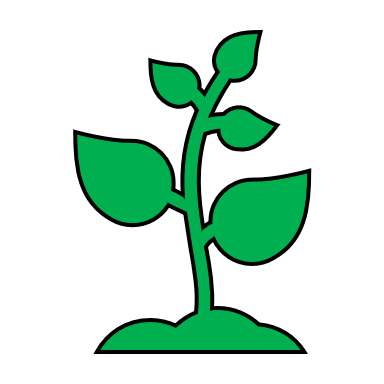 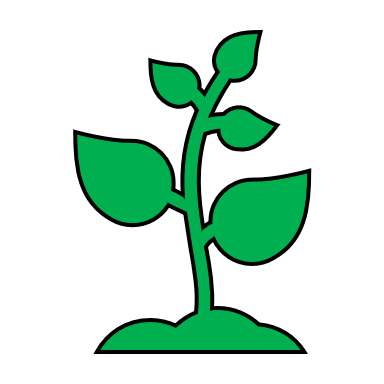 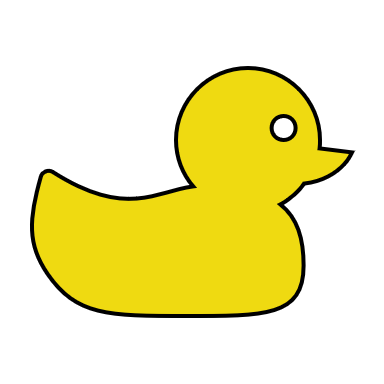 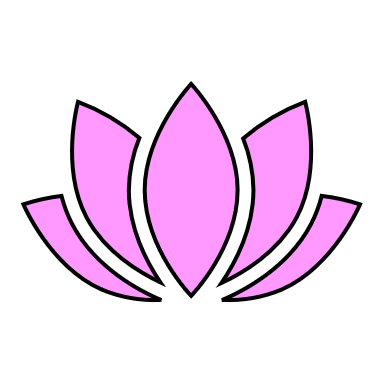 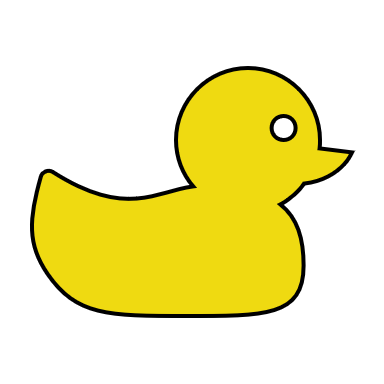 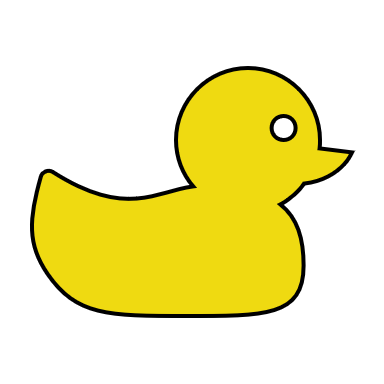 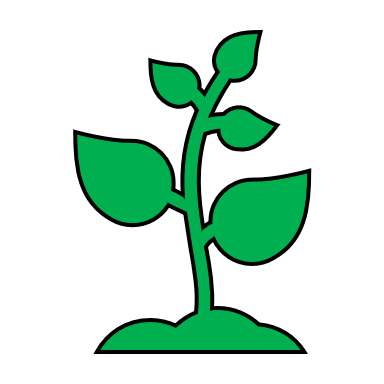 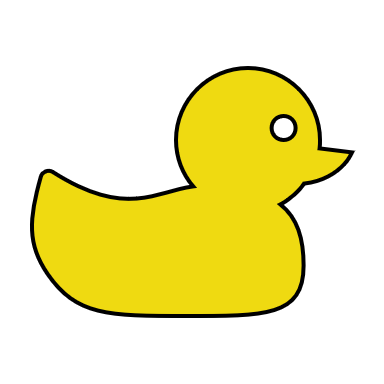 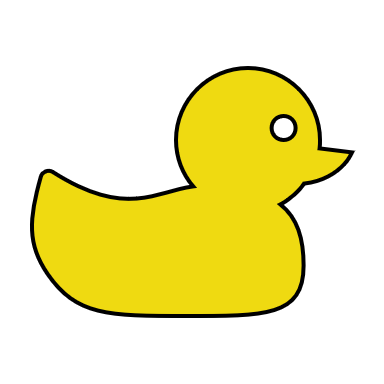 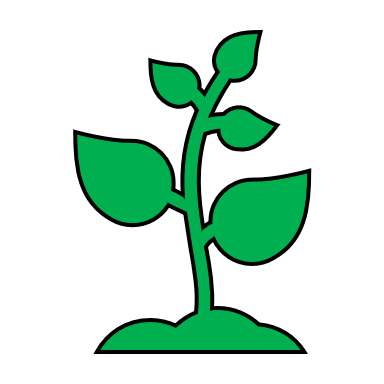 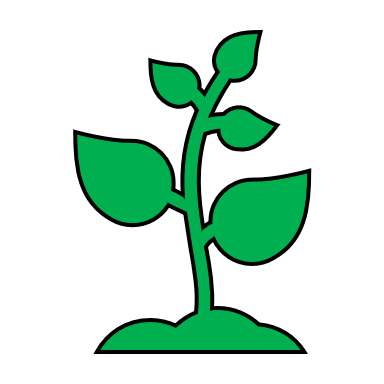 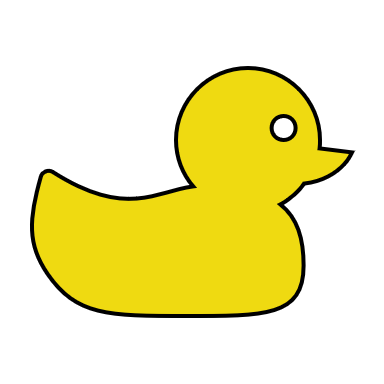 4X
2X
3X
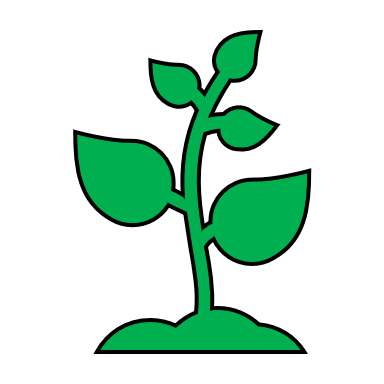 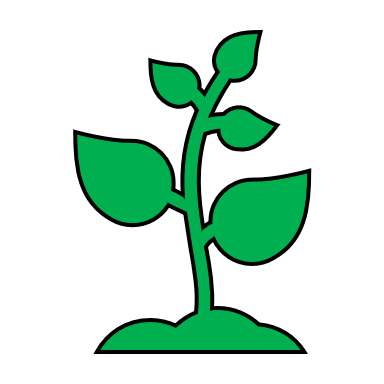 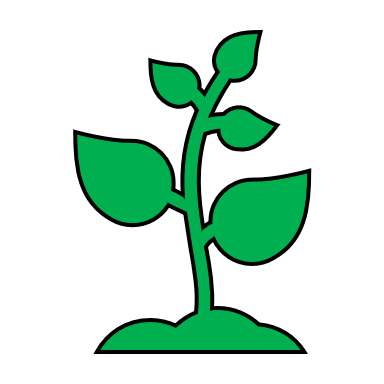 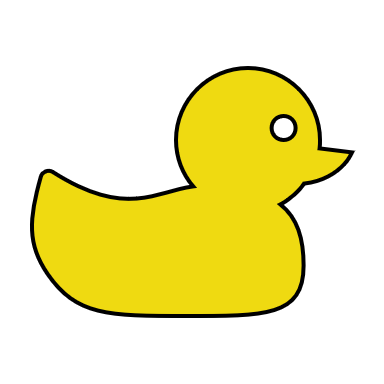 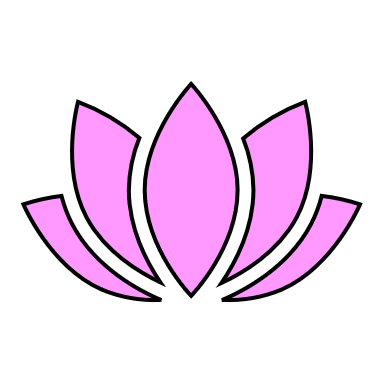 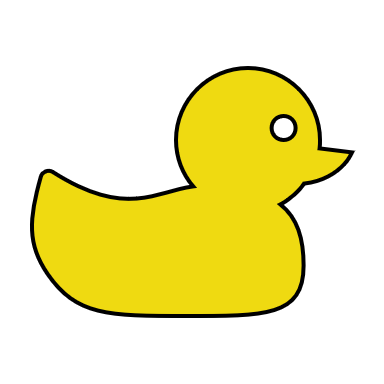 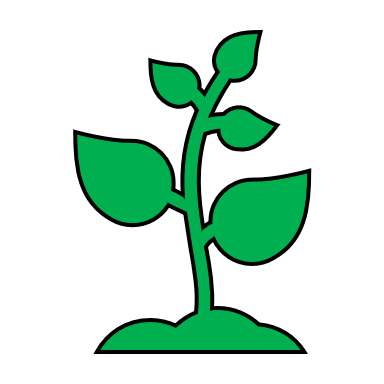 3X
2X
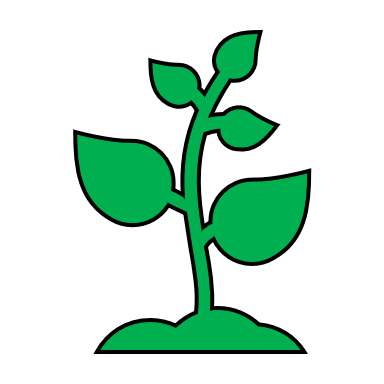 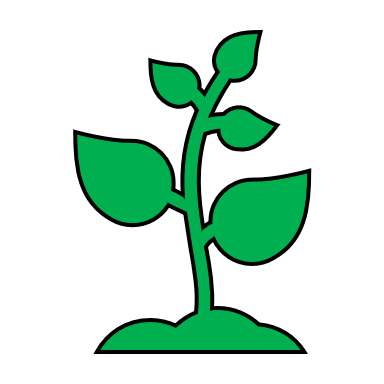 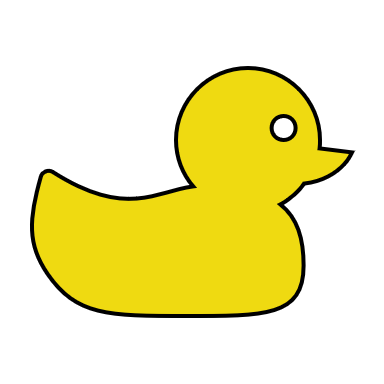 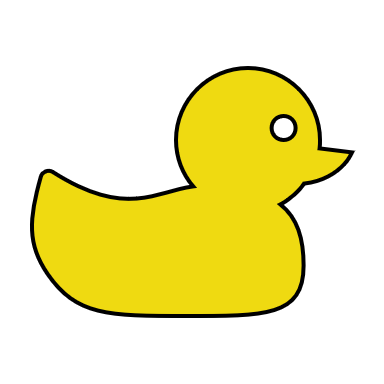 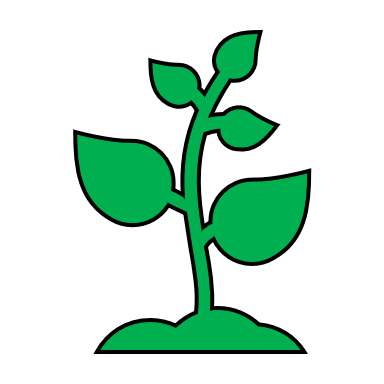 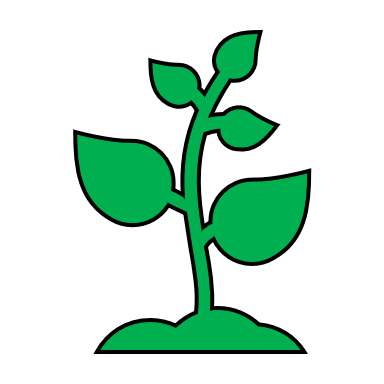 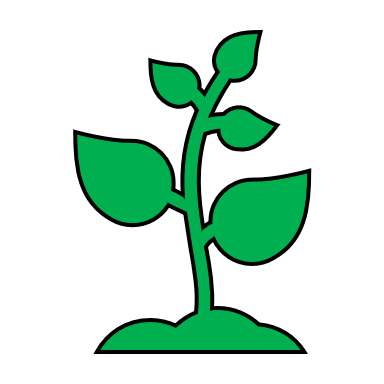 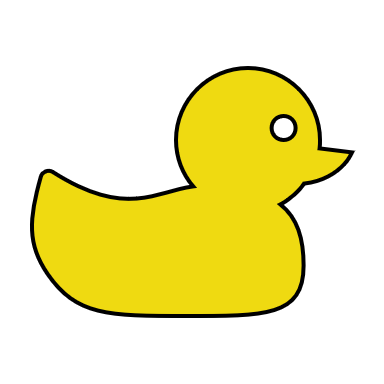 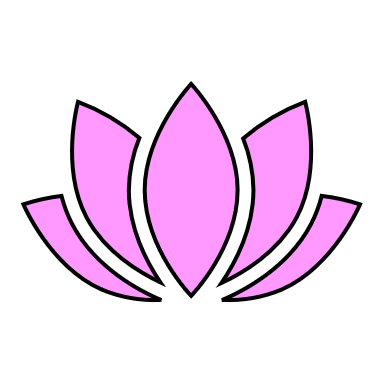 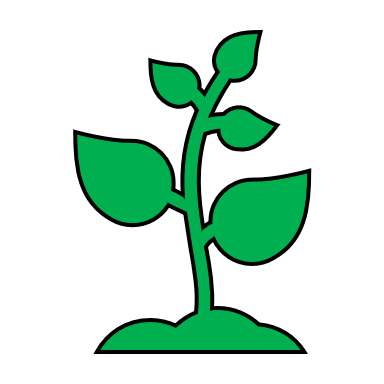 3X
2X
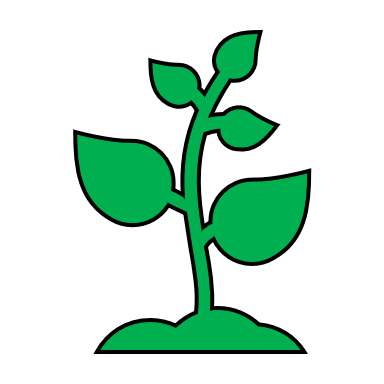 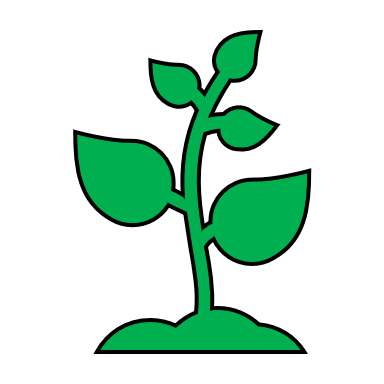 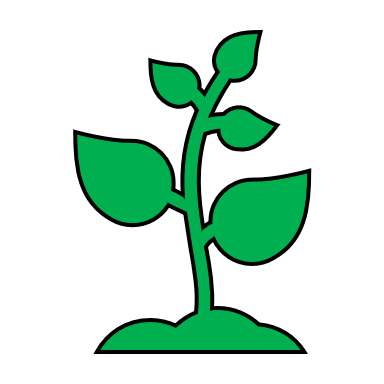 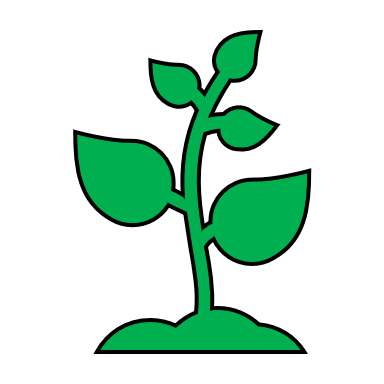 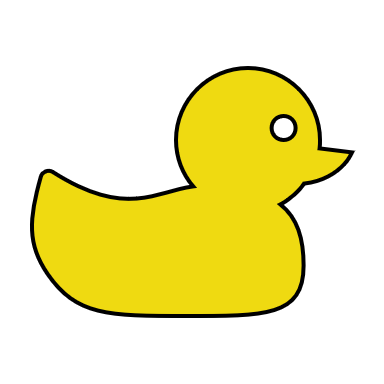 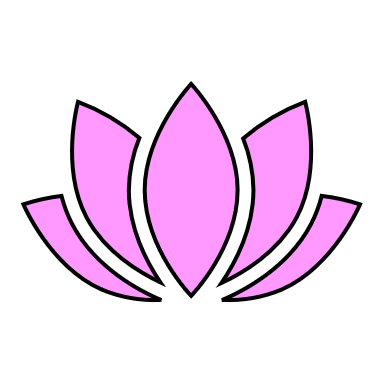 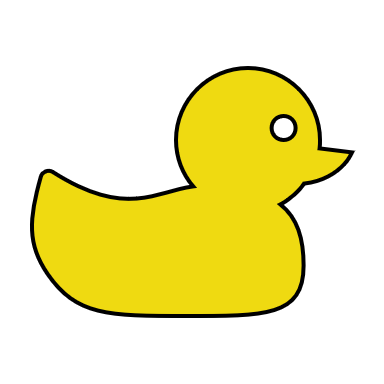 3X
2X
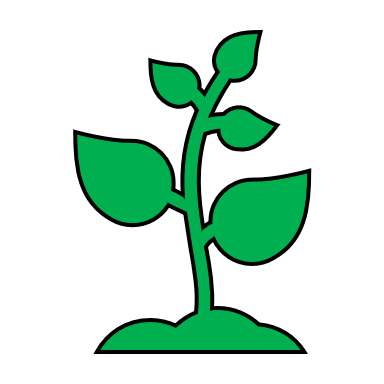 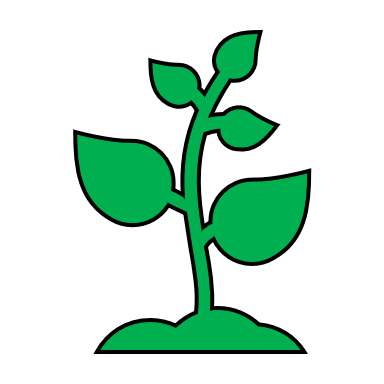 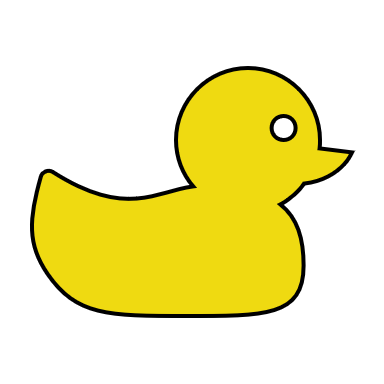 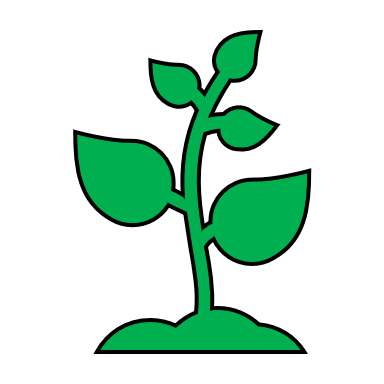 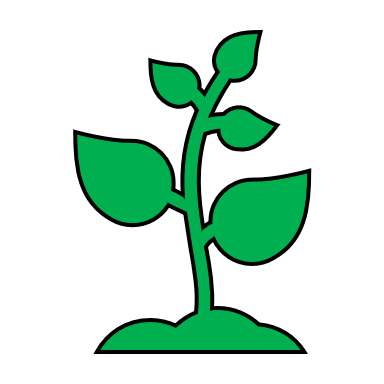 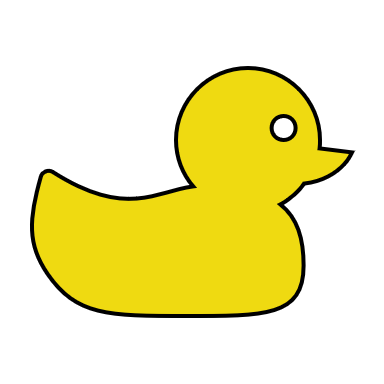 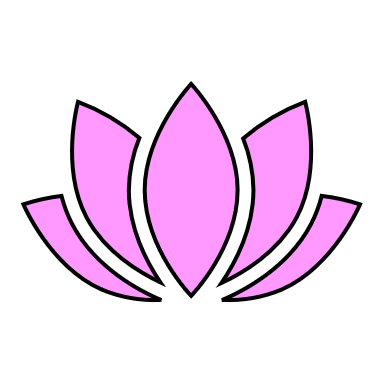 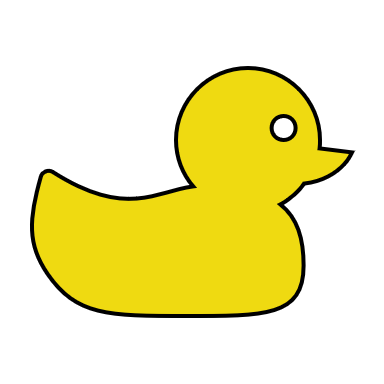 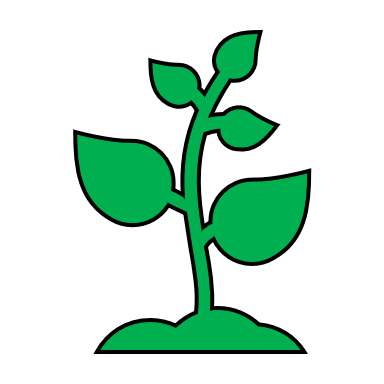 3X
2X
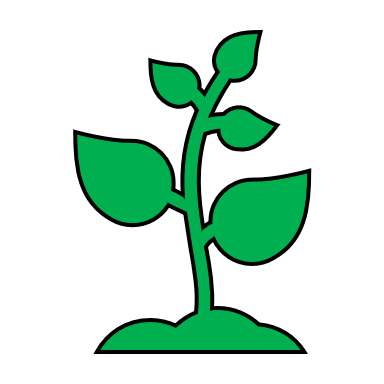 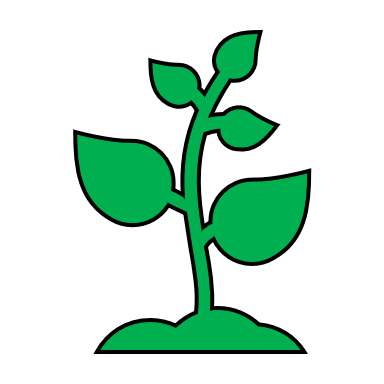 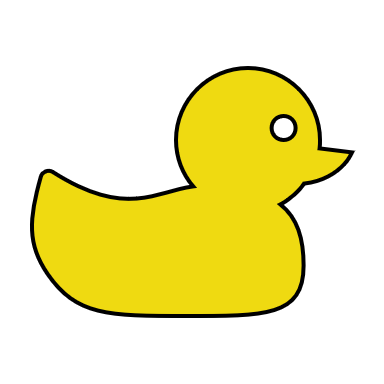 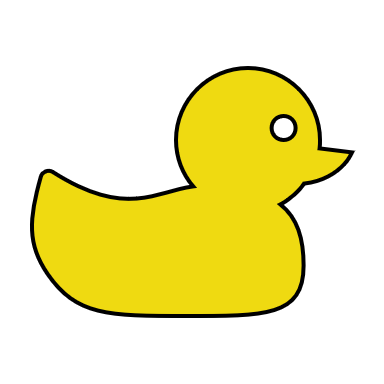 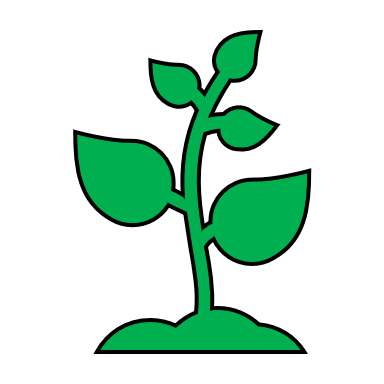 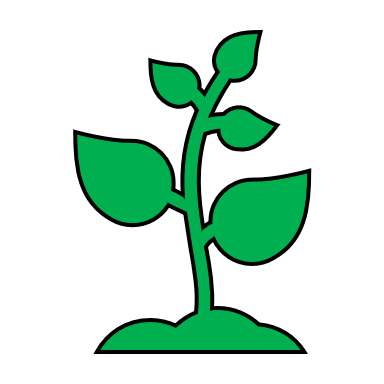 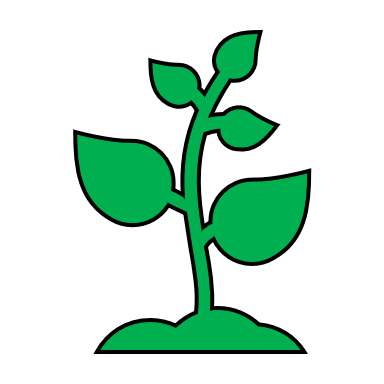 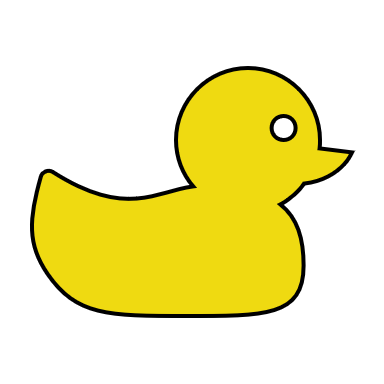 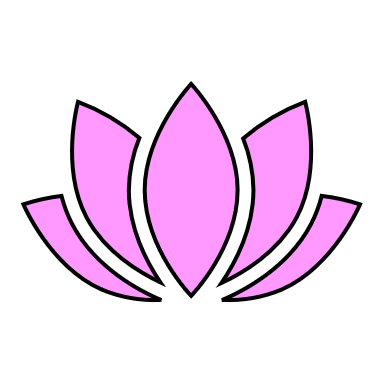 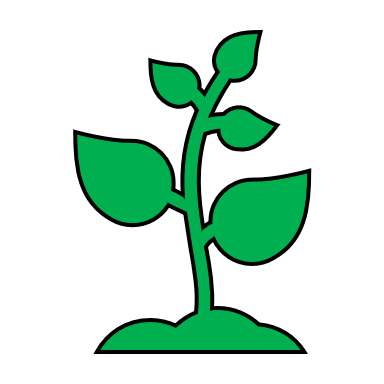 3X
2X
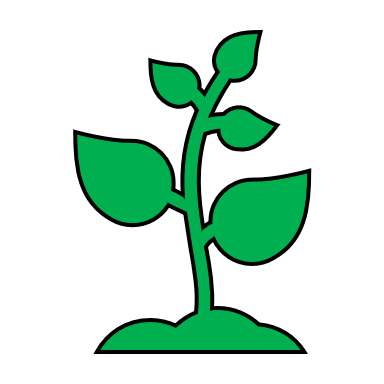 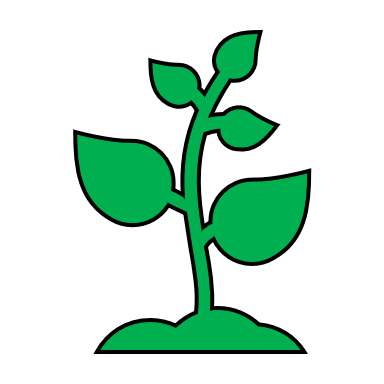 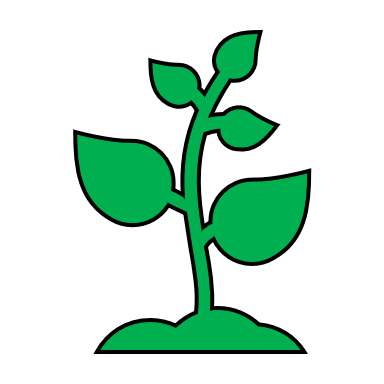 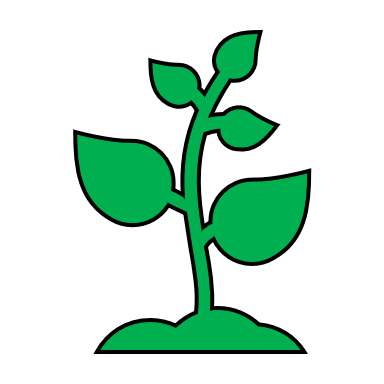 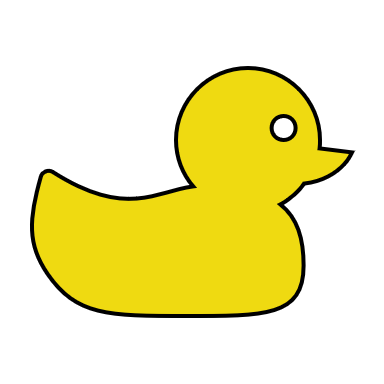 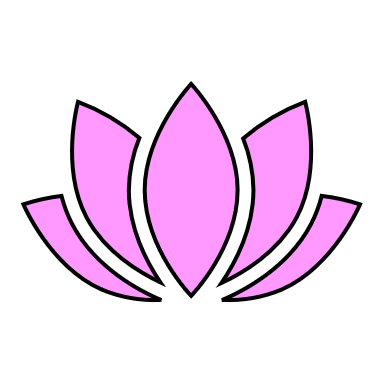 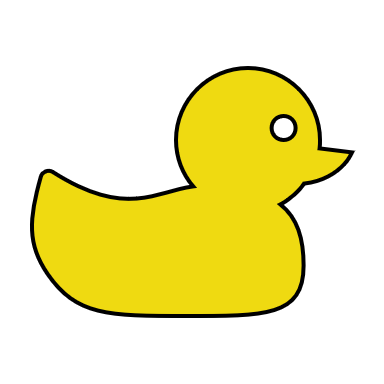 3X
2X
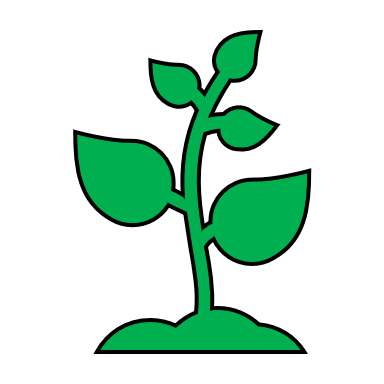 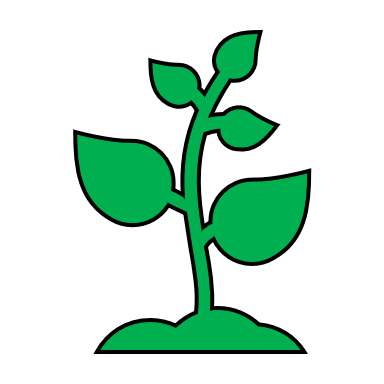 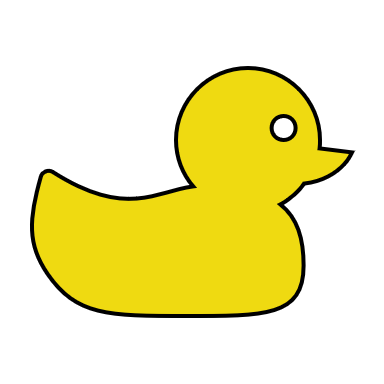 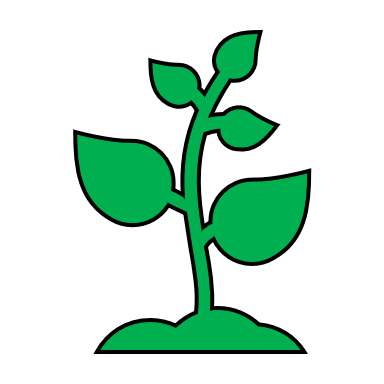 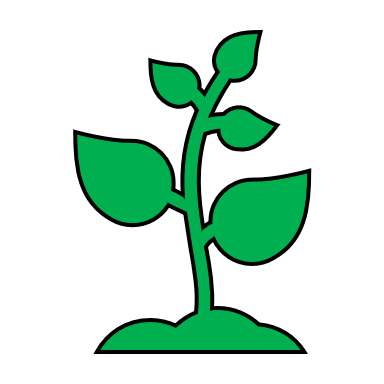 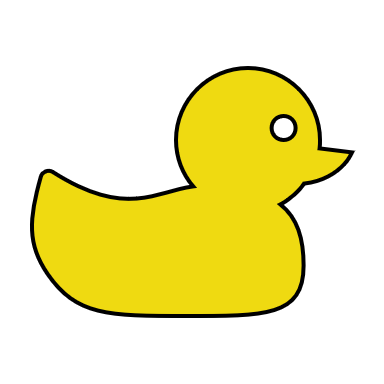 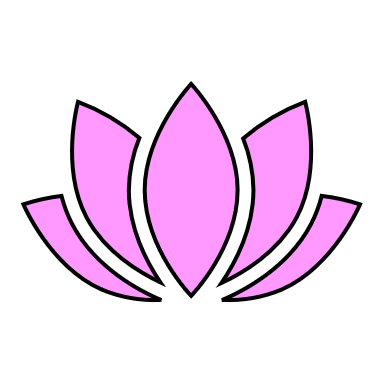 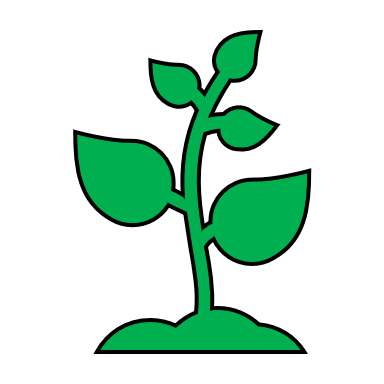 3X
2X
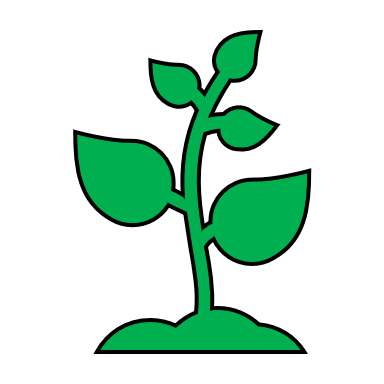 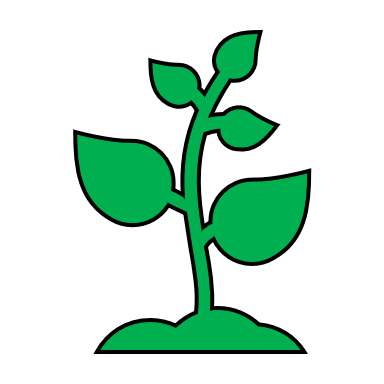 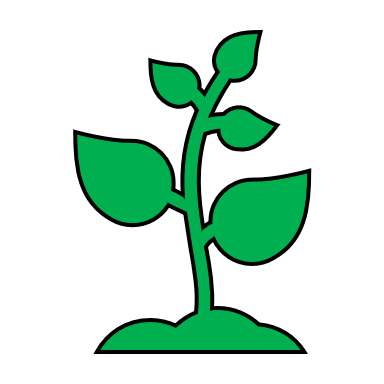 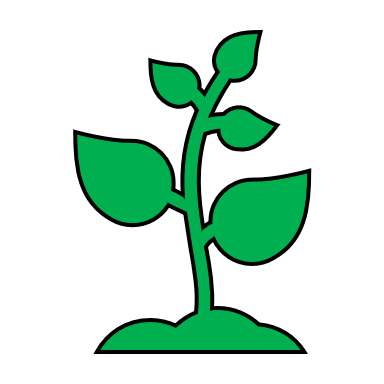 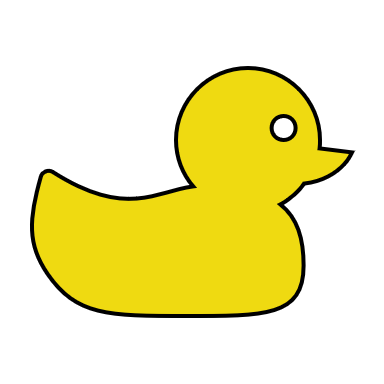 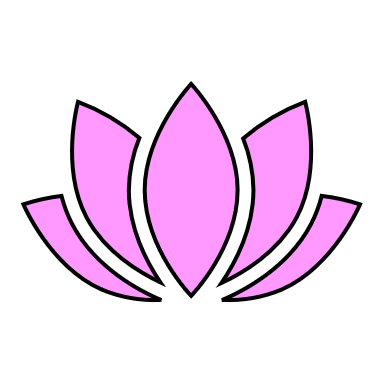 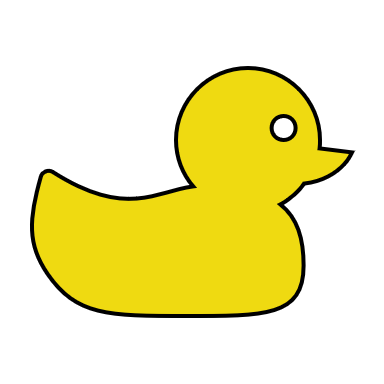 3X
2X
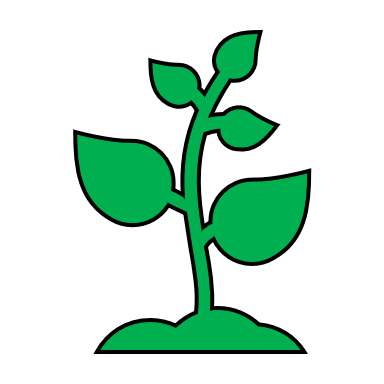 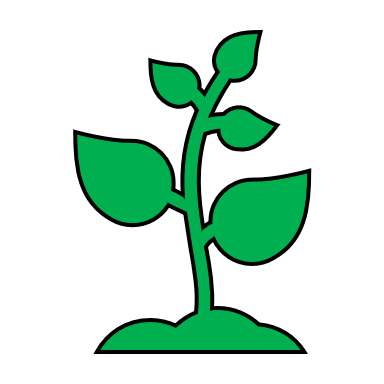 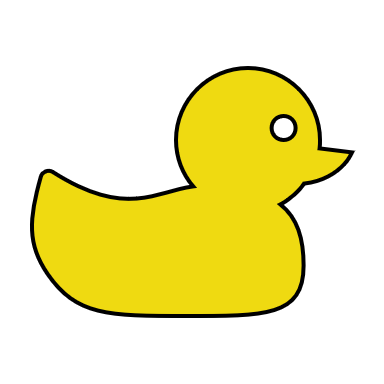 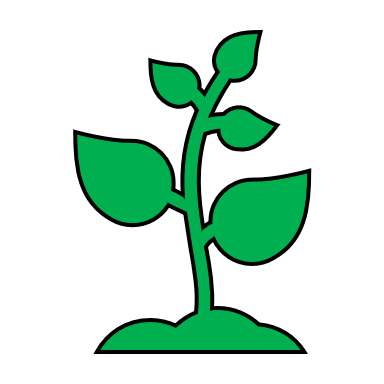 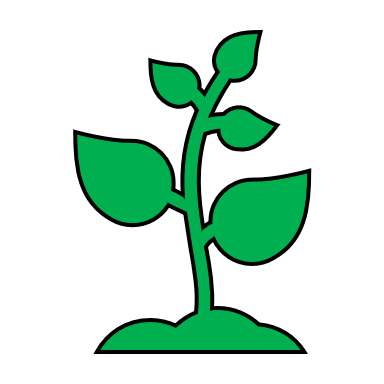 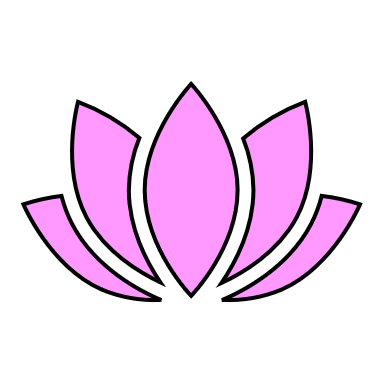 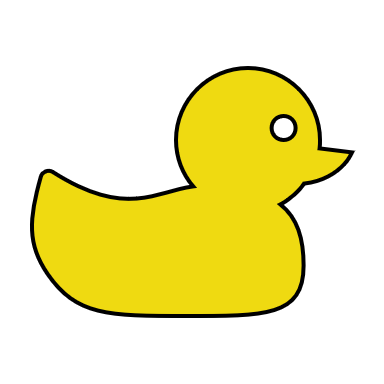 3X
2X
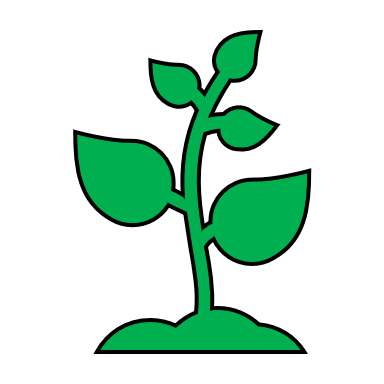 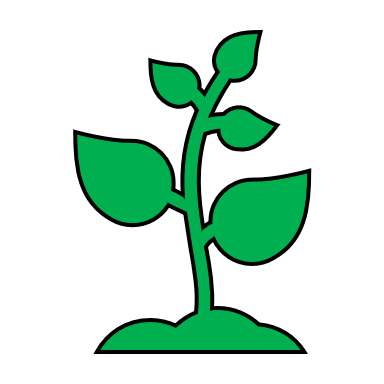 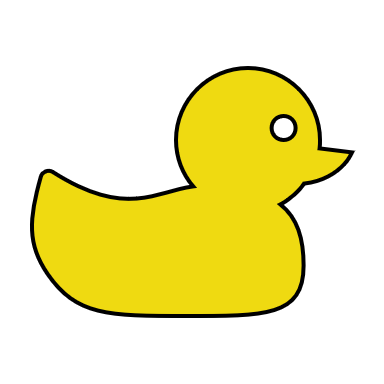 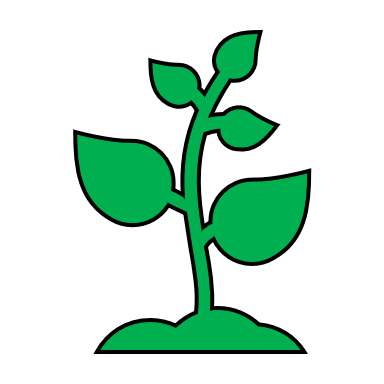 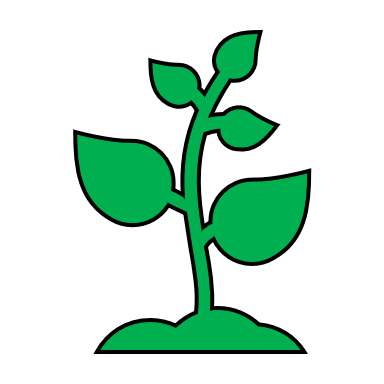 Everybody has the GCF
The LCM has everybody